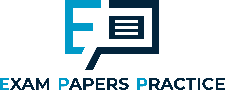 Chapter 10
Social and cultural influences
Social, cultural and ethical influences
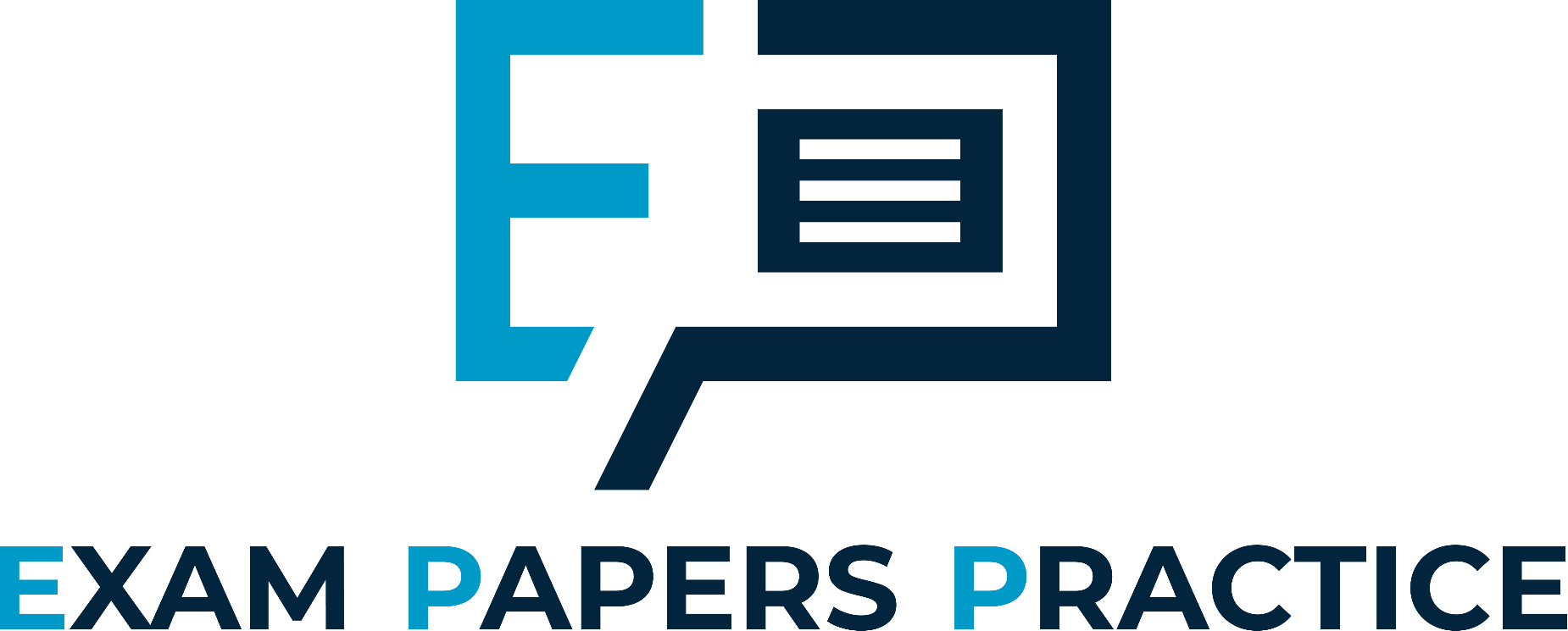 10.1 Leisure, recreation and the growth of leisure activities
Learning objectives
 1) Explain the terms ‘leisure’, ‘physical recreation’, ‘play’ and ‘sport’
 2) Outline the factors that influence the recreational activities
      people take part in
 3) Describe the factors that have influenced the growth of leisure
      activities
For more help, please visit www.exampaperspractice.co.uk
© 2025 Exams Papers Practice. All Rights Reserved
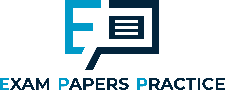 What you need to know
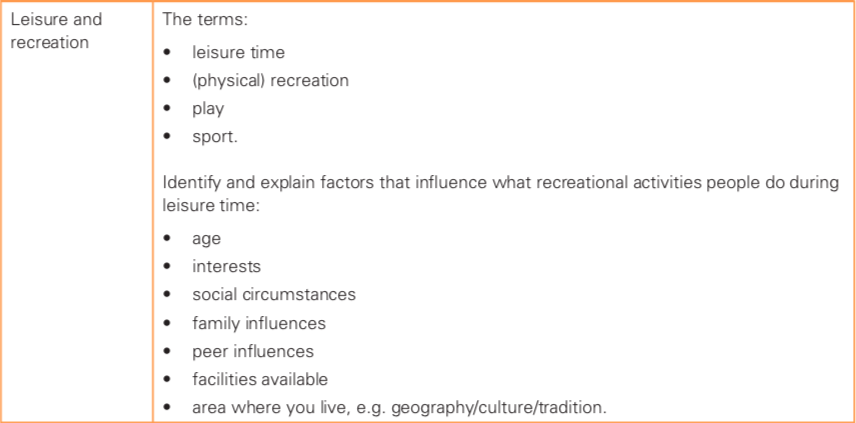 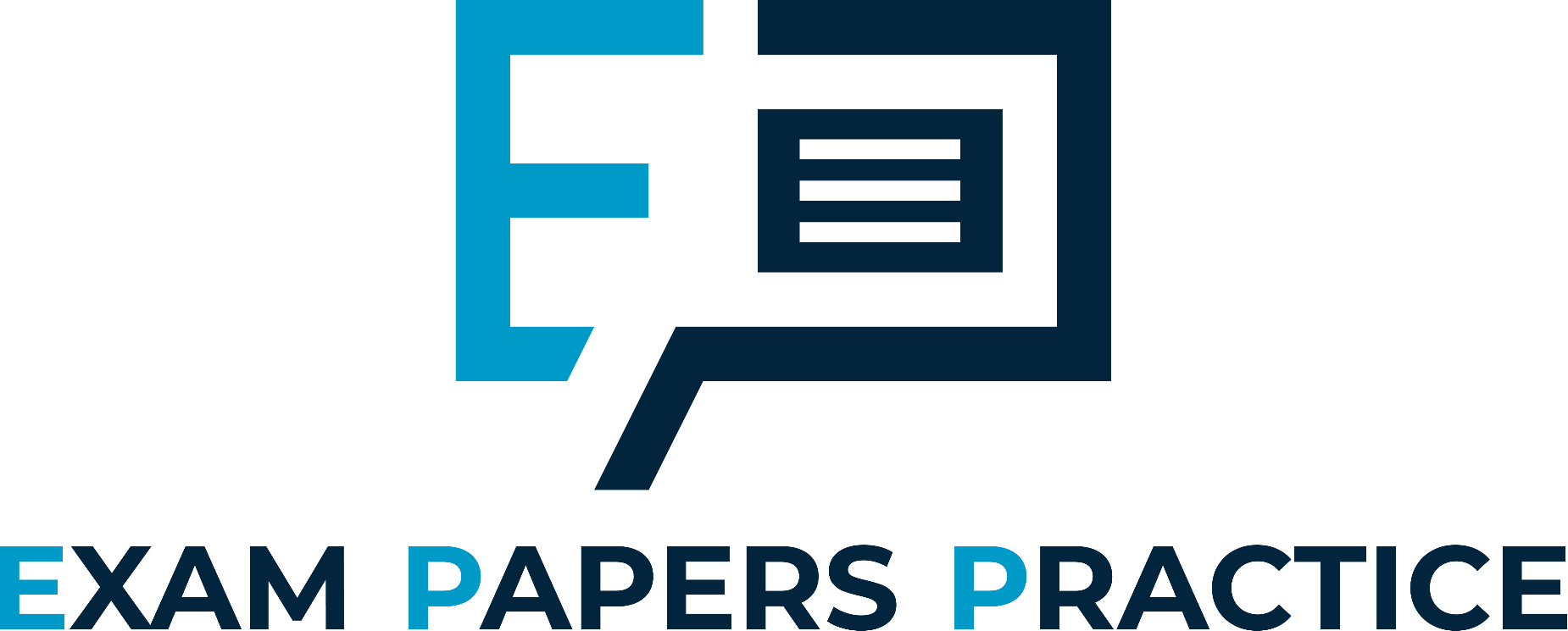 For more help, please visit www.exampaperspractice.co.uk
© 2025 Exams Papers Practice. All Rights Reserved
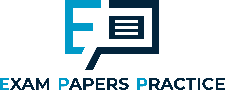 What you need to know
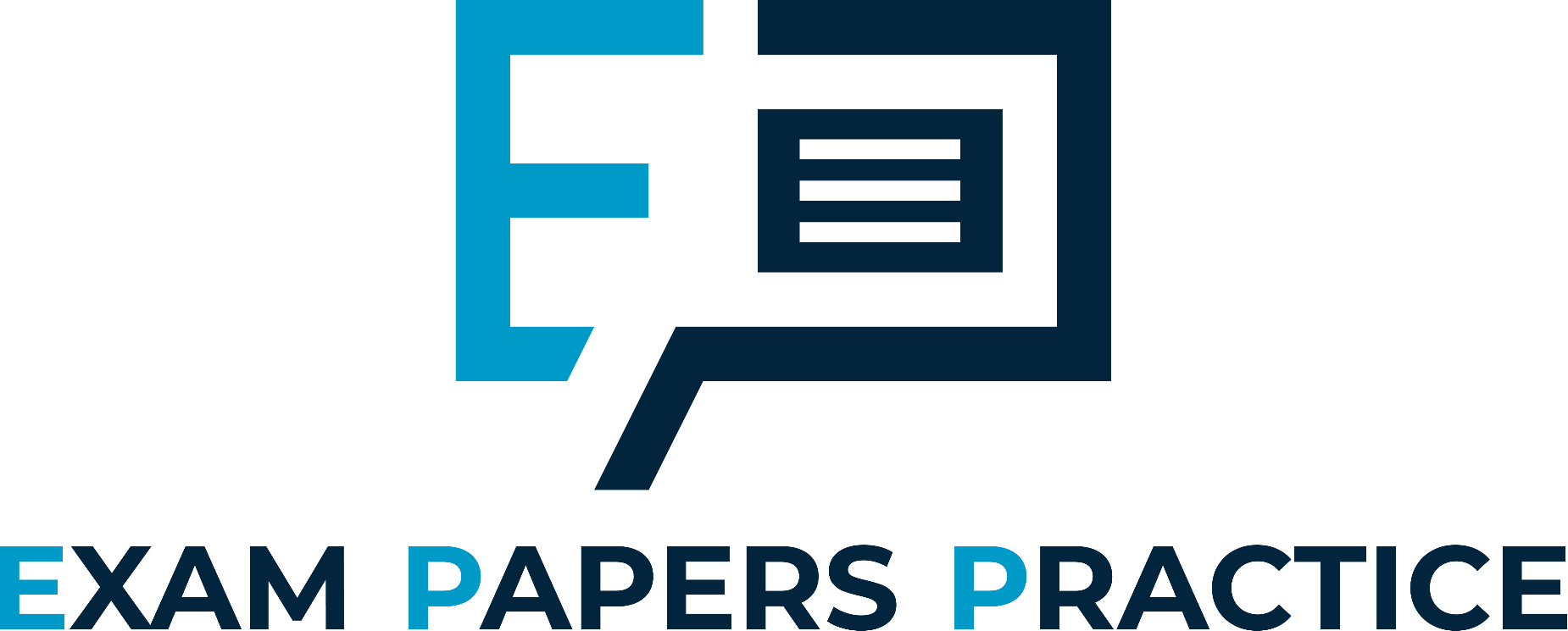 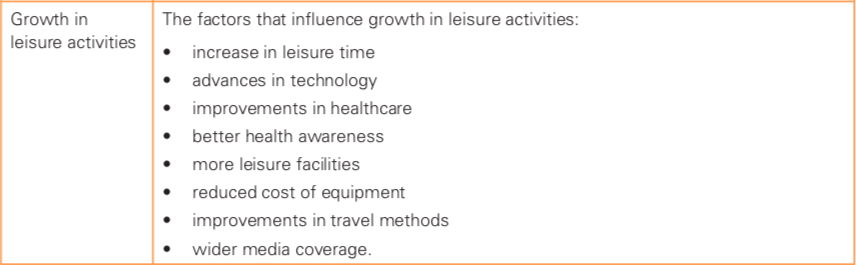 For more help, please visit www.exampaperspractice.co.uk
© 2025 Exams Papers Practice. All Rights Reserved
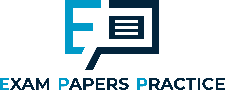 Leisure and physical recreation
What is leisure time?
What is physical recreation?
What are the differences between sport and play?
Name some factors that might influence the activities people choose to take part in during their free time
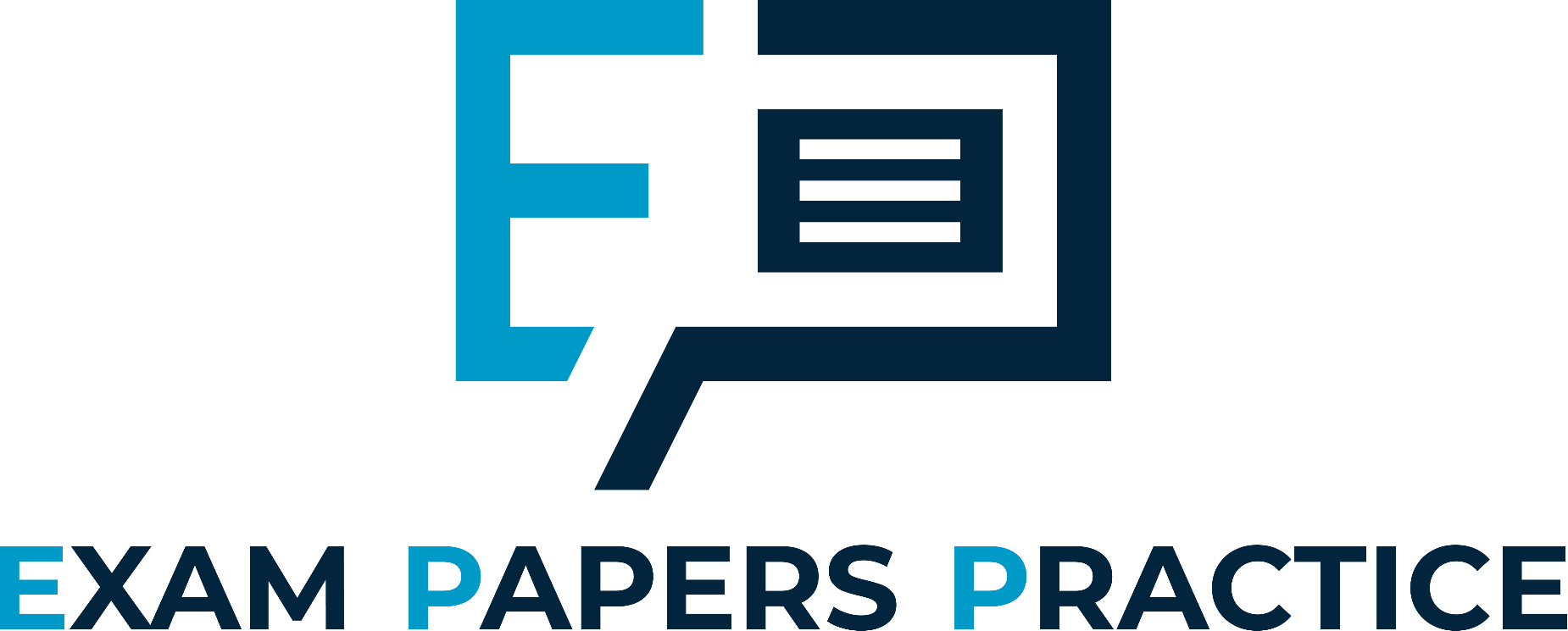 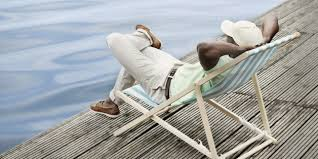 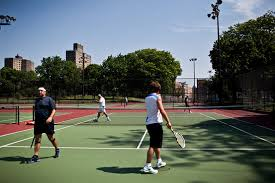 For more help, please visit www.exampaperspractice.co.uk
© 2025 Exams Papers Practice. All Rights Reserved
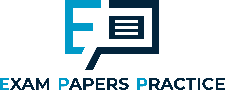 Leisure, physical recreation, sport or play?
Categorise each of the following
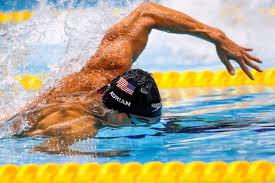 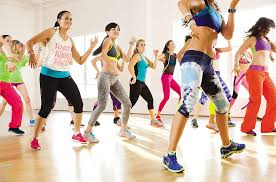 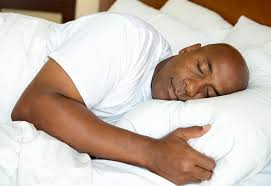 1
2
3
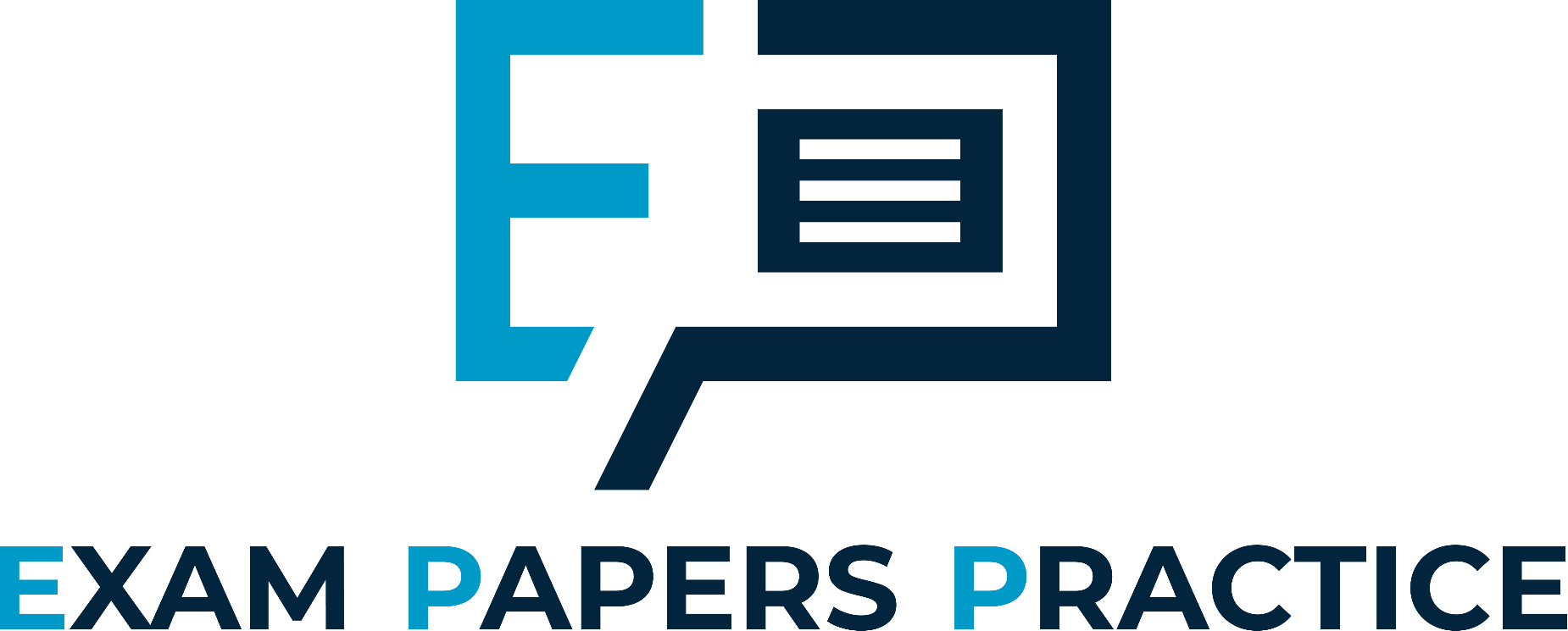 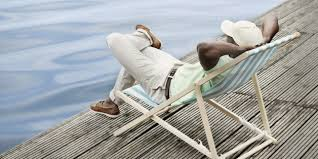 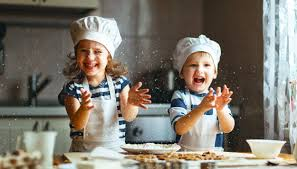 5
4
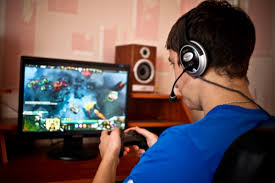 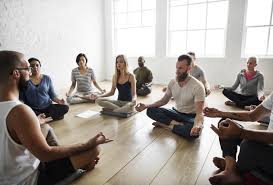 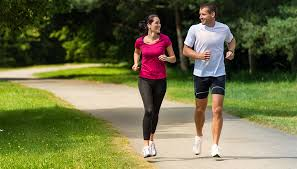 8
7
6
For more help, please visit www.exampaperspractice.co.uk
© 2025 Exams Papers Practice. All Rights Reserved
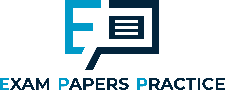 Leisure and physical recreation
‘People take part in physical recreation for a variety of reasons. For many, this happens during their leisure time’

Leisure and recreation have become a vast industry in recent years. Sport is only a section of it.
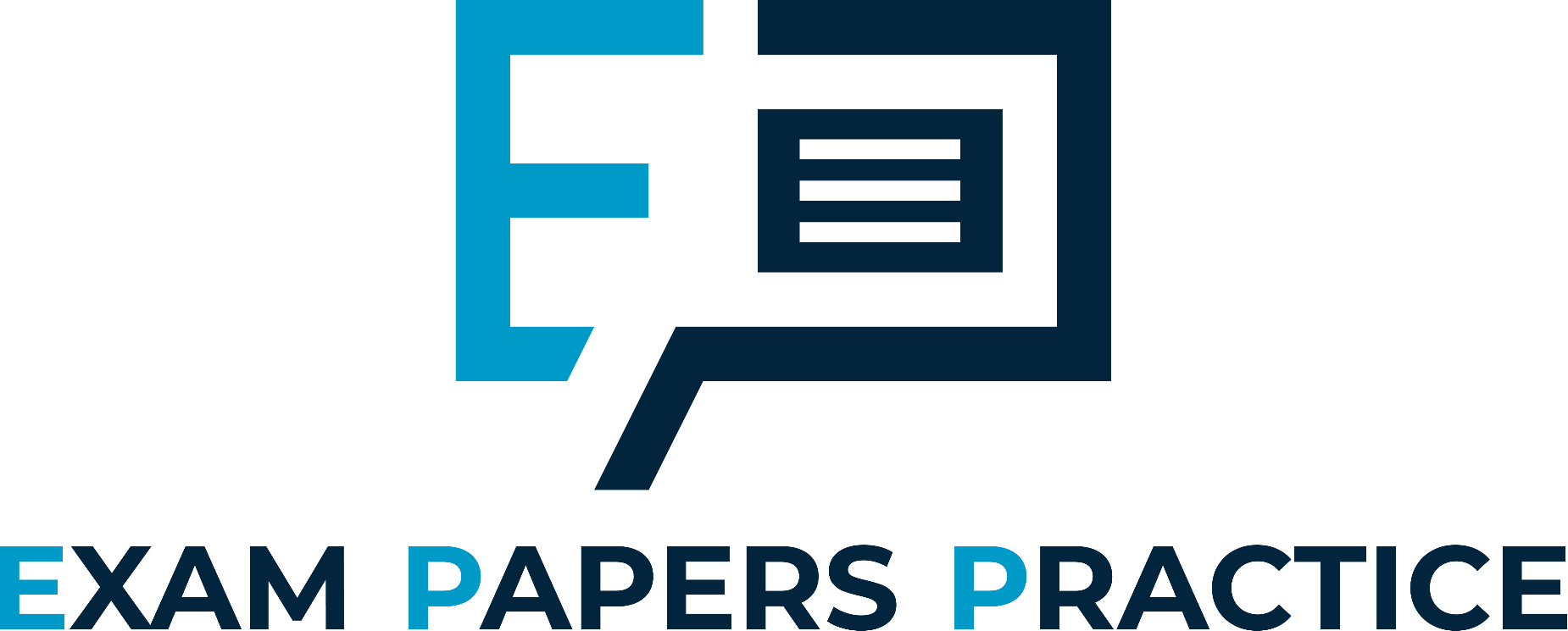 What leisure activities (other than sport) might someone be engaged in?
Leisure time– time spent away from work, free of obligations
Physical recreation – a physical activity or pastime that promotes health, relaxation and enjoyment
For more help, please visit www.exampaperspractice.co.uk
© 2025 Exams Papers Practice. All Rights Reserved
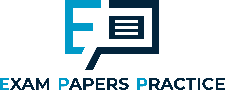 Sport and play
Sport, play and physical recreation may all take place during leisure time
Sports are competitive, they have rules, the aim is to win. Sport includes organised events and competitions
Play is less structured and not as serious
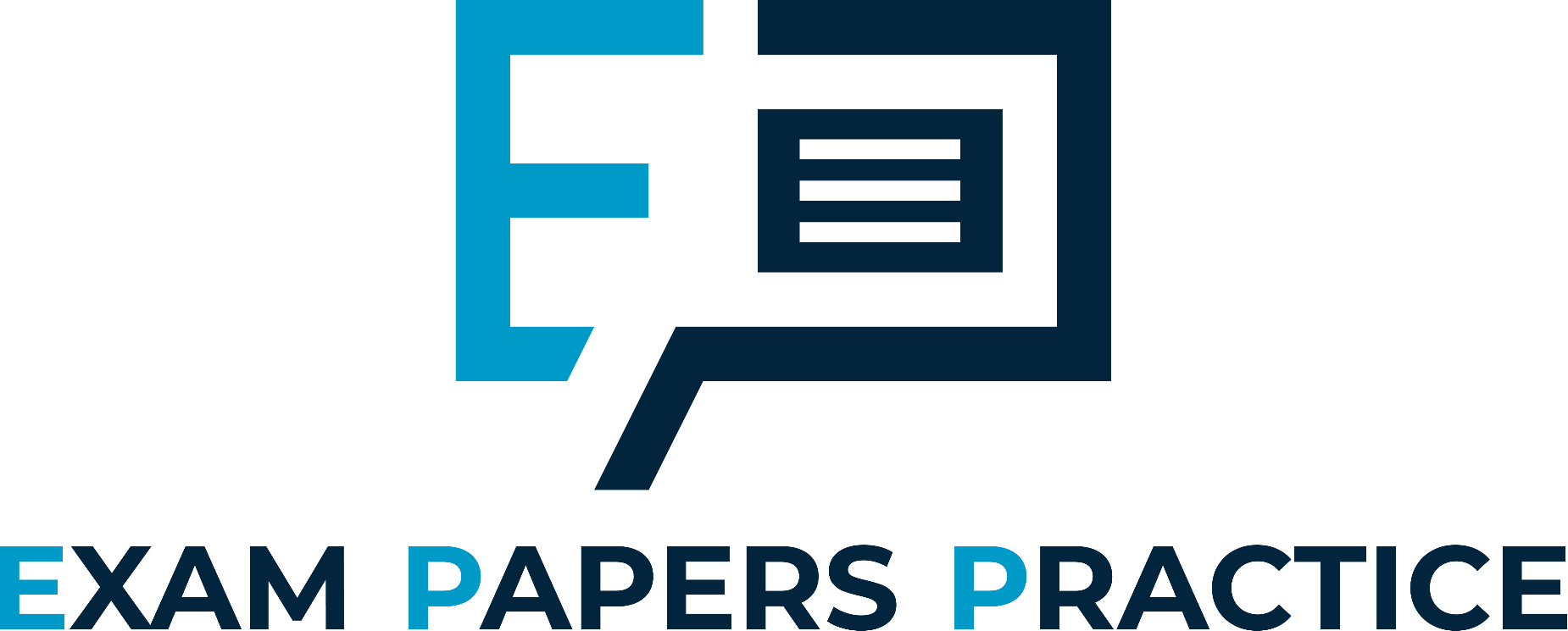 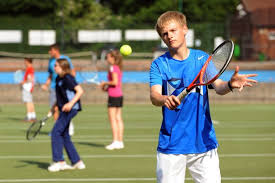 Sport – an activity that involves physical exertion and skill, either as an individual or as part of a team competing against another person or team
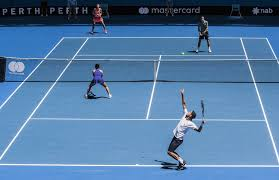 Play – To take part in a sport or activity for enjoyment
For more help, please visit www.exampaperspractice.co.uk
© 2025 Exams Papers Practice. All Rights Reserved
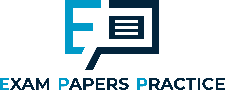 Leisure, physical recreation, sport or play?
Has your opinion changed?
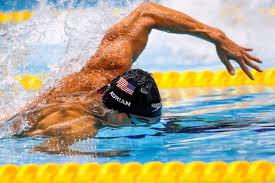 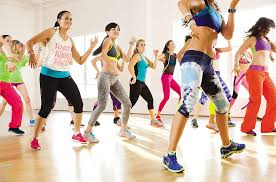 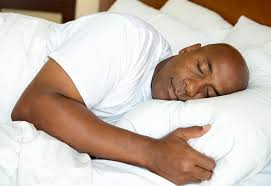 1
2
3
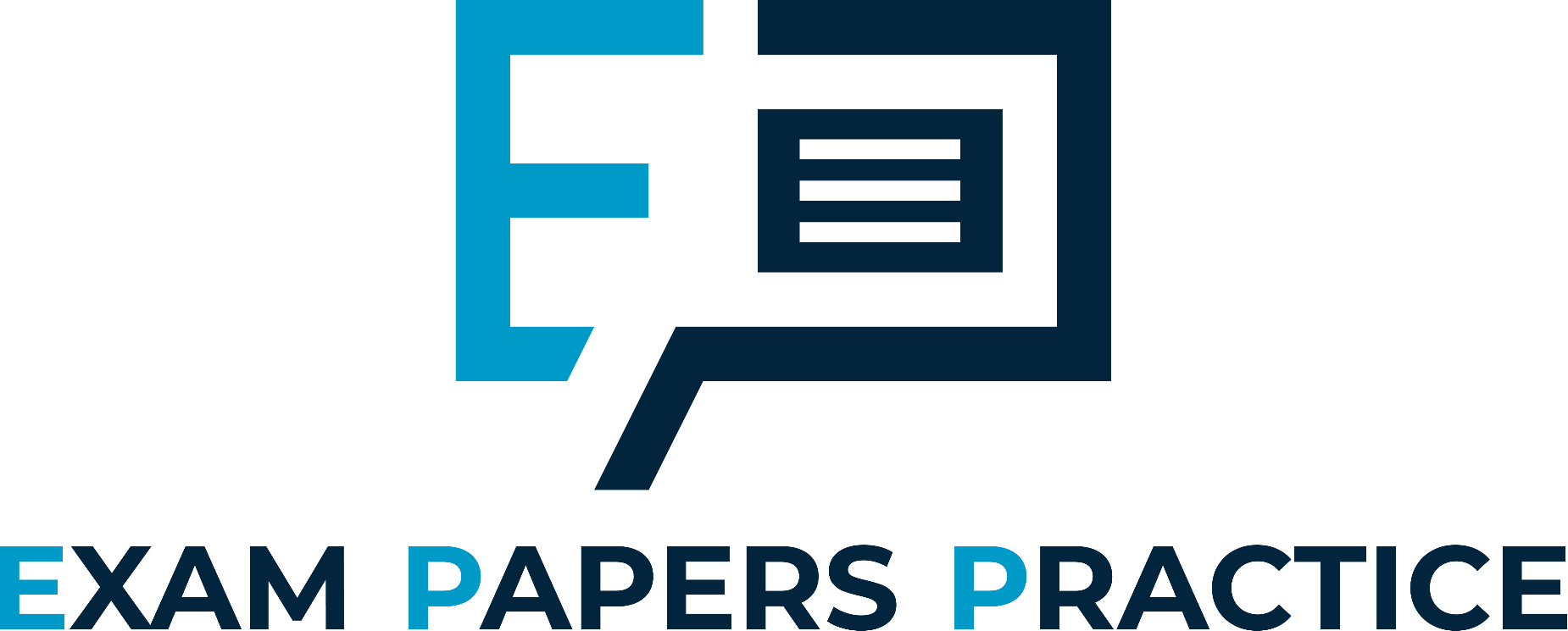 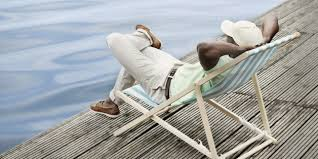 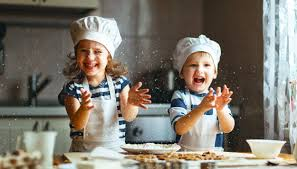 5
4
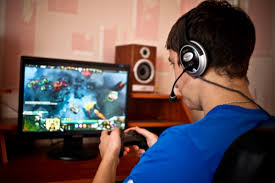 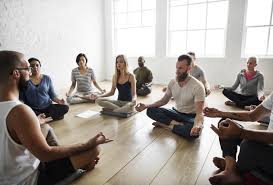 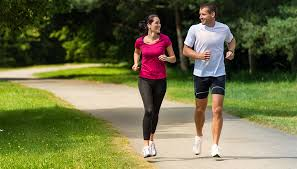 8
7
6
For more help, please visit www.exampaperspractice.co.uk
© 2025 Exams Papers Practice. All Rights Reserved
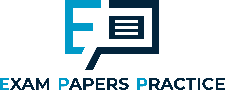 Physical recreation - influences
There are many reasons why people choose to take part in certain recreational activities

Name a recreational activity that you are regularly involved in
Explain the factors that caused/enabled you to participate in that activity
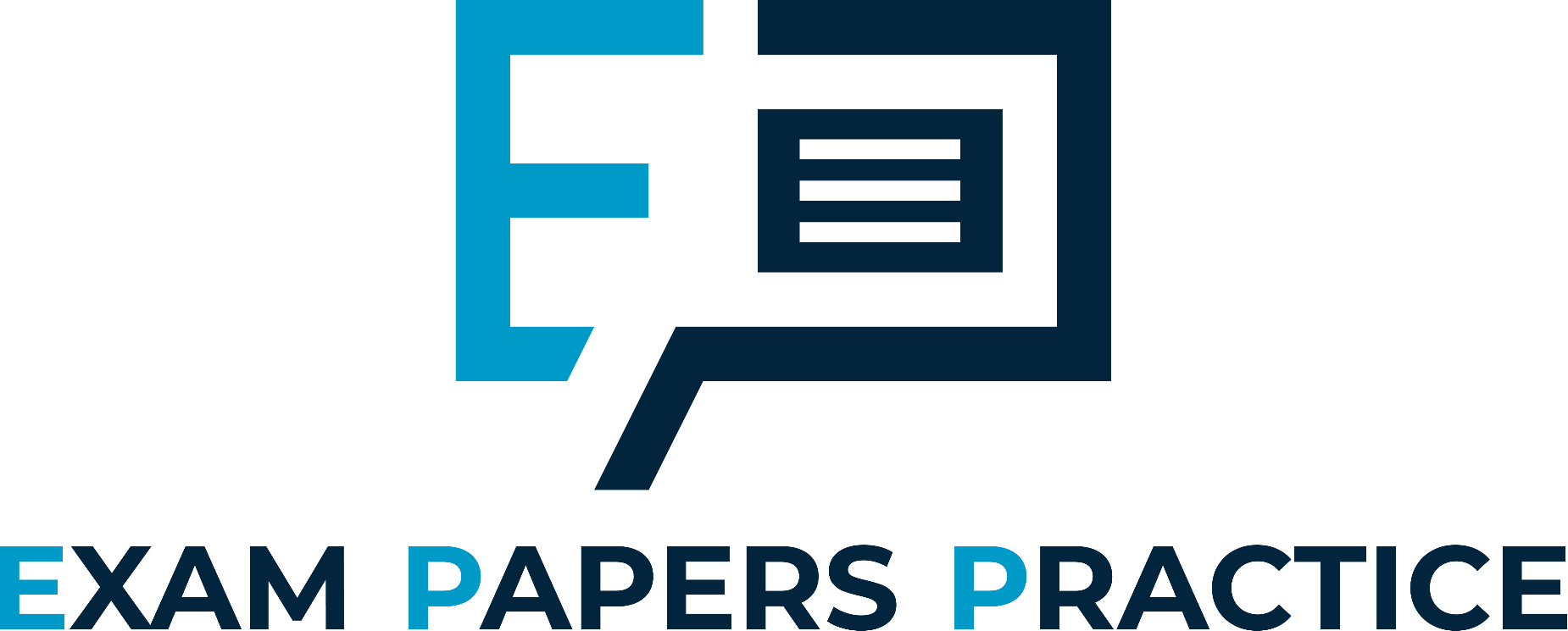 Age and health          Interests          Facilities          Peer influences

Social circumstances          Family influences          Where you live
For more help, please visit www.exampaperspractice.co.uk
© 2025 Exams Papers Practice. All Rights Reserved
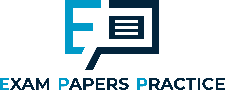 Physical recreation - influences
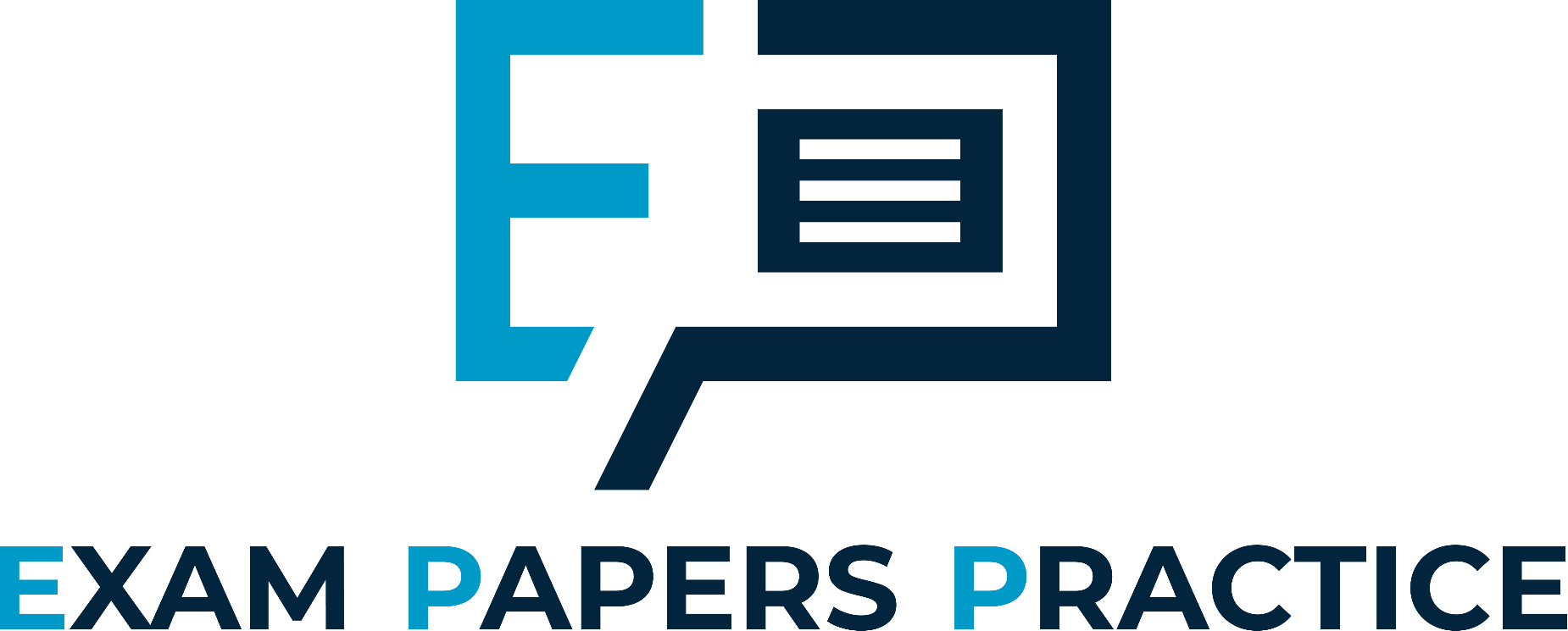 For more help, please visit www.exampaperspractice.co.uk
© 2025 Exams Papers Practice. All Rights Reserved
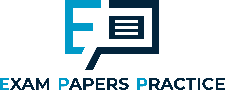 Physical recreation - influences
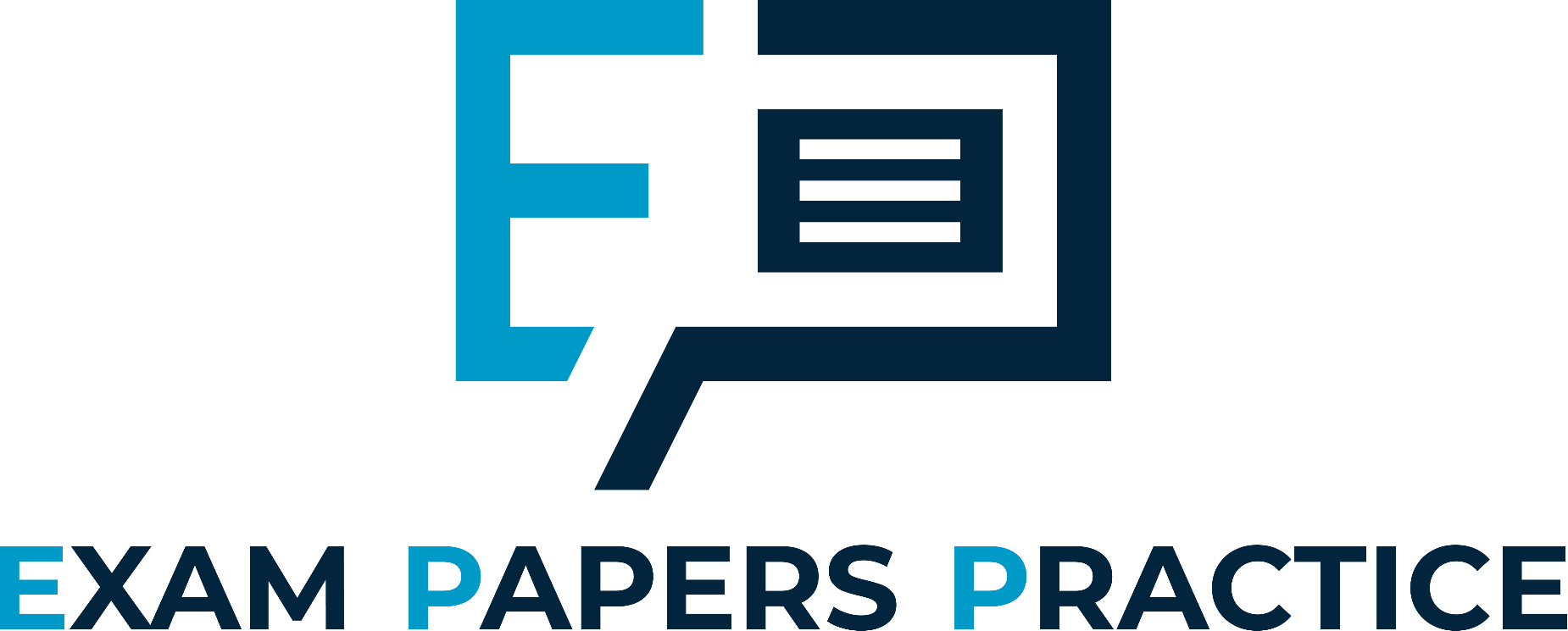 Think of a sport that people play a lot of in your country. Can you explain why?
For more help, please visit www.exampaperspractice.co.uk
© 2025 Exams Papers Practice. All Rights Reserved
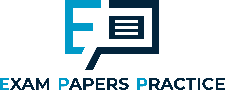 Questions
What is meant by the term ‘leisure time?’
Explain 2 factors that determine what people do in their leisure time
Name one difference between sport and play
Give one reason why someone who lives in a rural area might find it difficult to perform at the highest level in certain sports
- May not have access to specialist facilities and coaching
- Centres of excellence may be situated in urban areas
- May need to rely on others for transport
- This may be too costly or time consuming
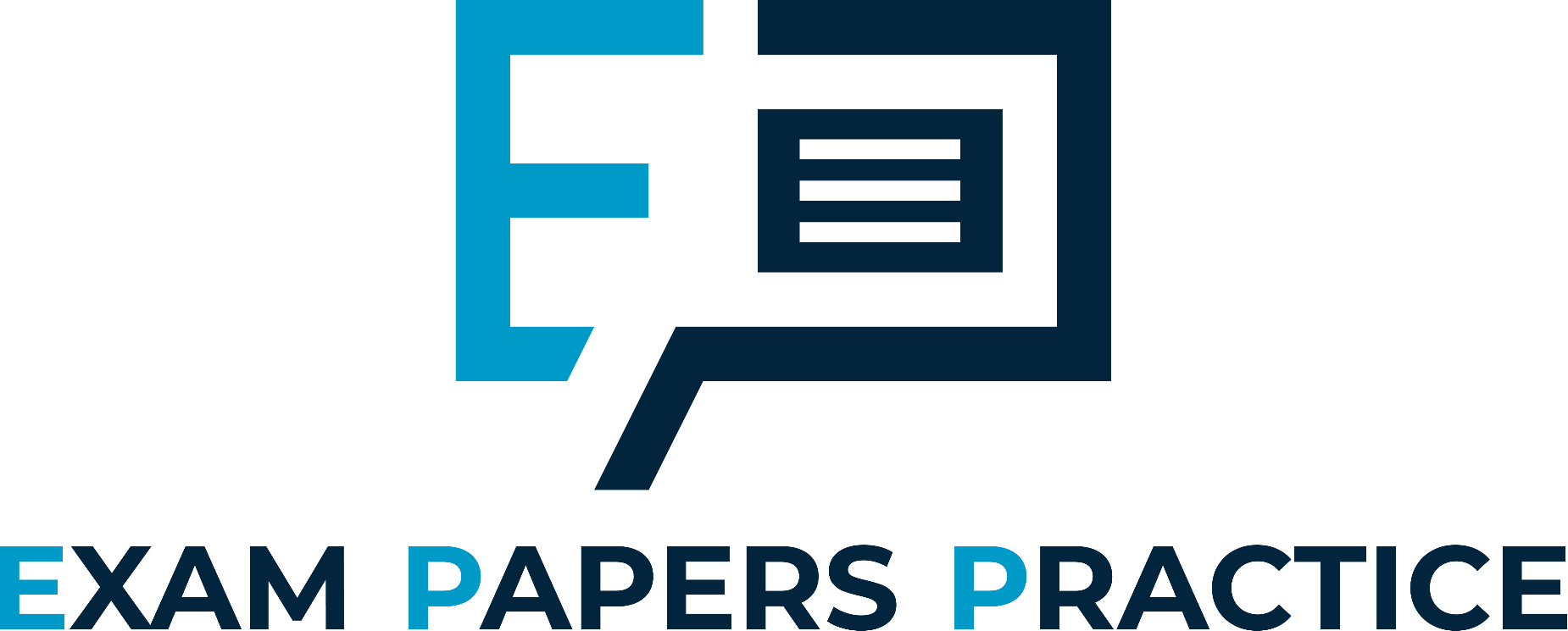 For more help, please visit www.exampaperspractice.co.uk
© 2025 Exams Papers Practice. All Rights Reserved
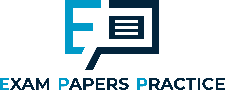 Chapter 10
Social and cultural influences
Social, cultural and ethical influences
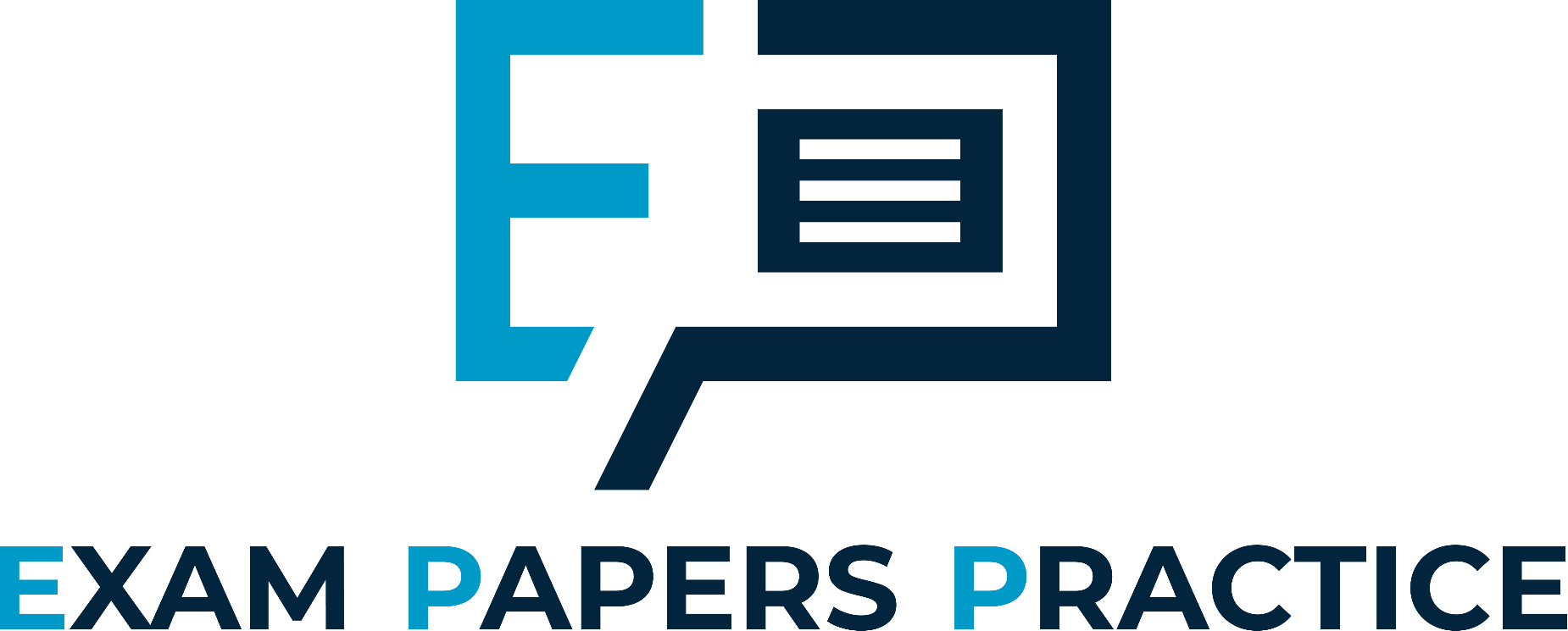 10.2 The sports development pyramid
Learning objectives
 1) Define sports development and identify the different levels of the
      pyramid
 2) Describe the pathways performers take through the pyramid in
      different sports
 3) Investigate the role of sports development officers
For more help, please visit www.exampaperspractice.co.uk
© 2025 Exams Papers Practice. All Rights Reserved
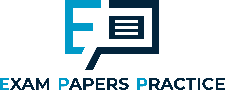 What you need to know
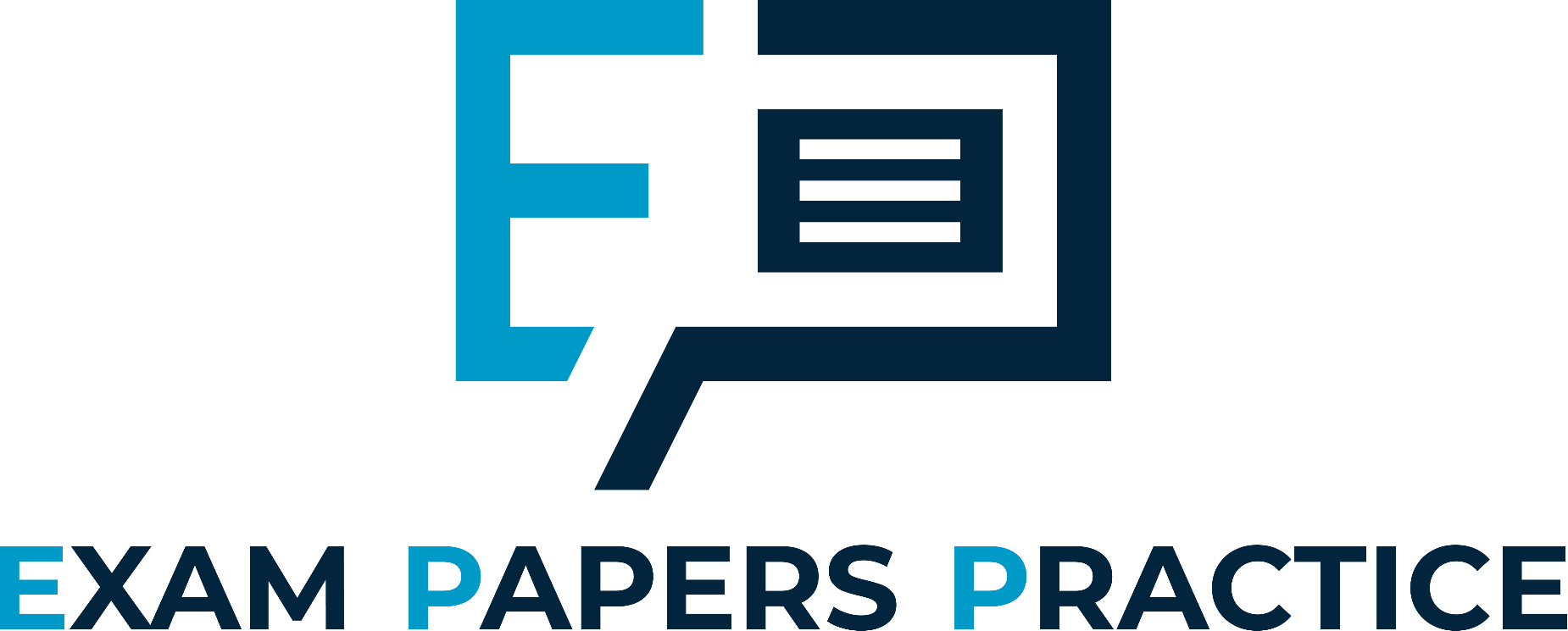 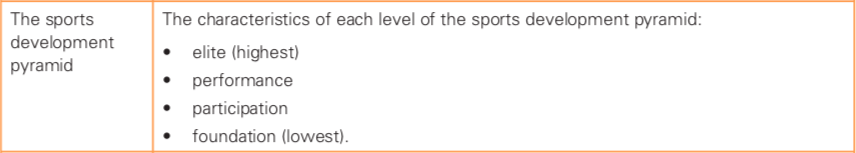 For more help, please visit www.exampaperspractice.co.uk
© 2025 Exams Papers Practice. All Rights Reserved
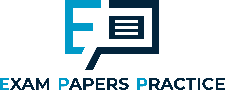 The sports development pyramid
The further up the pyramid, the fewer the people who participate
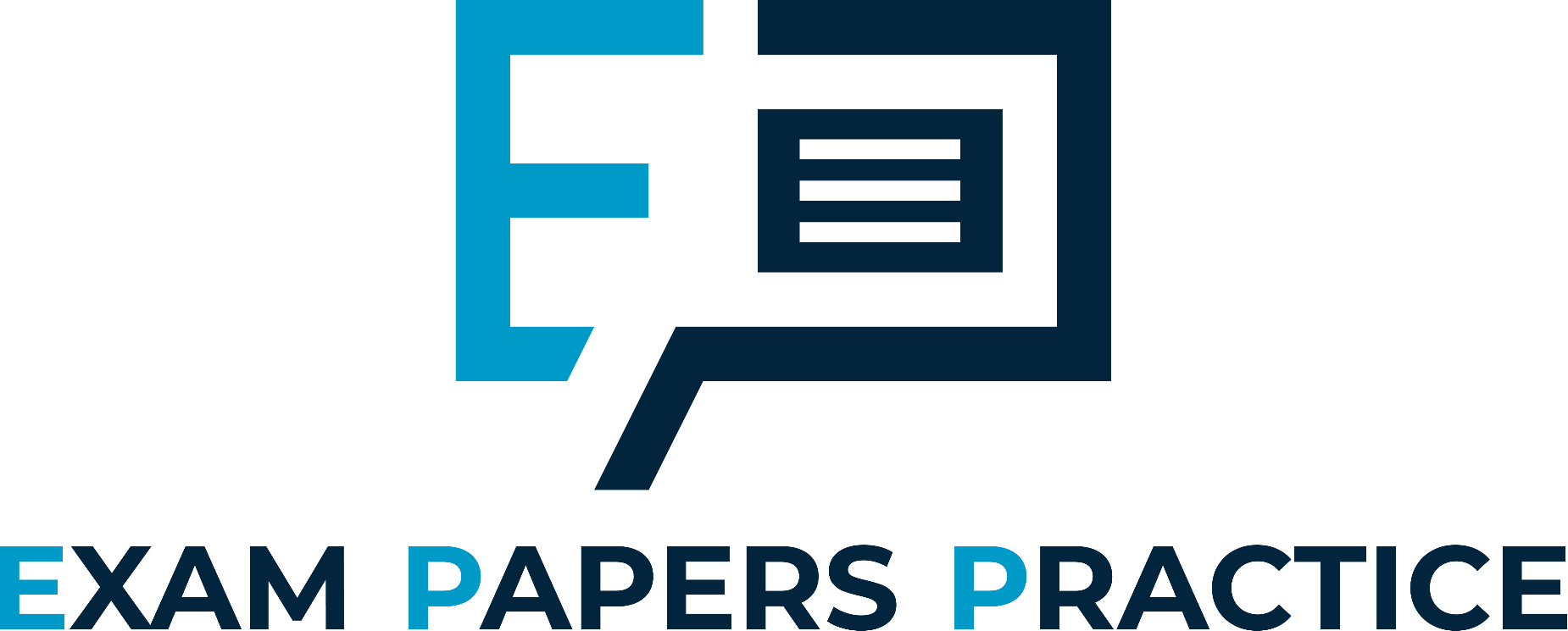 Feel Positive about Physical Education
For more help, please visit www.exampaperspractice.co.uk
© 2025 Exams Papers Practice. All Rights Reserved
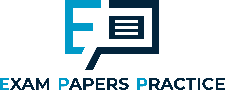 Stage 1 - foundation
The first stage at which people come into contact with sports
Consists of beginners (often younger people)
Involves mass participation
Is about recreation and having fun
Involves learning the basic skills
Is found in PE lessons
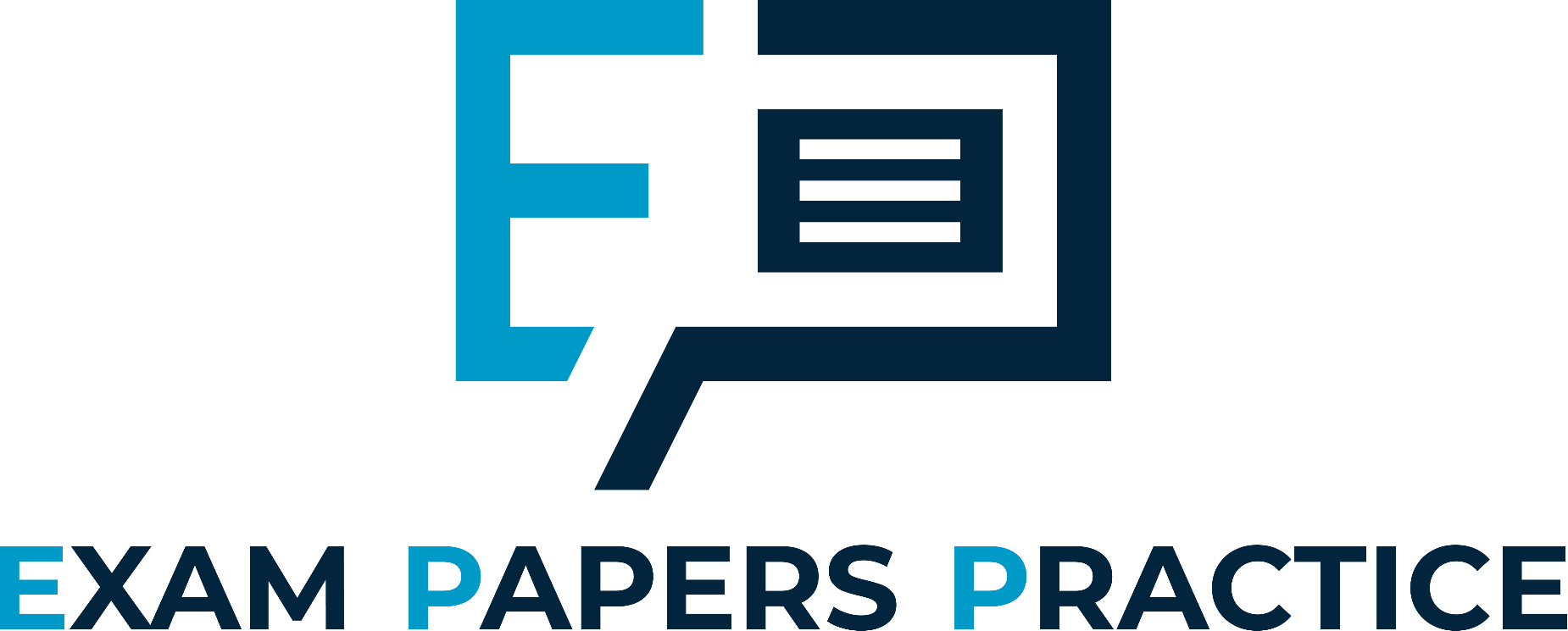 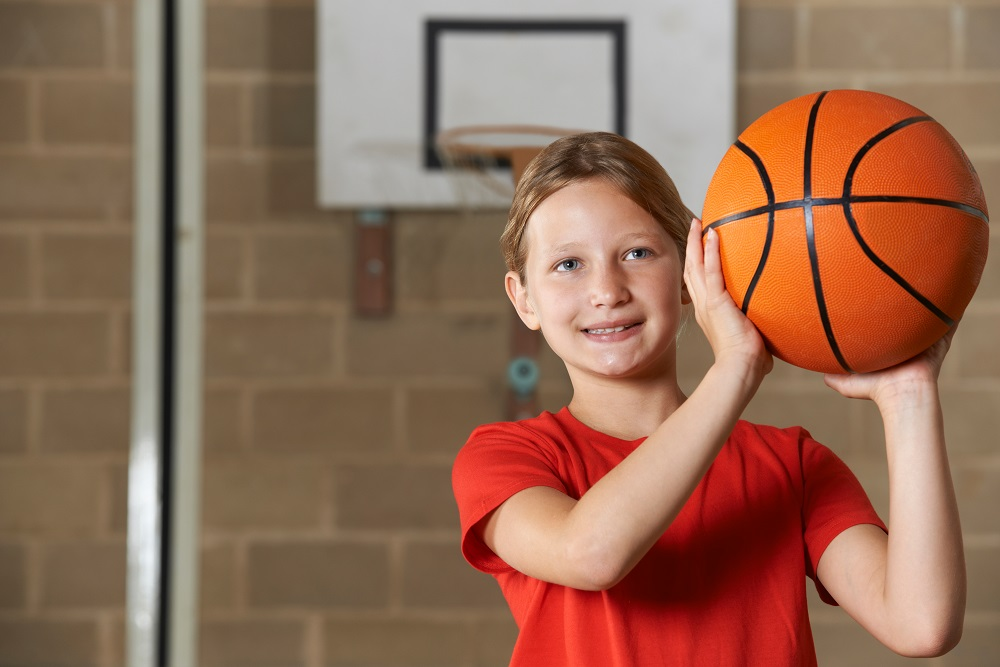 Having a strong foundation in any sport is vital. The more people who take part in sports, the greater the number who will progress to the top of the pyramid
For more help, please visit www.exampaperspractice.co.uk
© 2025 Exams Papers Practice. All Rights Reserved
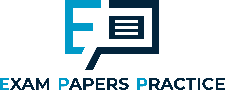 Stage 2 - participation
The participation stage is about the enjoyment factor of taking part in sports

Taking part in organised sporting activities at clubs or leisure centres
Having a more structured environment than at the foundation stage
Being with friends and like minded individuals who are there to play sport
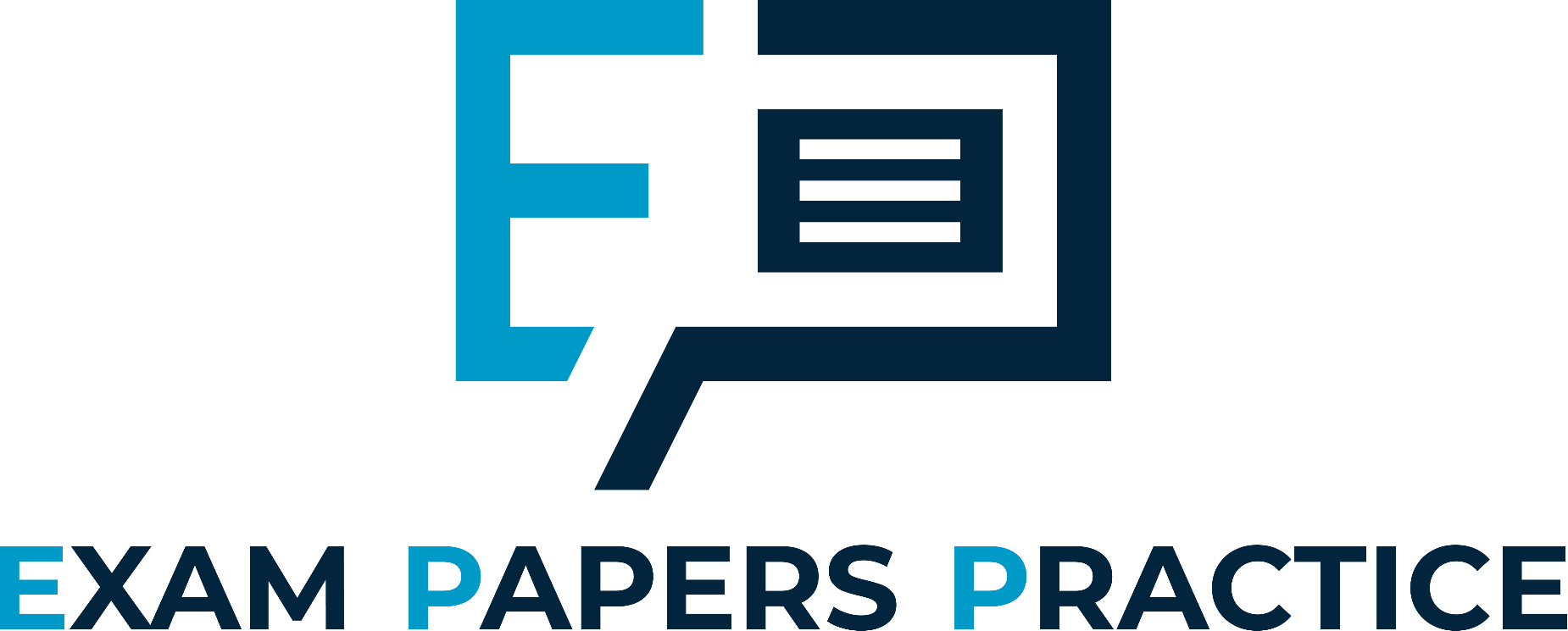 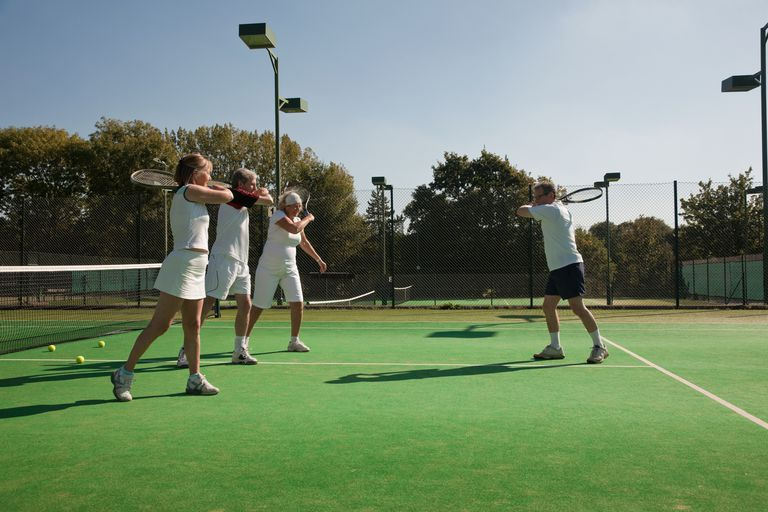 People at this stage make choices about the sports they want to pursue. Sports clubs are very important at this stage as they bridge the gap to the next stage – ‘performance’
For more help, please visit www.exampaperspractice.co.uk
© 2025 Exams Papers Practice. All Rights Reserved
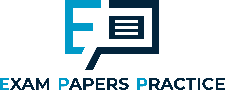 Stage 3 - Performance
This stage is about competition. Performers have a higher level of skill and are largely at the autonomous stage of learning
The focus is on developing performance toward the elite level
Performers concentrate on one or two sports
Training and competition are regular and more important
Emphasis on professionalism and not just having fun
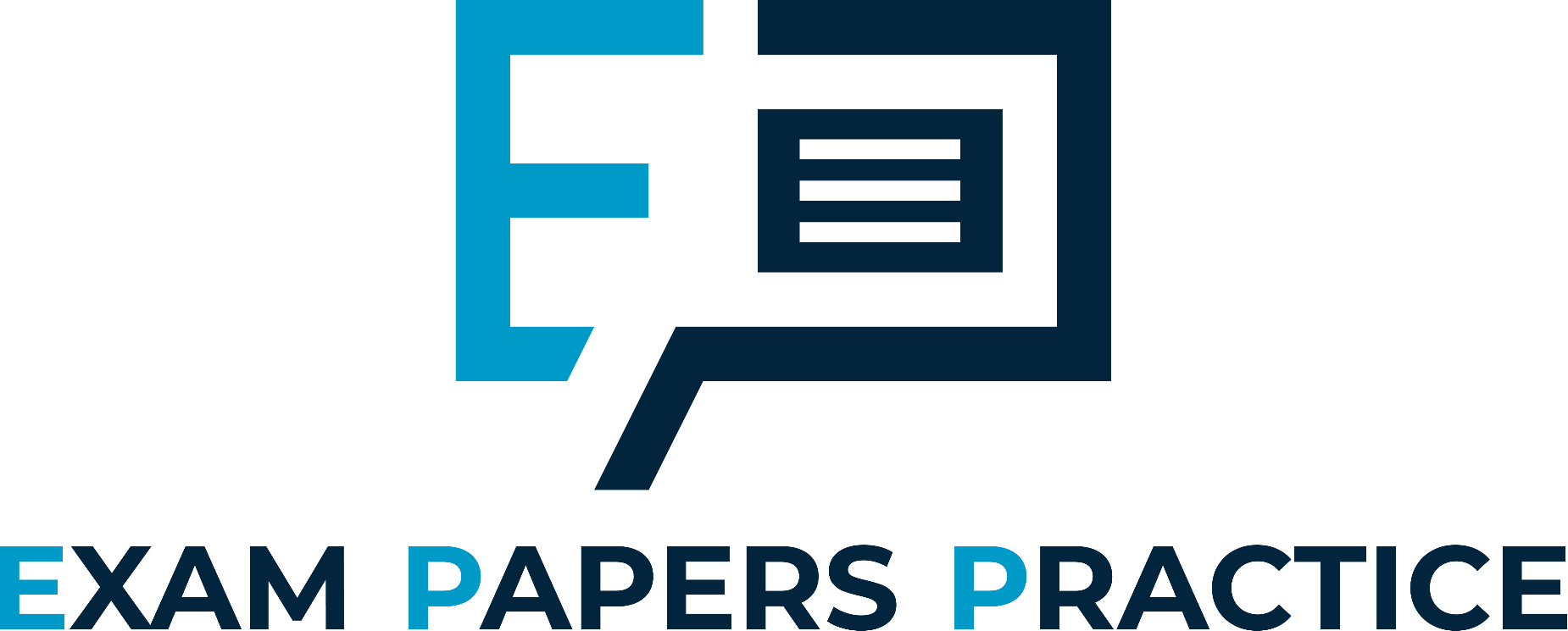 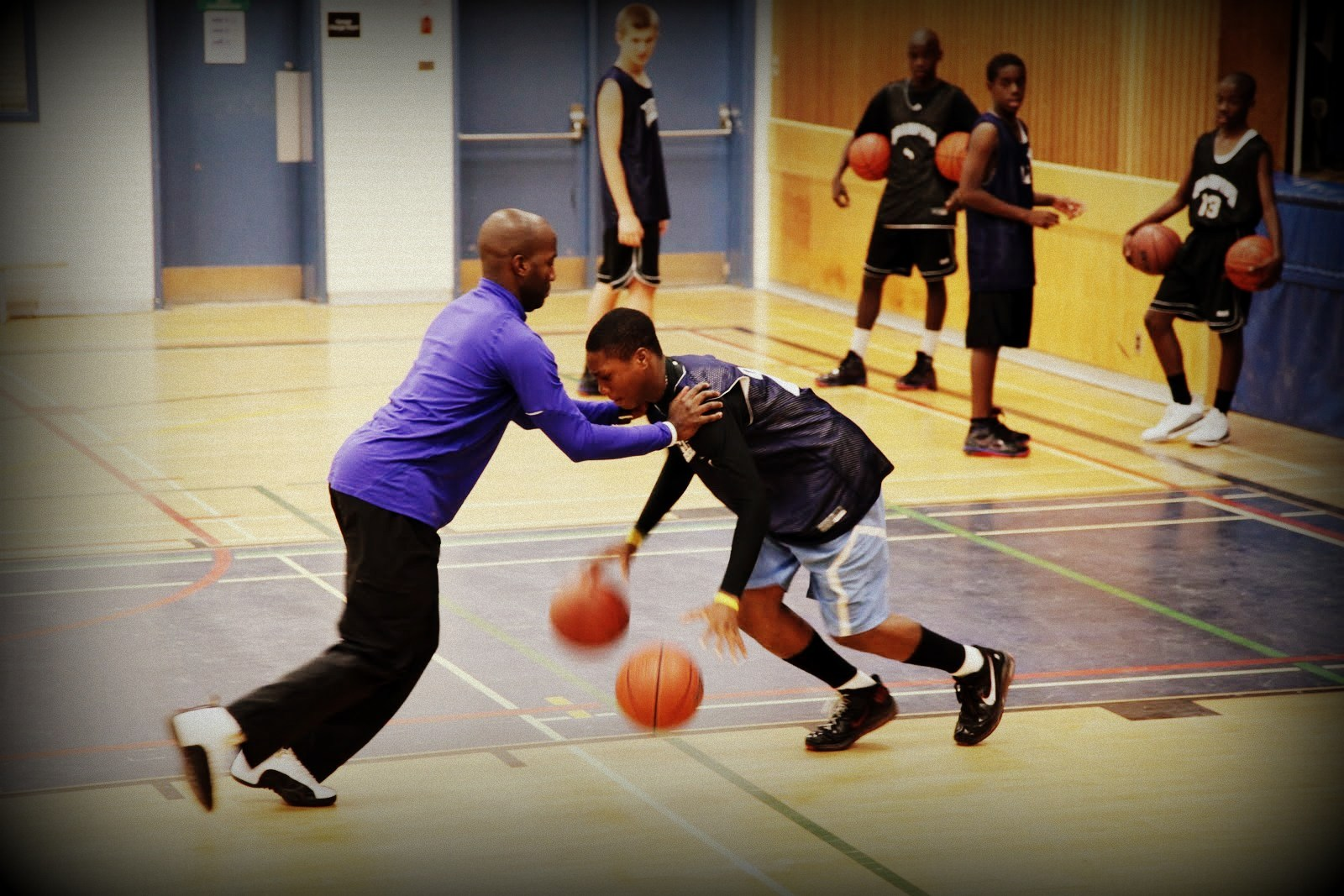 Coaching will be available to improve tactical and physical skills as they move towards elite level. (Not all performers at this level strive to become elite however)
For more help, please visit www.exampaperspractice.co.uk
© 2025 Exams Papers Practice. All Rights Reserved
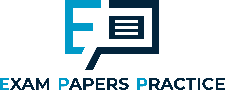 Stage 4 - elite
Performance is of the highest level. Very few people reach this stage, hence why it is so narrow at the top
Performers are in regional or national squads
Governing bodies are responsible for the performer’s development. Performers are rarely required to fund their own development
High levels of support are provided, including coaching, medical care and nutrition
Performers are often professional (depending on the sport) and may receive money from sponsorship
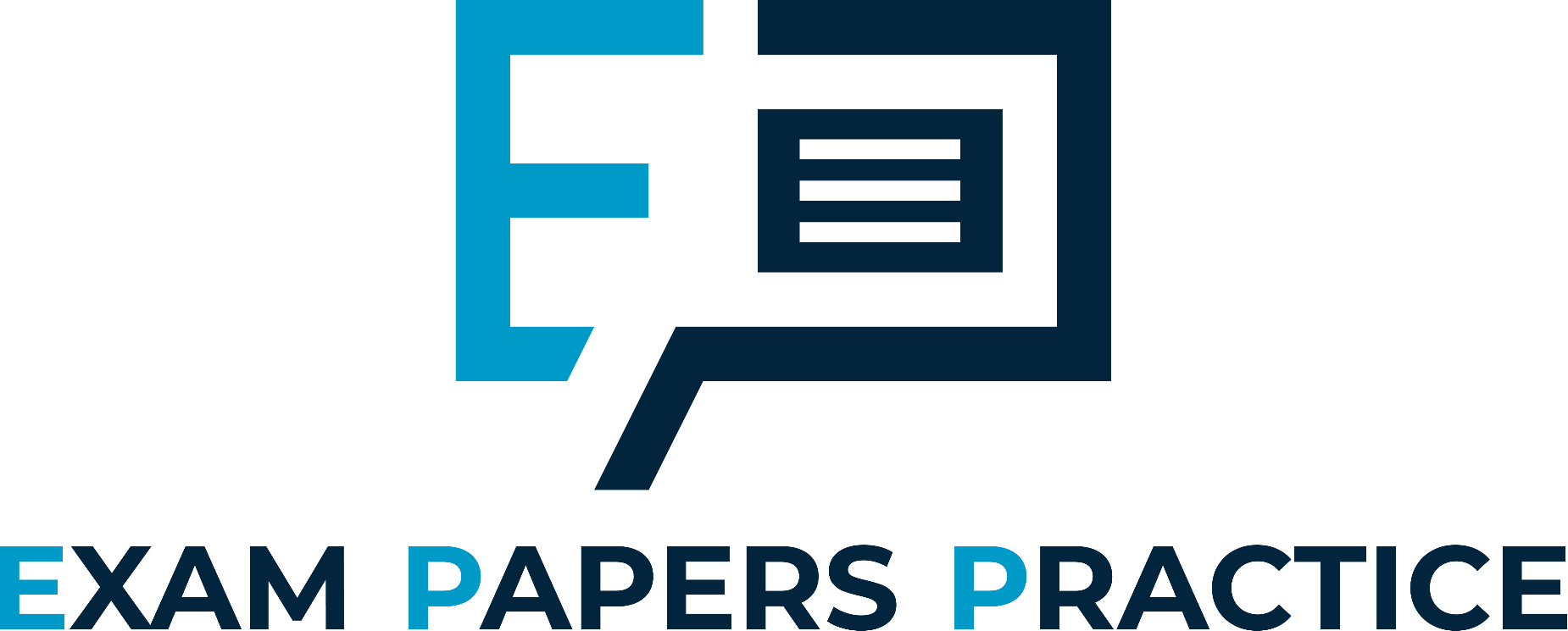 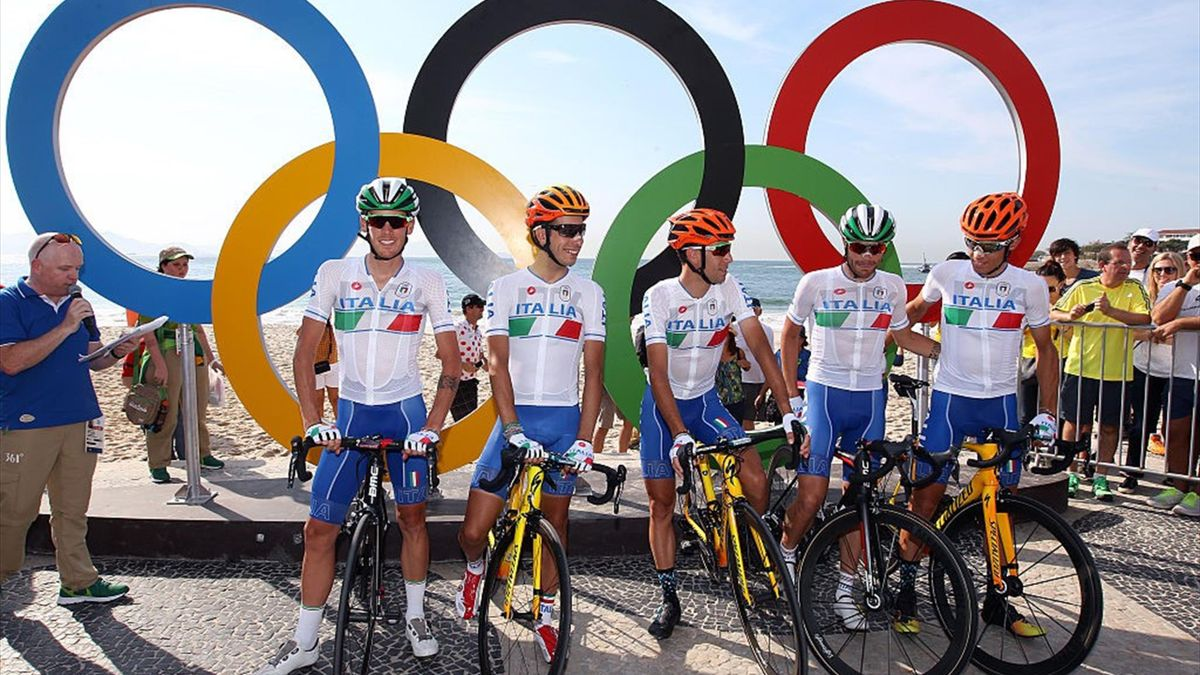 Performers make sacrifices to reside at this stage. Their loves tend to revolve around training and competition.
For more help, please visit www.exampaperspractice.co.uk
© 2025 Exams Papers Practice. All Rights Reserved
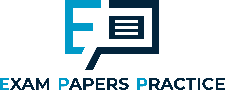 The sports development pyramid
At which level of the pyramid would you place the following?
A badminton player who meets up every week for a game with her friends
A medal winner at the Paralympic games
A pupil at primary school learning tee-ball
A footballer who plays for their local team in the regional league
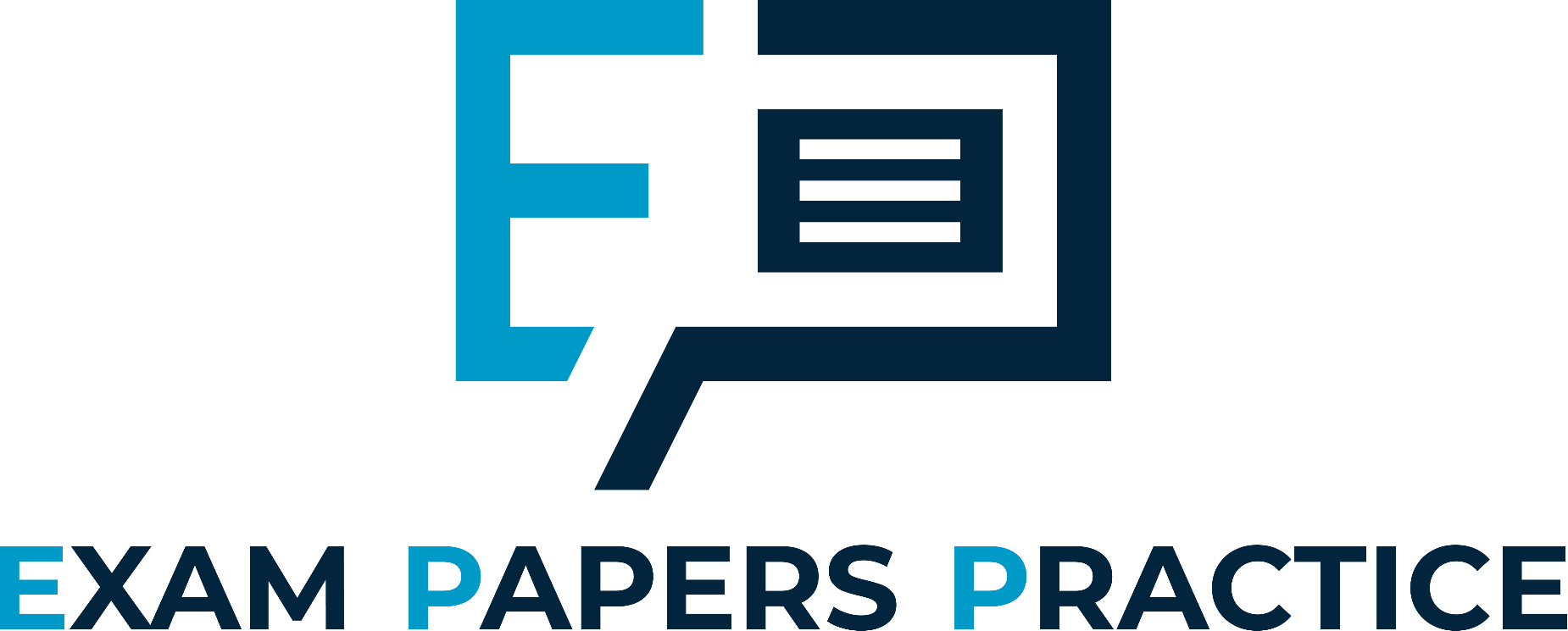 Sports development: ‘Promoting sports activities for the community’
Which stage of the pyramid does this target?
How will this influence participation at the other stages?
For more help, please visit www.exampaperspractice.co.uk
© 2025 Exams Papers Practice. All Rights Reserved
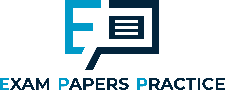 Past exam question
Describe the participation level of the sports development pyramid	(2)

At the participation level, participants have chosen to take part in the sport by joining clubs or playing with friends. The level is not serious however and having fun is the main objective. The environment tends to be more structured than at the foundation stage.
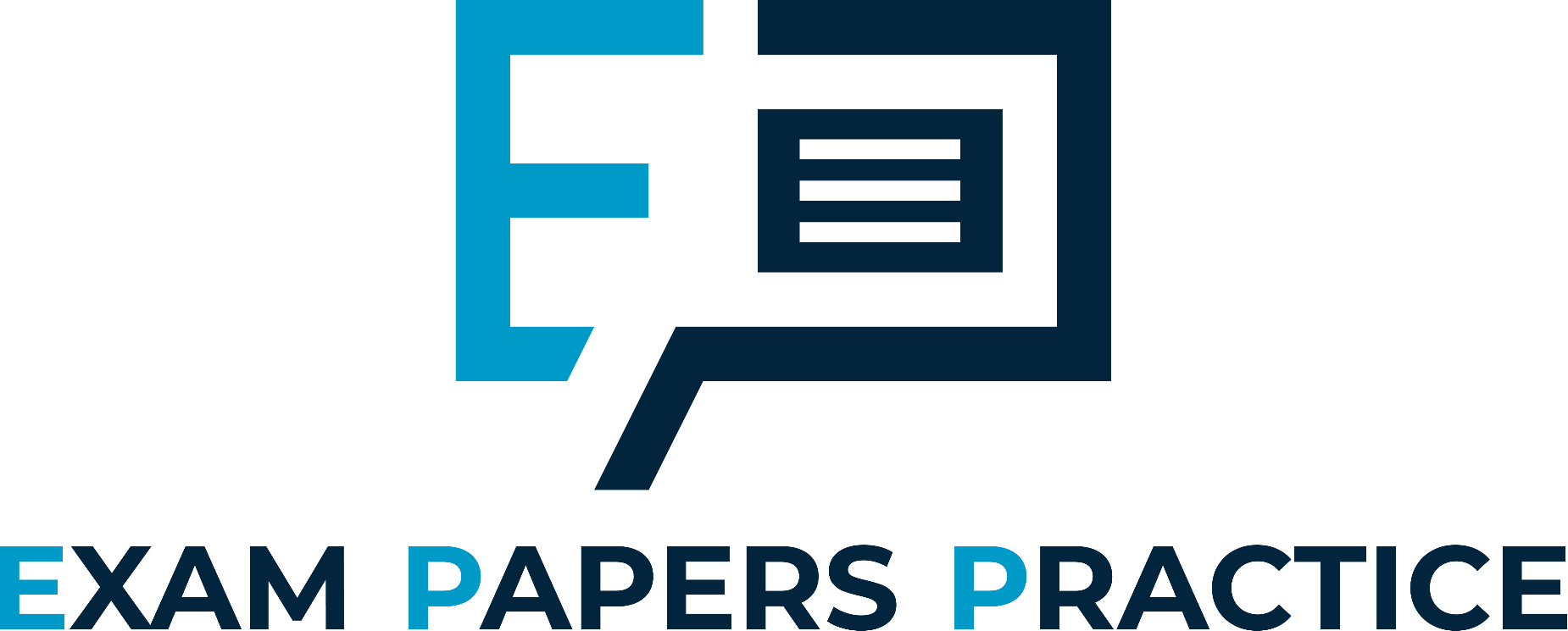 For more help, please visit www.exampaperspractice.co.uk
© 2025 Exams Papers Practice. All Rights Reserved
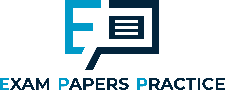 Chapter 10
Social and cultural influences
Social, cultural and ethical influences
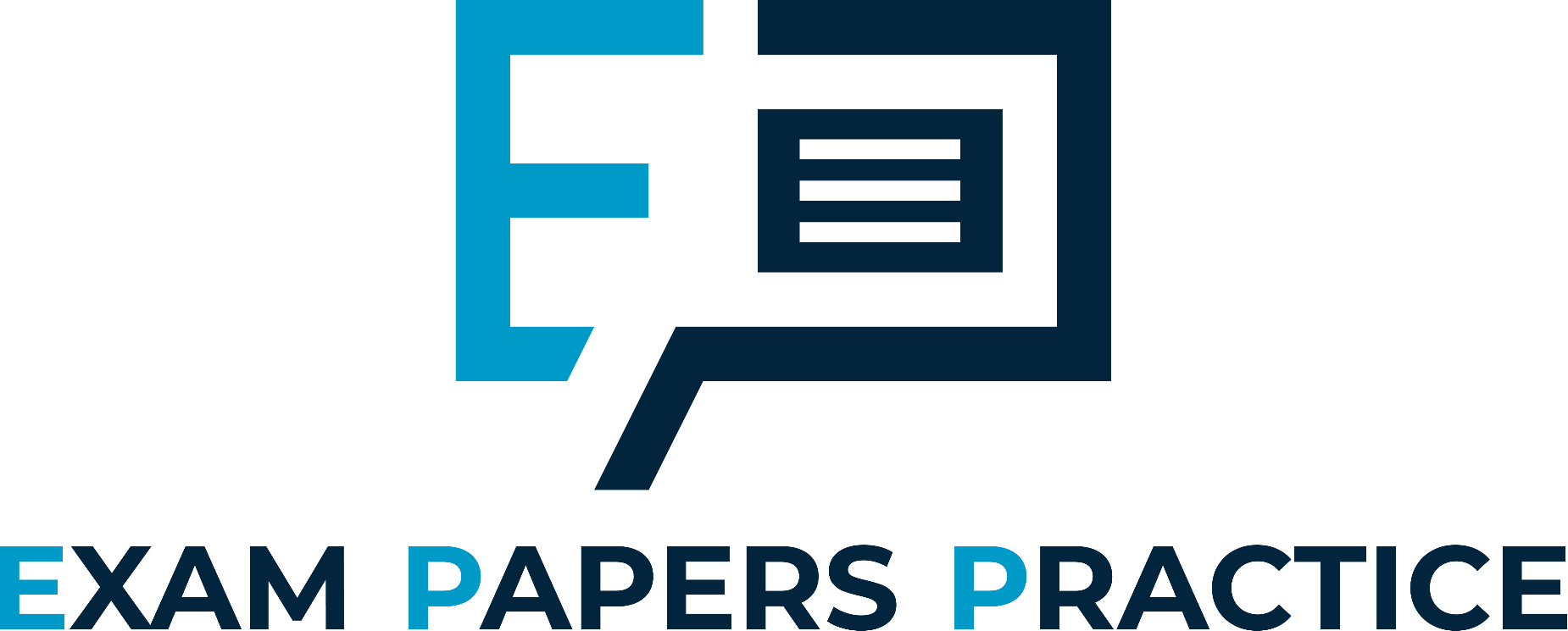 10.3 Access and participation in sport
Learning objectives
 1) Identify the factors that affect access to physical activity
 2) Describe the factors that affect participation in sports and
      physical activities
 3) Explain strategies for increasing access and participation in sports
For more help, please visit www.exampaperspractice.co.uk
© 2025 Exams Papers Practice. All Rights Reserved
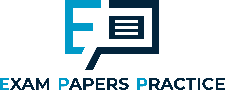 What you need to know
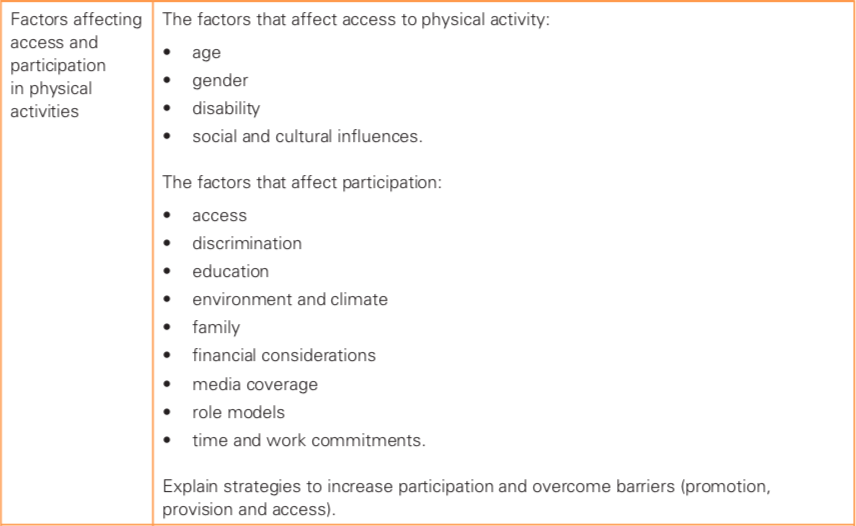 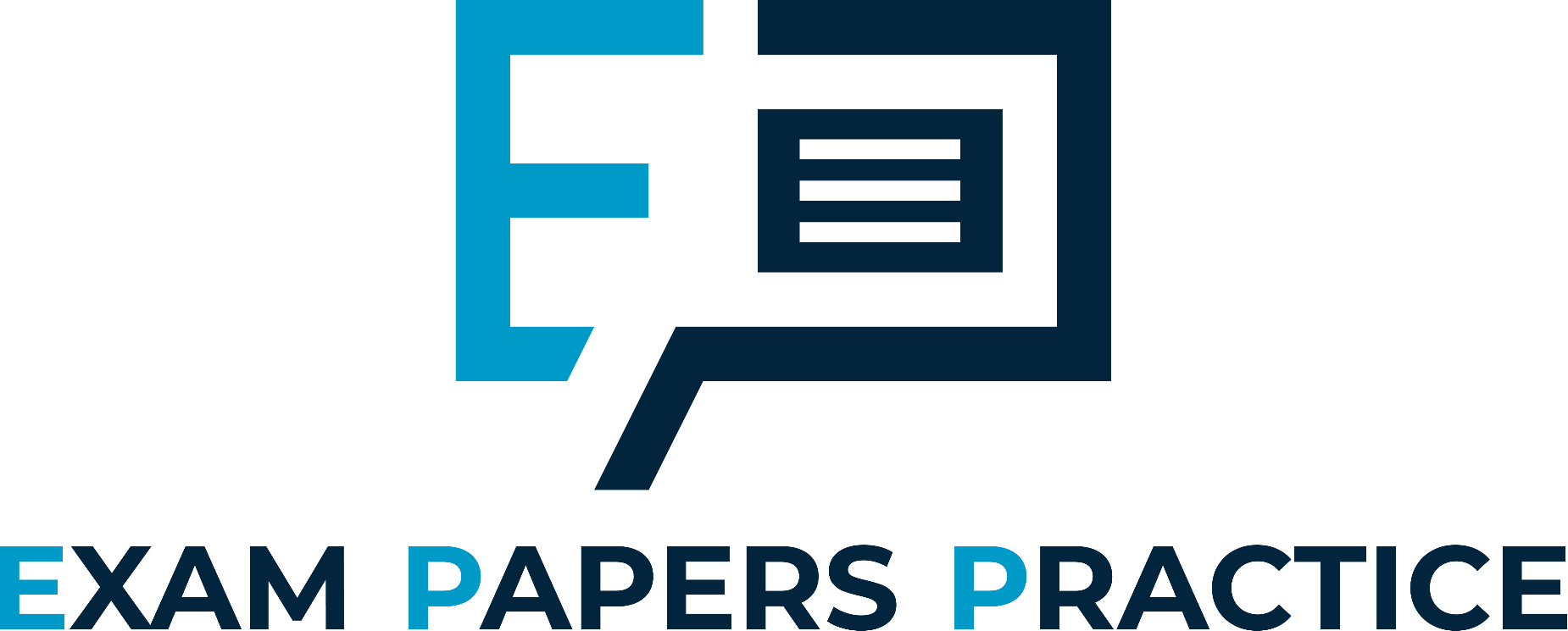 For more help, please visit www.exampaperspractice.co.uk
© 2025 Exams Papers Practice. All Rights Reserved
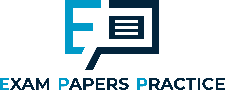 Access and participation in sport
Accessing sport and physical activity should be an easy decision to make: you simply decide which activity interests you and get involved! There are however many factors that affect which activities you are able to access. 

Starter questions
Name and describe factors that could affect your ability to access certain sports or physical activities
Name strategies that could be used to improve participation
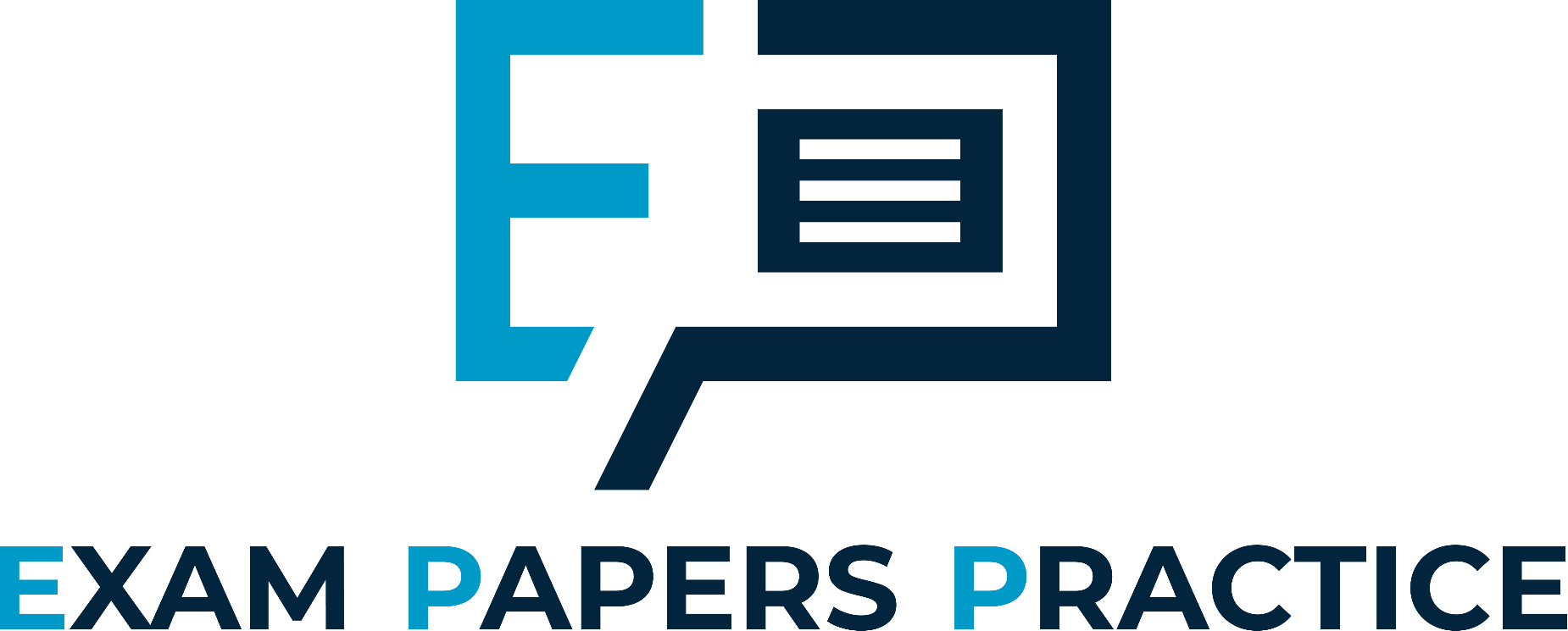 For more help, please visit www.exampaperspractice.co.uk
© 2025 Exams Papers Practice. All Rights Reserved
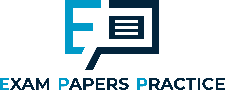 Access and participation in sport
Many people come across obstacles that prevent them from progressing up the sports development pyramid, or even participating at all
These obstacles fall into two main groups:

Factors that affect access (factors that determine whether on not it is possible for an individual to access a certain sport or activity)
Factors that affect participation (factors that influence the likelihood that individuals will participate in a certain sport or activity – provided they have access to it)
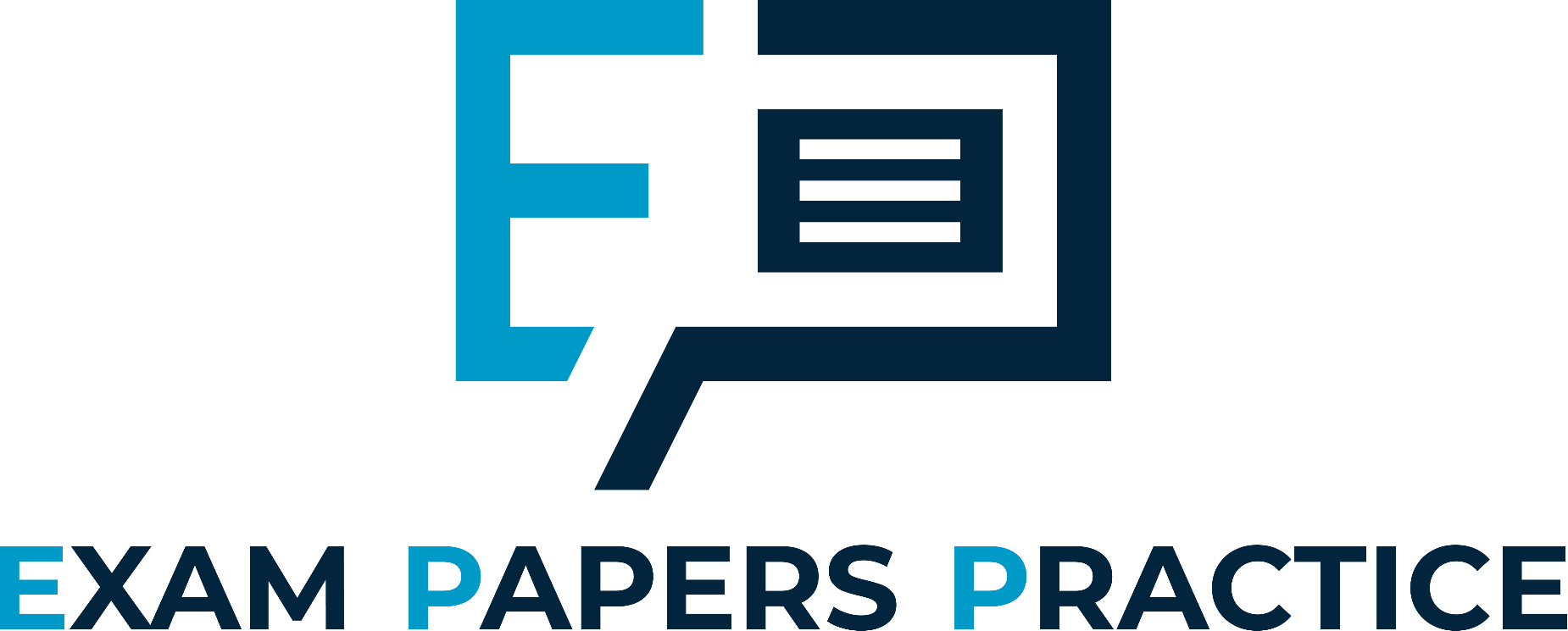 Many factors are linked, affecting both access and participation
For more help, please visit www.exampaperspractice.co.uk
© 2025 Exams Papers Practice. All Rights Reserved
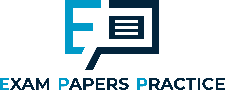 Factors that affect access to physical activity
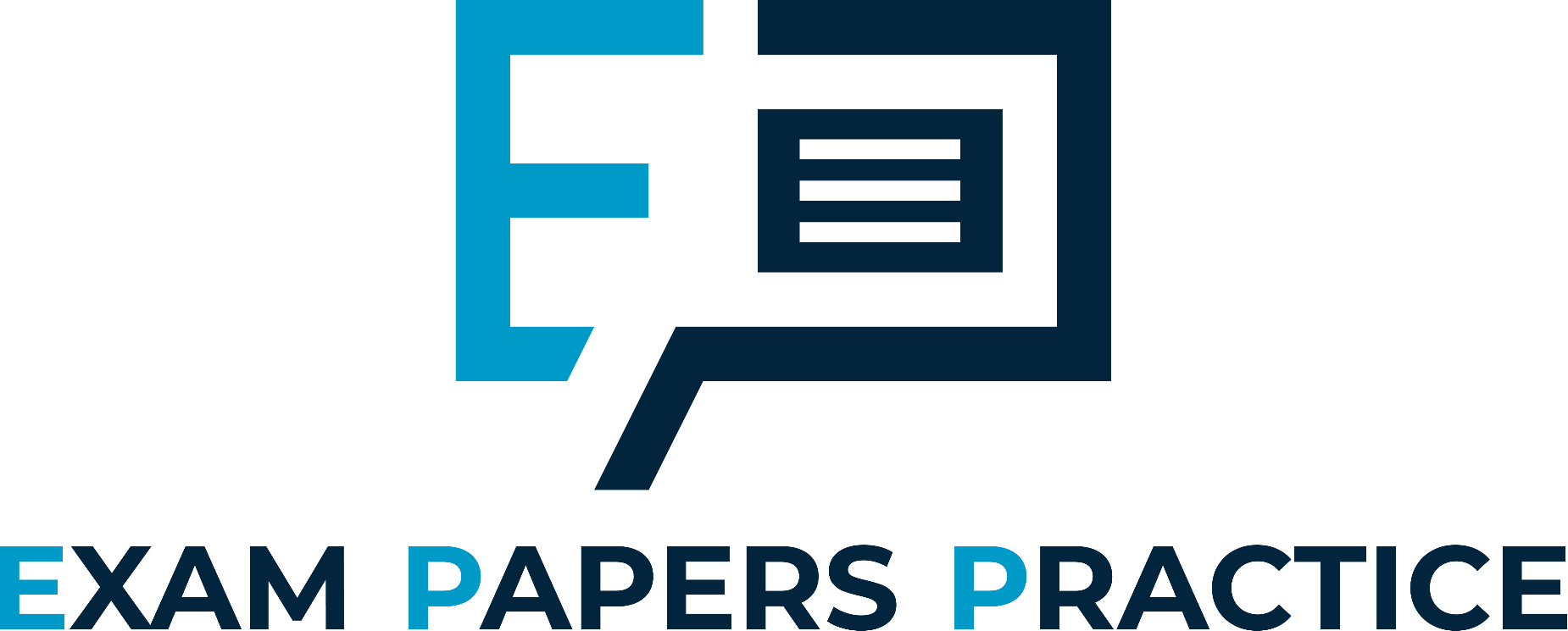 Often it is not as simple as deciding to take part in an activity that you have an interest in. Many people simply don’t have access!
For more help, please visit www.exampaperspractice.co.uk
© 2025 Exams Papers Practice. All Rights Reserved
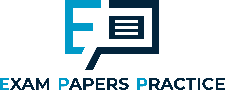 Factors that affect access to physical activity
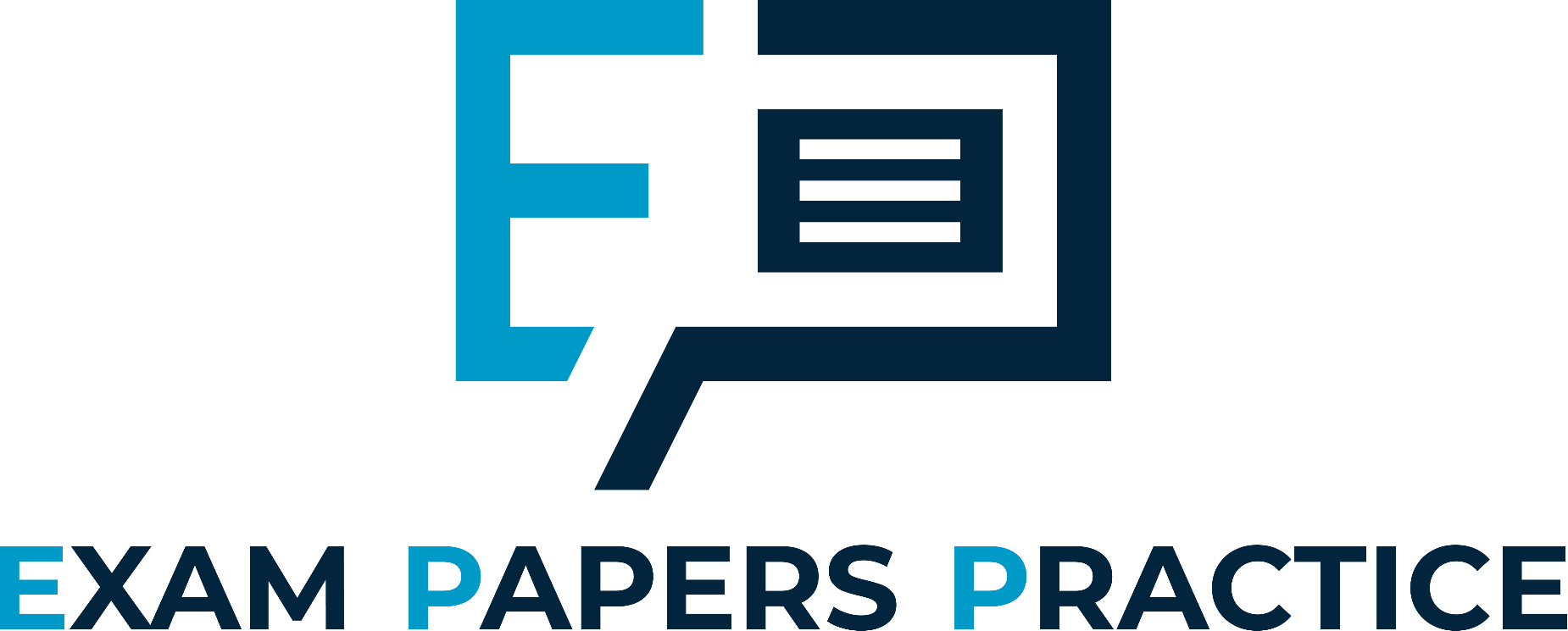 For more help, please visit www.exampaperspractice.co.uk
© 2025 Exams Papers Practice. All Rights Reserved
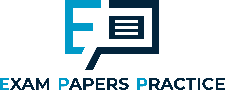 Access and participation in sport
Using the information provided and your own ideas, write a short article explaining why two of the listed factors can affect access and how access can be improved for those individuals affected

E.g. Those with disabilities may not be able to access certain activities as there may be a lack of specialist facilities and equipment to allow them to participate. Access could be improved by developing local leisure centres to accommodate the disabled (e.g. by installing lifts that enable people to enter and exit swimming pools). Improving disabled parking and public transport links could also help to enable the disabled to access the available facilities.
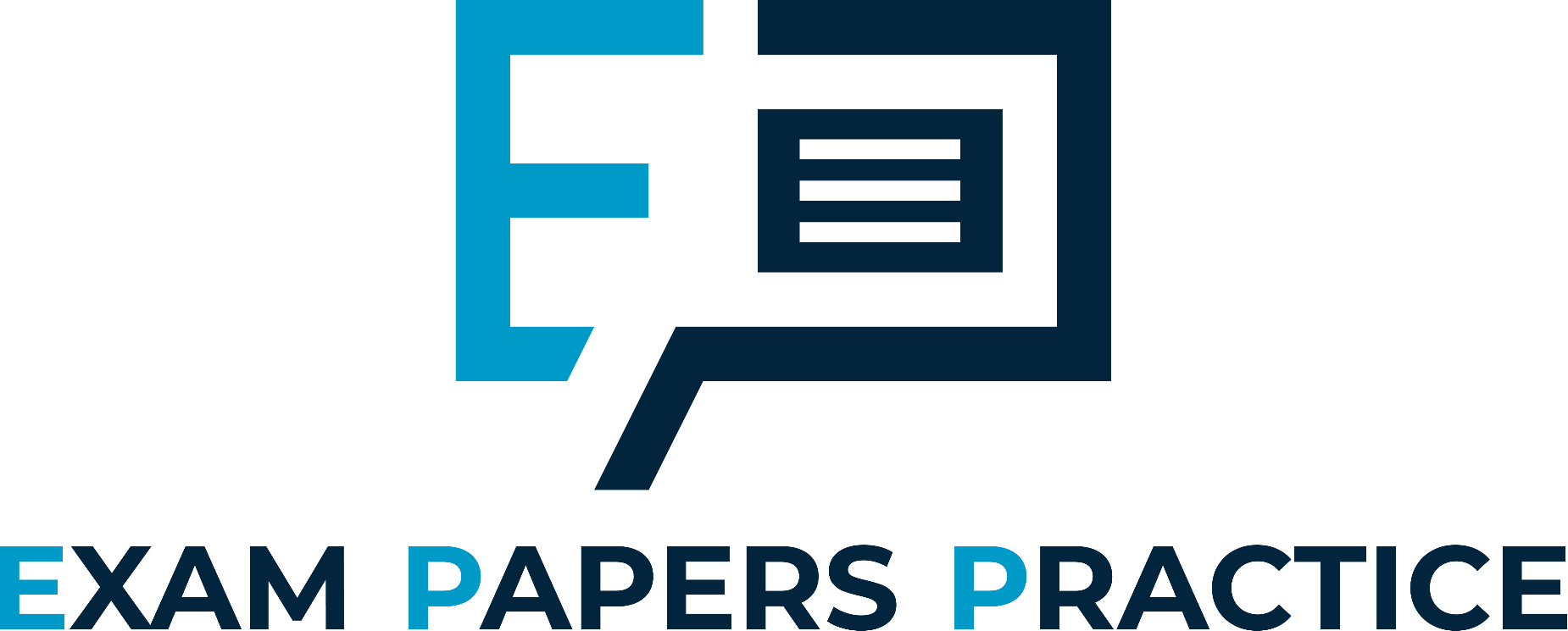 Alternatively – for each factor, come up with ideas in pairs to improve access (then share with group to create revision mind-map)
For more help, please visit www.exampaperspractice.co.uk
© 2025 Exams Papers Practice. All Rights Reserved
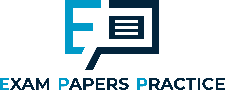 Factors that affect participation in physical activity
Access
Role models
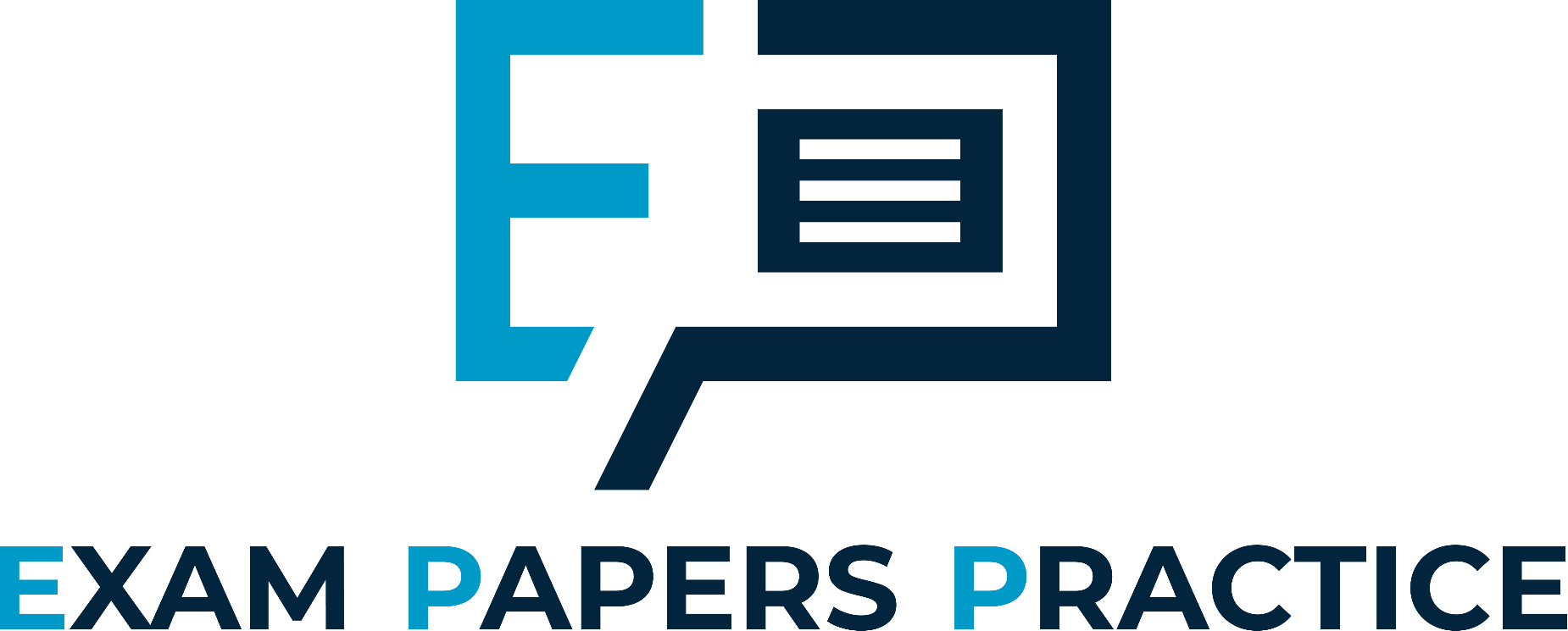 Media coverage
Discrimination
Financial considerations
Factors that affect participation
Time and commitments
Family
Environment/climate
Education
Create a whole page ‘mind-map’ explaining how each of the factors affect participation
For more help, please visit www.exampaperspractice.co.uk
© 2025 Exams Papers Practice. All Rights Reserved
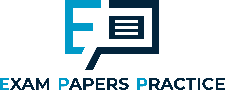 Factors that affect participation in physical activity
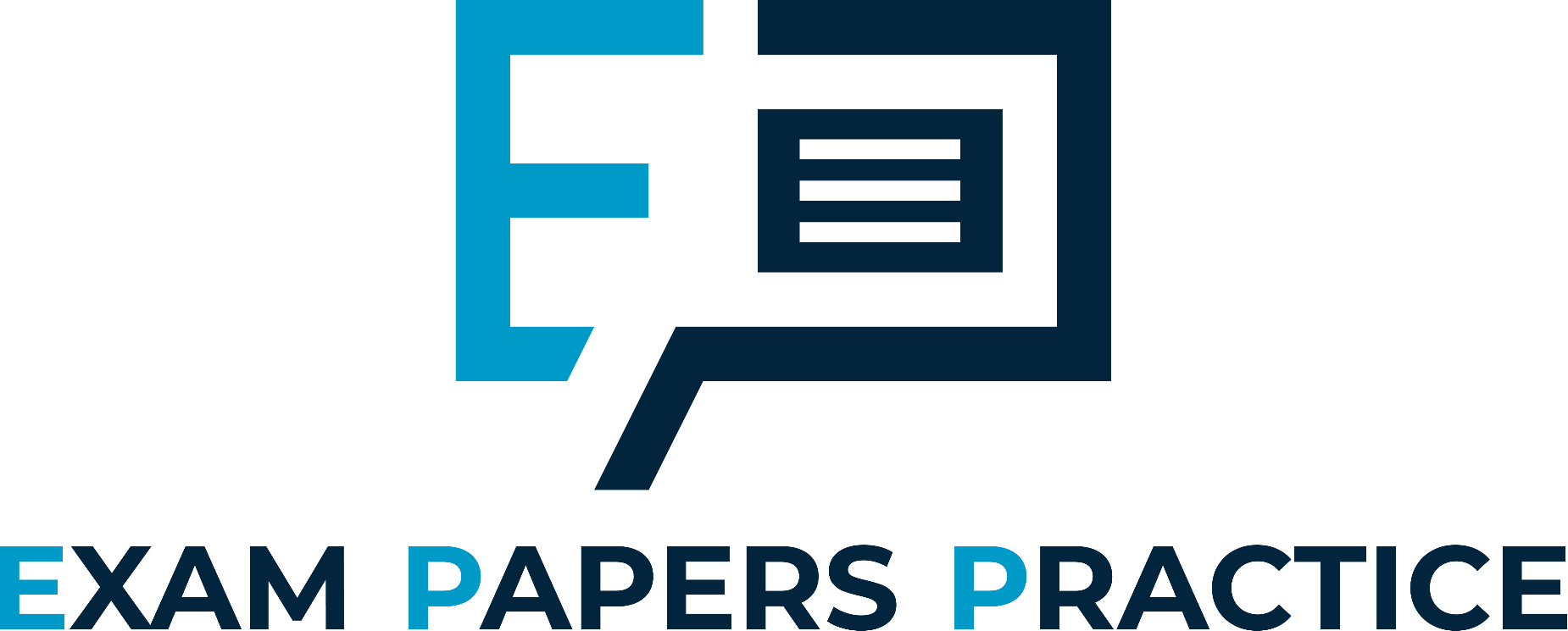 For more help, please visit www.exampaperspractice.co.uk
© 2025 Exams Papers Practice. All Rights Reserved
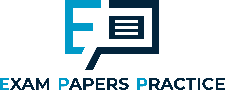 Factors that affect participation in physical activity
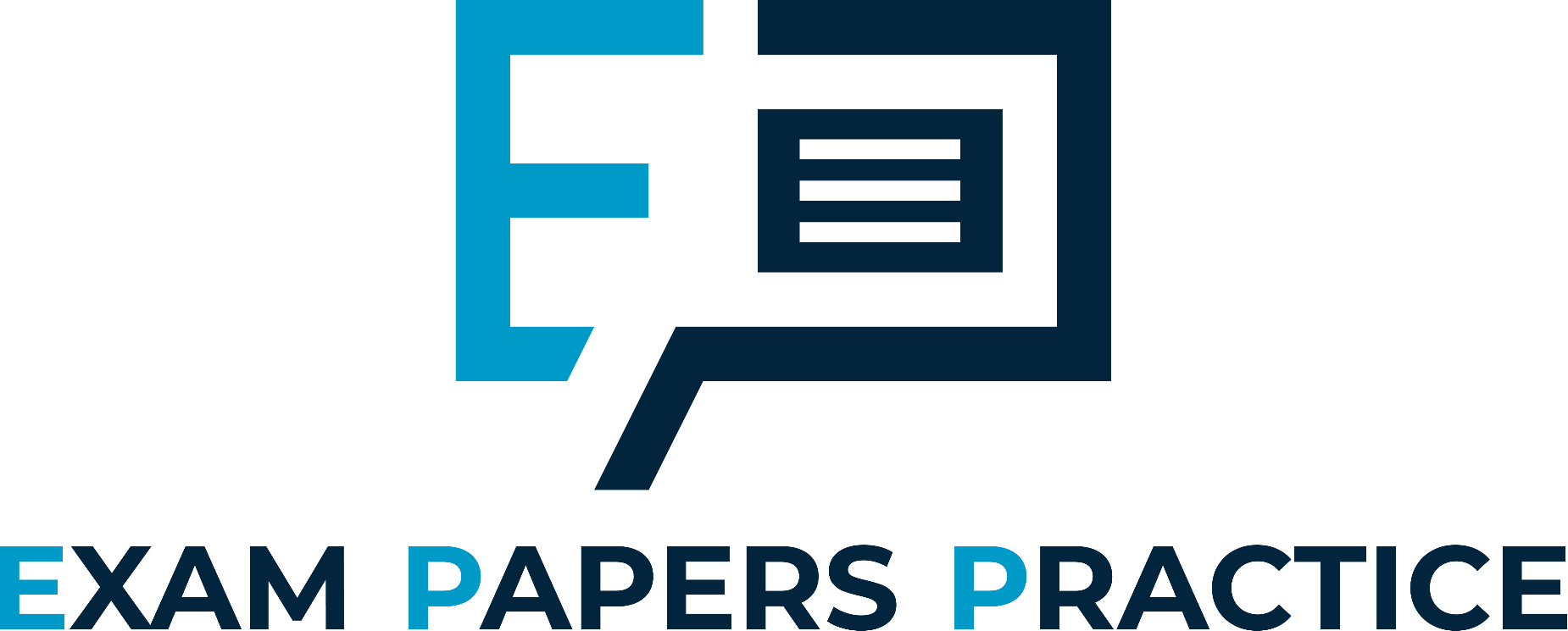 For more help, please visit www.exampaperspractice.co.uk
© 2025 Exams Papers Practice. All Rights Reserved
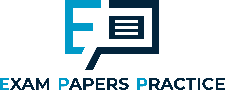 Strategies to increase participation in physical activity
Access
Role models
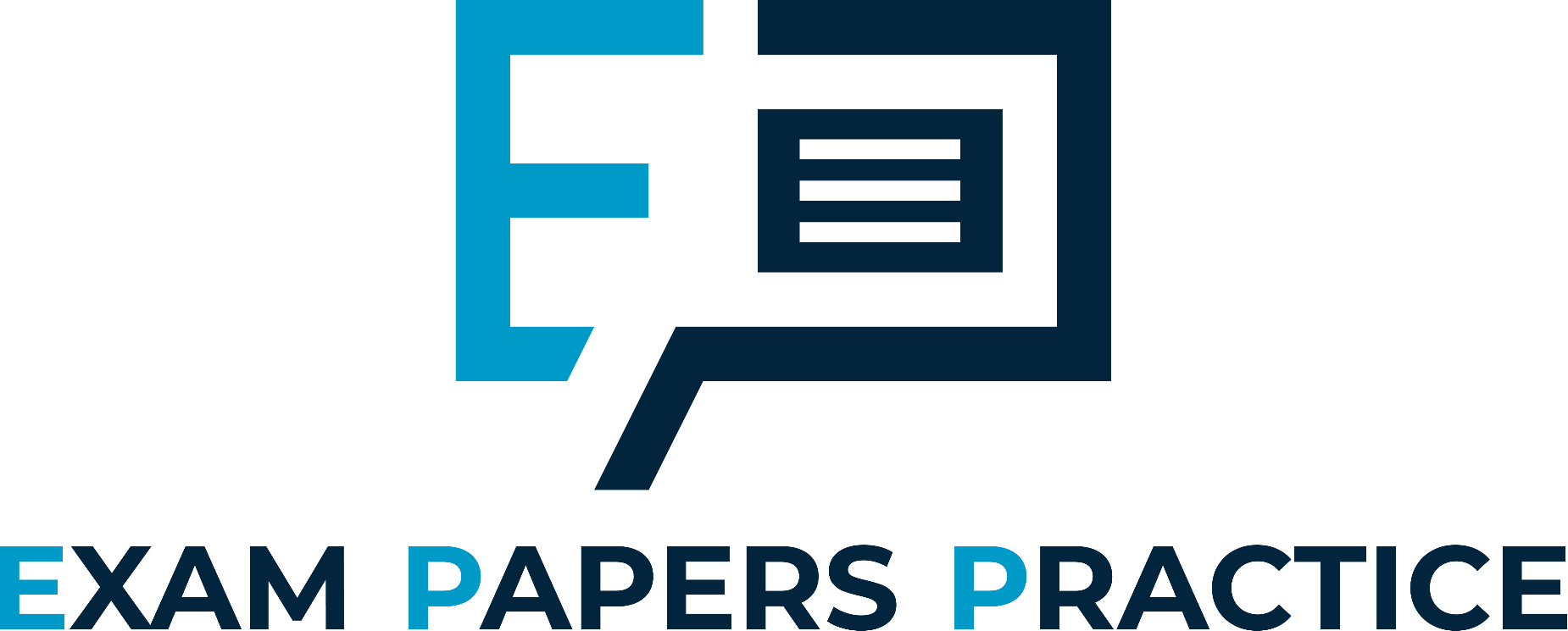 Media coverage
Discrimination
Strategies to increase participation
Financial considerations
Time and commitments
Family
Environment/climate
Education
Create a whole page ‘mind-map’ describing strategies to increase participation
For more help, please visit www.exampaperspractice.co.uk
© 2025 Exams Papers Practice. All Rights Reserved
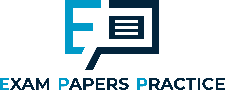 Strategies to increase participation in physical activity
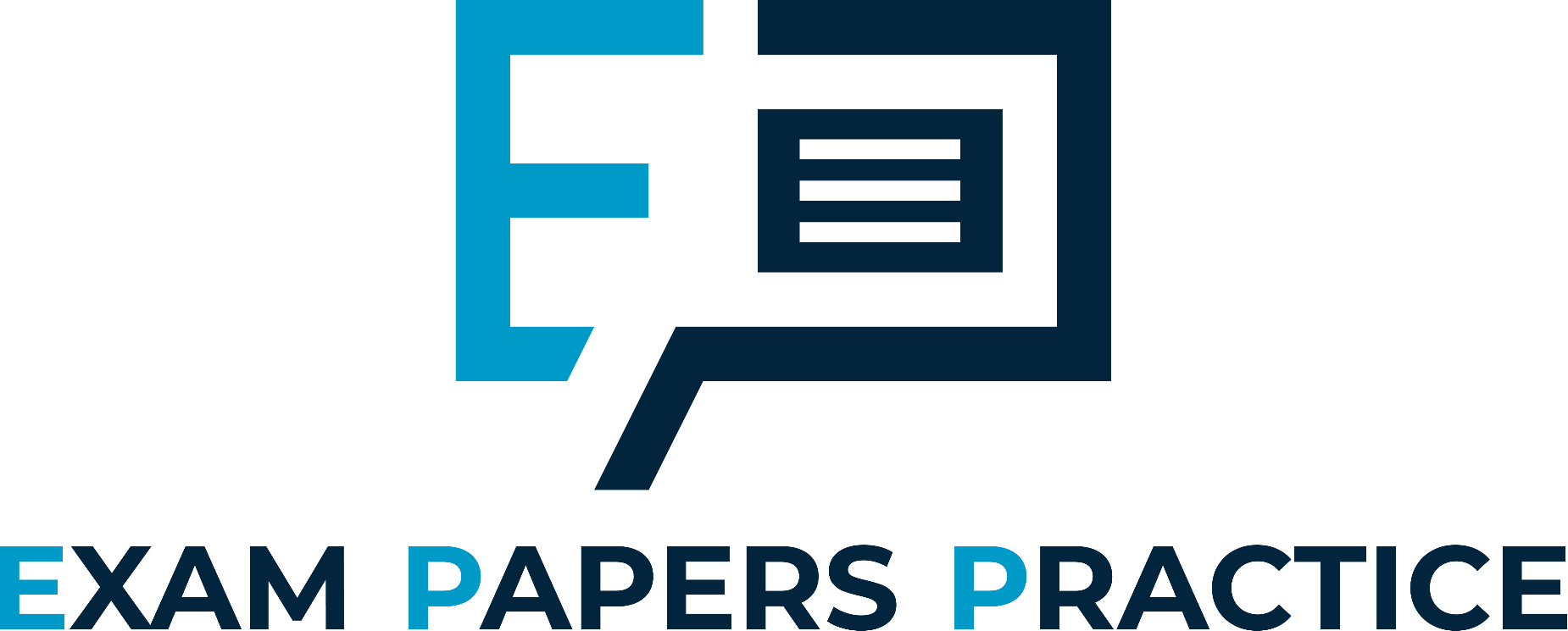 For more help, please visit www.exampaperspractice.co.uk
© 2025 Exams Papers Practice. All Rights Reserved
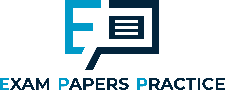 Strategies to increase participation in physical activity
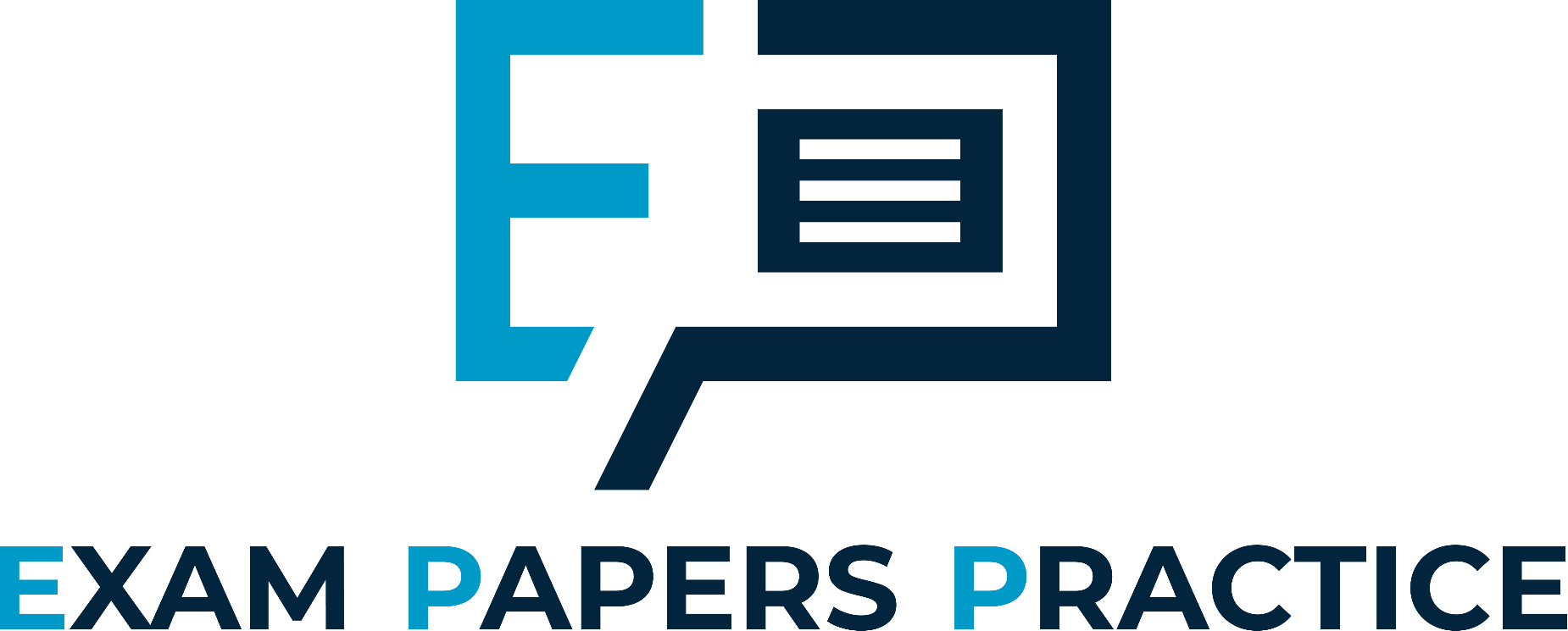 For more help, please visit www.exampaperspractice.co.uk
© 2025 Exams Papers Practice. All Rights Reserved
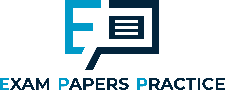 Past exam questions
Suggest reasons why there has been an increase in the number of disabled athletes taking part in sport	(2)

Wider variety of activities available
Greater willingness to adapt sports to people’s needs
Improvement in facilities for performers and spectators
Increasing number of coaches, including coaches specialising in disability sport
Open competitions (enabling anyone to enter)
Disability games alongside able-bodied (Paralympics)
Greater acceptance of disability sport
Increased media coverage and sponsorship
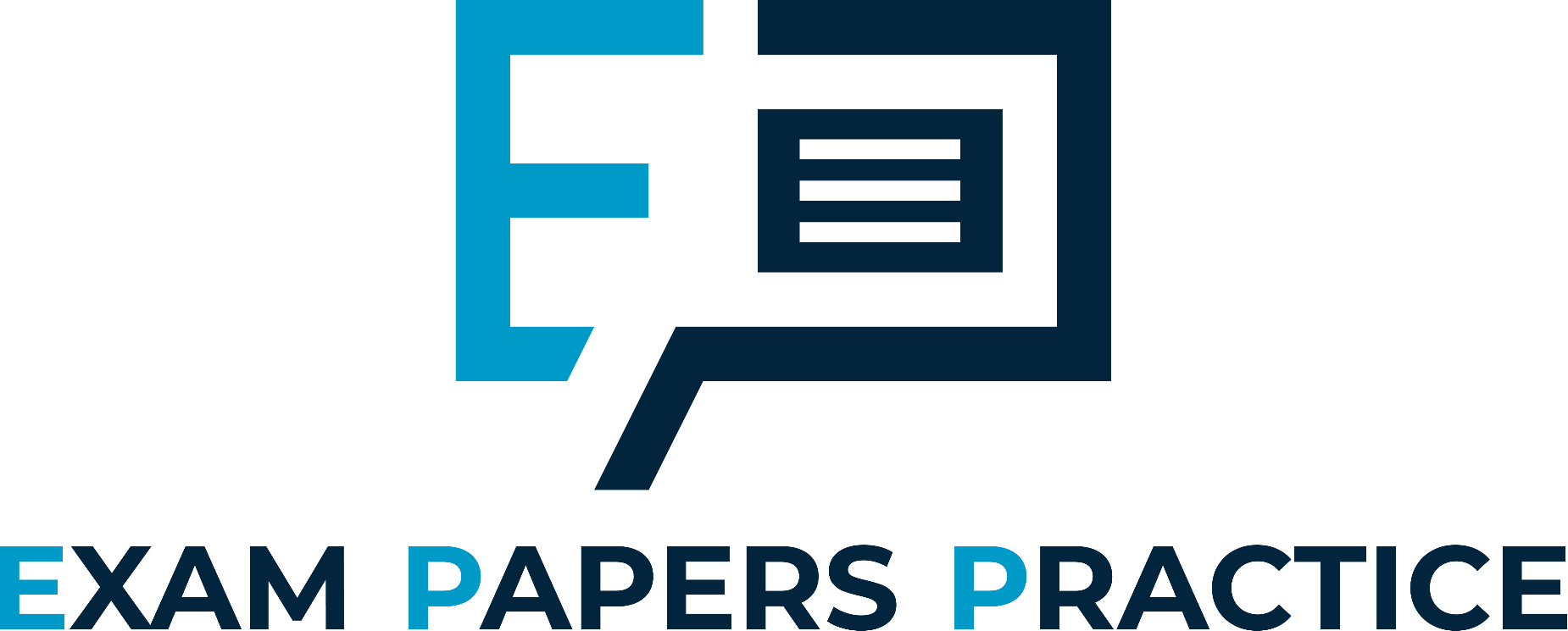 For more help, please visit www.exampaperspractice.co.uk
© 2025 Exams Papers Practice. All Rights Reserved
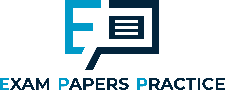 Past exam questions
Why do some women find it difficult to participate in sport on a regular basis?	(2)

Traditional roles of females (housewife role)
Family commitments
Limited transport (use of family car)
Limited child care/cost of child care
Cost of participation (equipment, memberships)
Cultural/religious attitudes and restrictions
Time owing to other commitments
Single parents
Limited opportunities (e.g. some clubs only allow men)
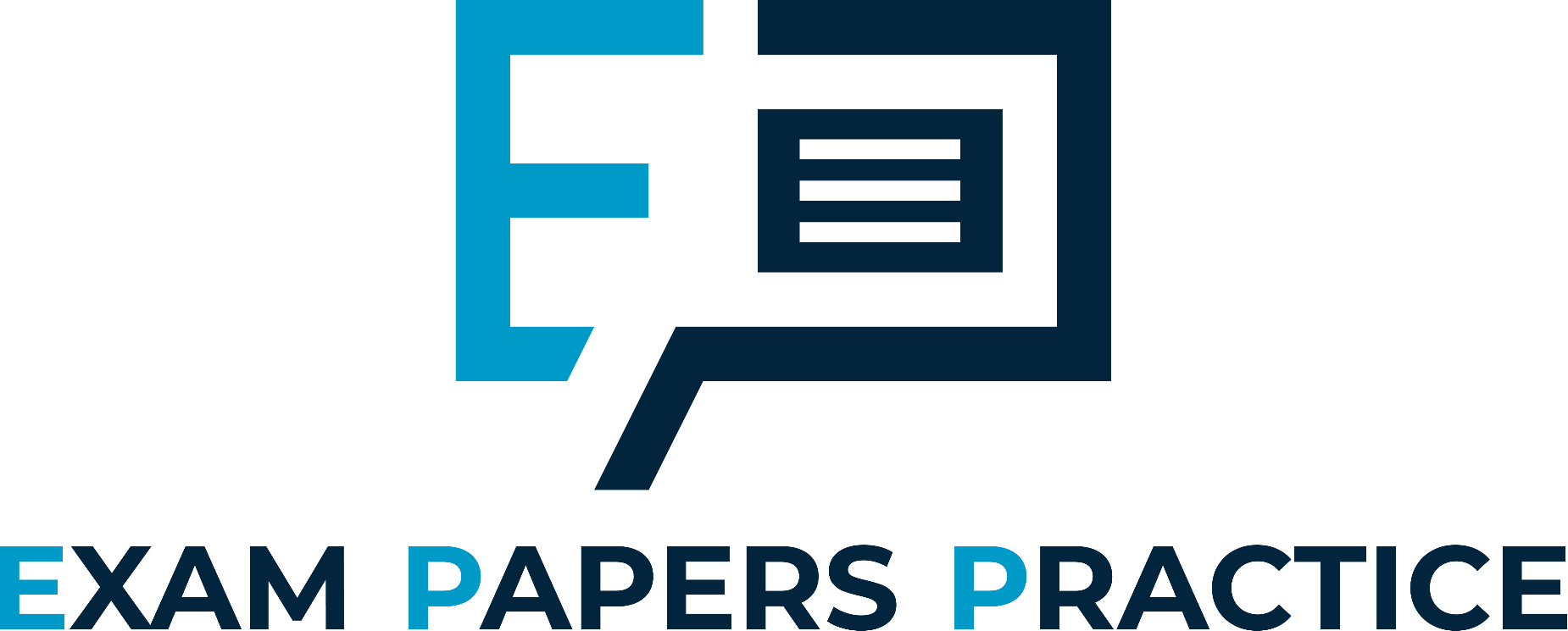 For more help, please visit www.exampaperspractice.co.uk
© 2025 Exams Papers Practice. All Rights Reserved
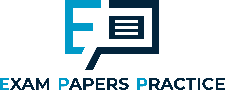 Chapter 10
Social and cultural influences
Social, cultural and ethical influences
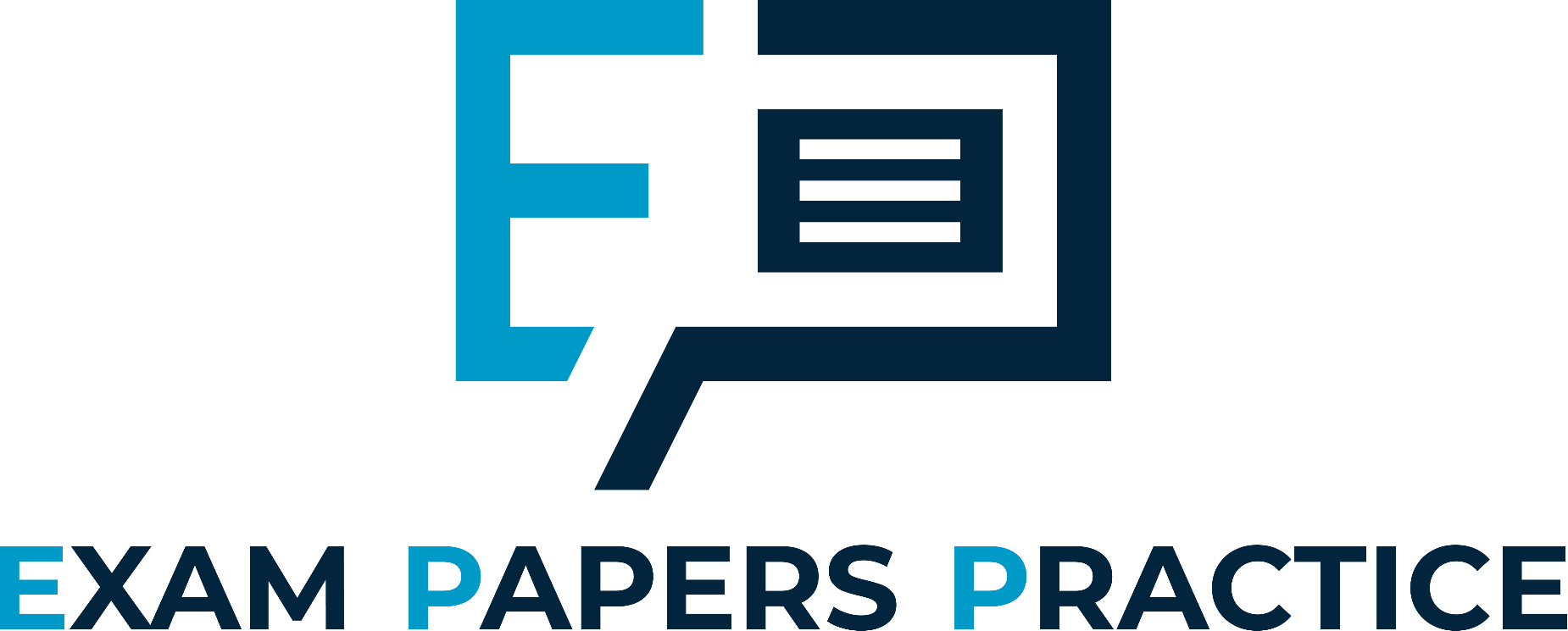 10.4 Sponsorship
Learning objectives
 1) Identify the different forms sponsorship can take
 2) Describe the role that sponsorship plays in sport
 3) Explain the advantages and disadvantages of sponsorship in
      sport
For more help, please visit www.exampaperspractice.co.uk
© 2025 Exams Papers Practice. All Rights Reserved
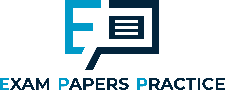 What you need to know
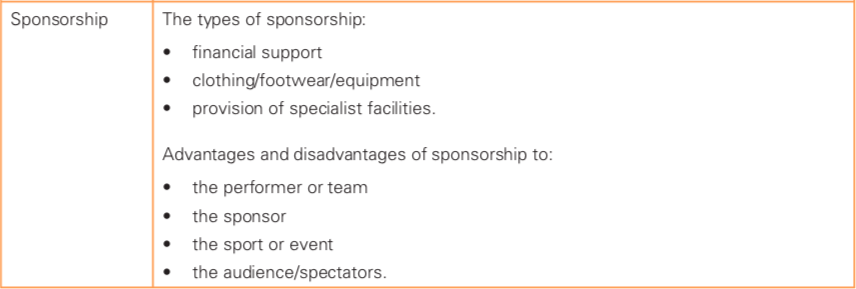 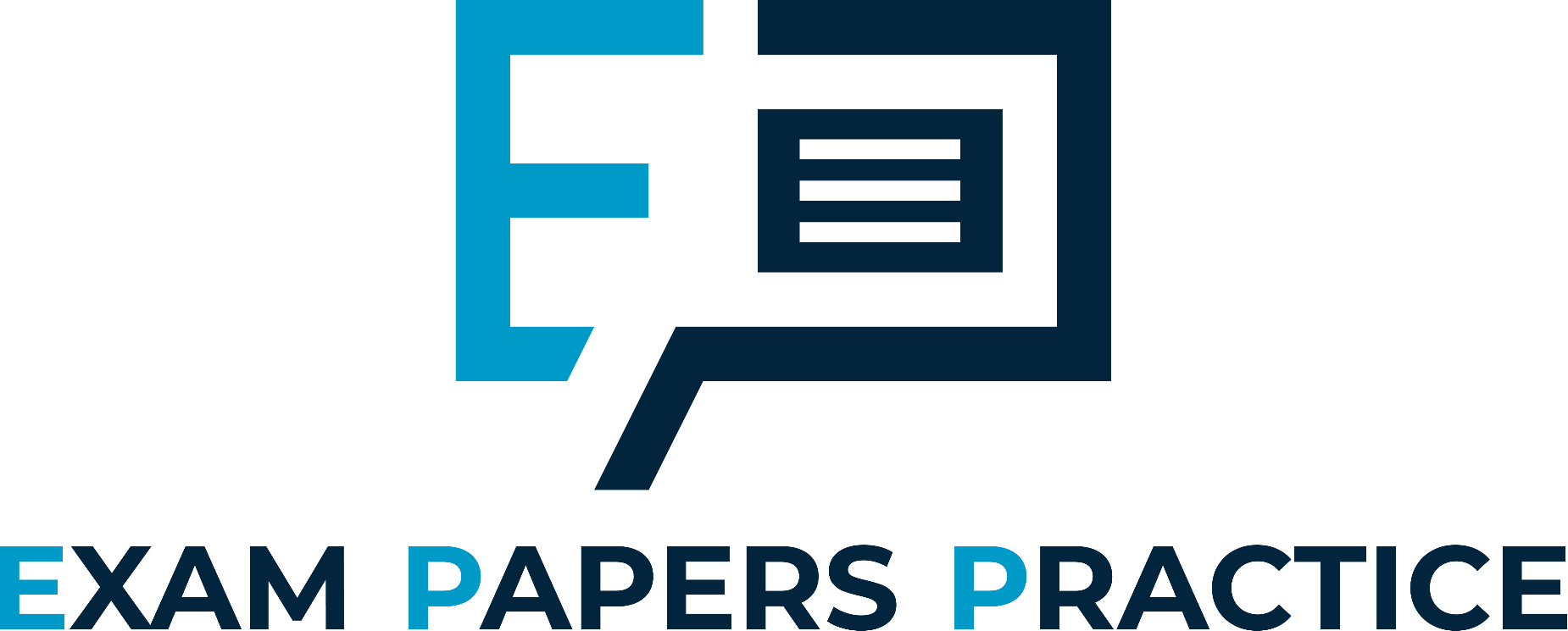 For more help, please visit www.exampaperspractice.co.uk
© 2025 Exams Papers Practice. All Rights Reserved
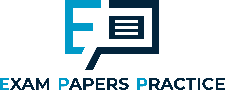 https://www.youtube.com/watch?v=aIHhd4X09og
What is sponsorship?
Sponsorship - the support given to a sport, event, organisation or individual by an outside body for the mutual benefit of both parties
Nike pays Christiano Ronaldo around $20 million a year for him to wear their clothing and represent their brand
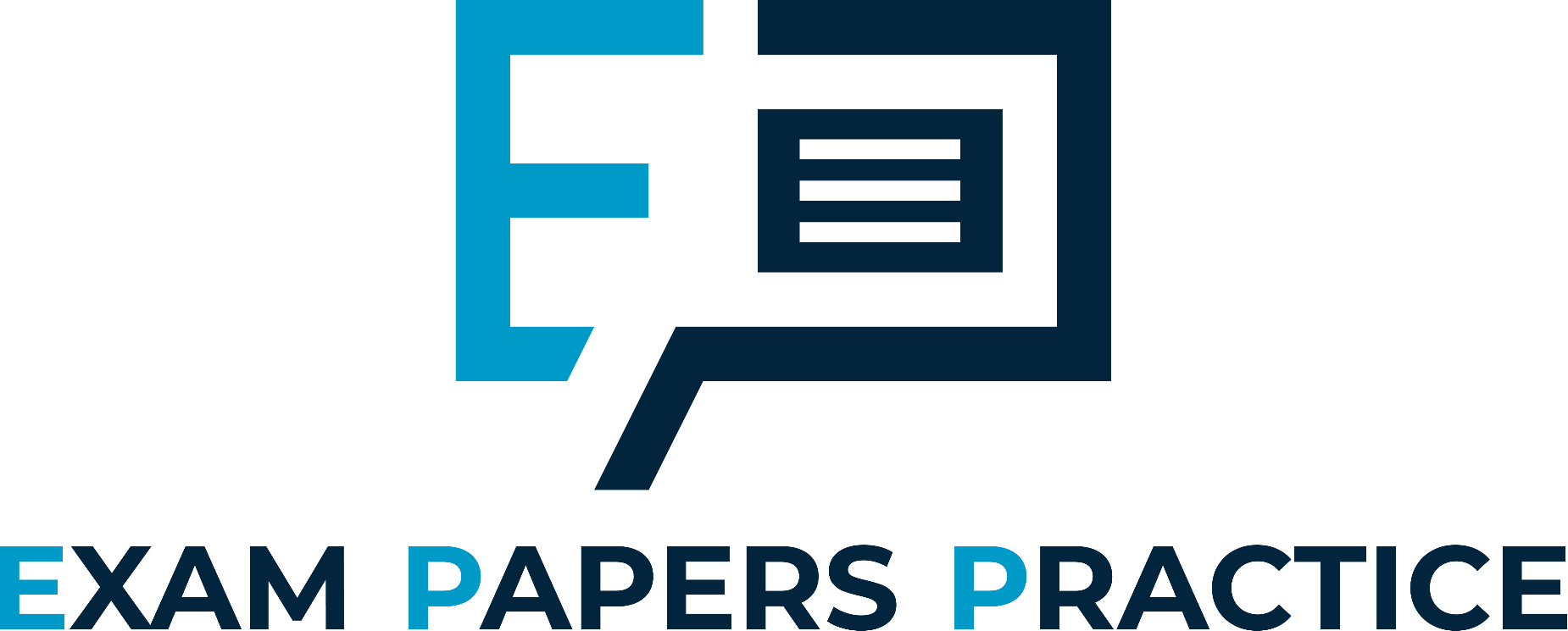 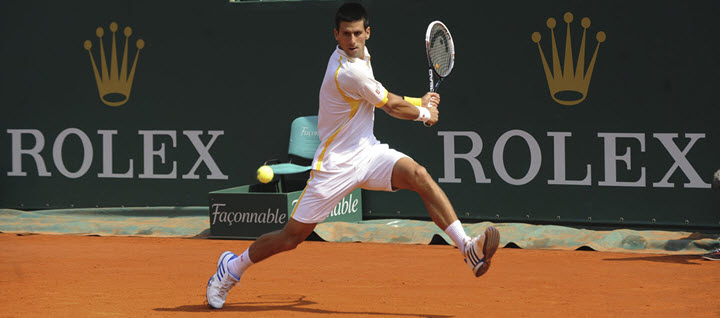 Slazenger pay money to Wimbledon for the rights to be affiliated to it
JPMorgan Chase have paid the Golden State Warriors hundreds of millions of dollars to name the team’s new stadium
Rolex sponsor the French Open, enabling them to promote their brand
For more help, please visit www.exampaperspractice.co.uk
© 2025 Exams Papers Practice. All Rights Reserved
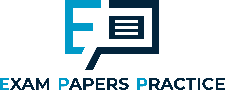 The types of sponsorship
Sponsorship can come in the following forms:
Financial support – Funding from the sponsor can help pay for daily living and training costs of a performer or team. In return, the performers will need to promote the business by wearing branded sportswear during competitions or in public
Clothing, footwear, equipment – Head provide tennis racquets to many high profile tennis players. In return the company will receive huge public exposure
Provision of specialist facilities – Emirates partly paid for the construction of Arsenal’s stadium. In return they gained the rights to name it for advertising purposes
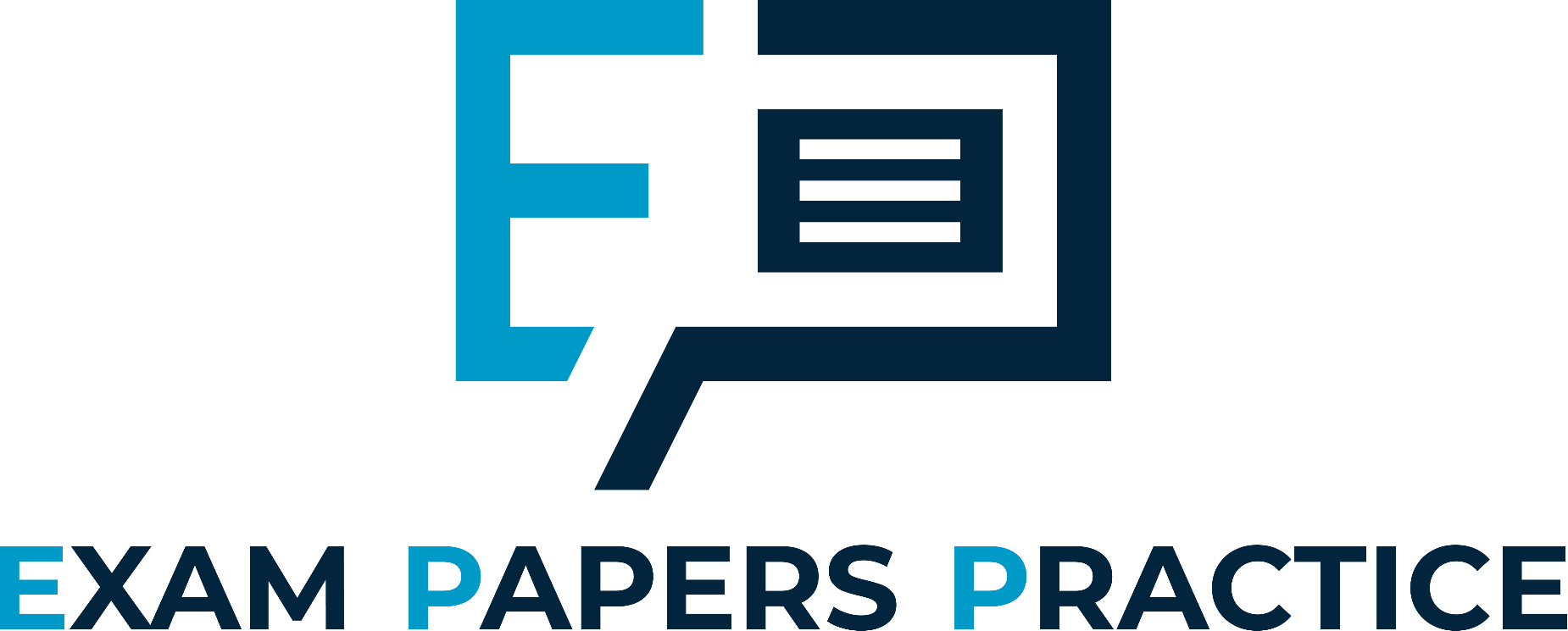 For more help, please visit www.exampaperspractice.co.uk
© 2025 Exams Papers Practice. All Rights Reserved
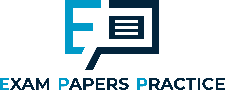 The benefits of sponsorship
There are a number of benefits and drawbacks for each of the parties involved. 

Discuss the benefits for each of the following, providing examples where possible
Sponsor
Performer
Sport
Audience and spectators
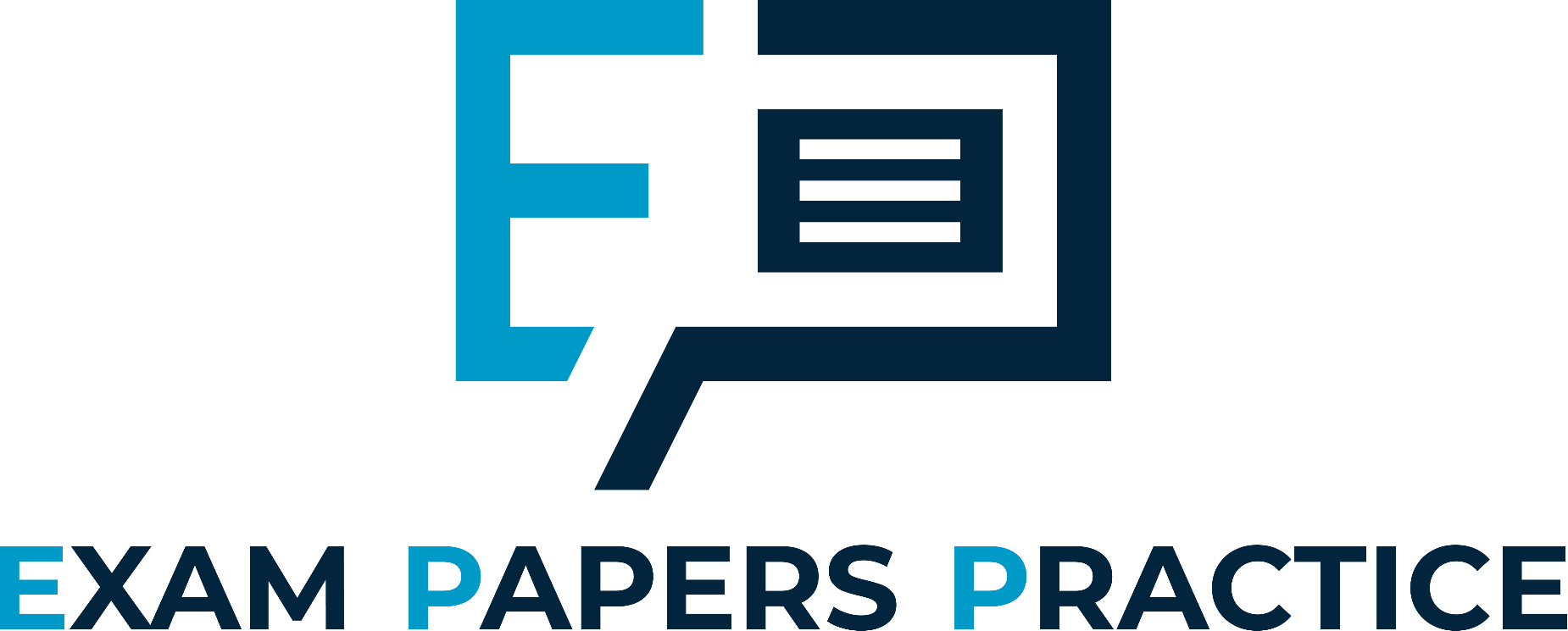 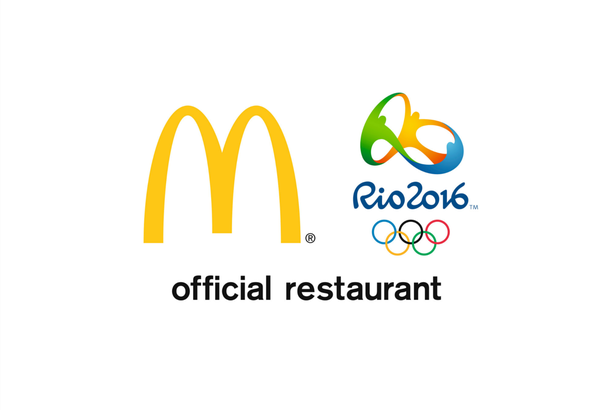 For more help, please visit www.exampaperspractice.co.uk
© 2025 Exams Papers Practice. All Rights Reserved
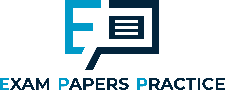 The benefits of sponsorship
Sponsor
Being linked to successful sports performers can improve the public image of companies
Displaying the brand helps to increase sales through advertising
Sponsorship money is generally tax free, meaning sponsors can reduce their tax outlay
Performer
Financial support can allow the athlete to compete and train full time
Performers may receive free clothing and equipment
Performers may become extremely wealthy through sponsorship
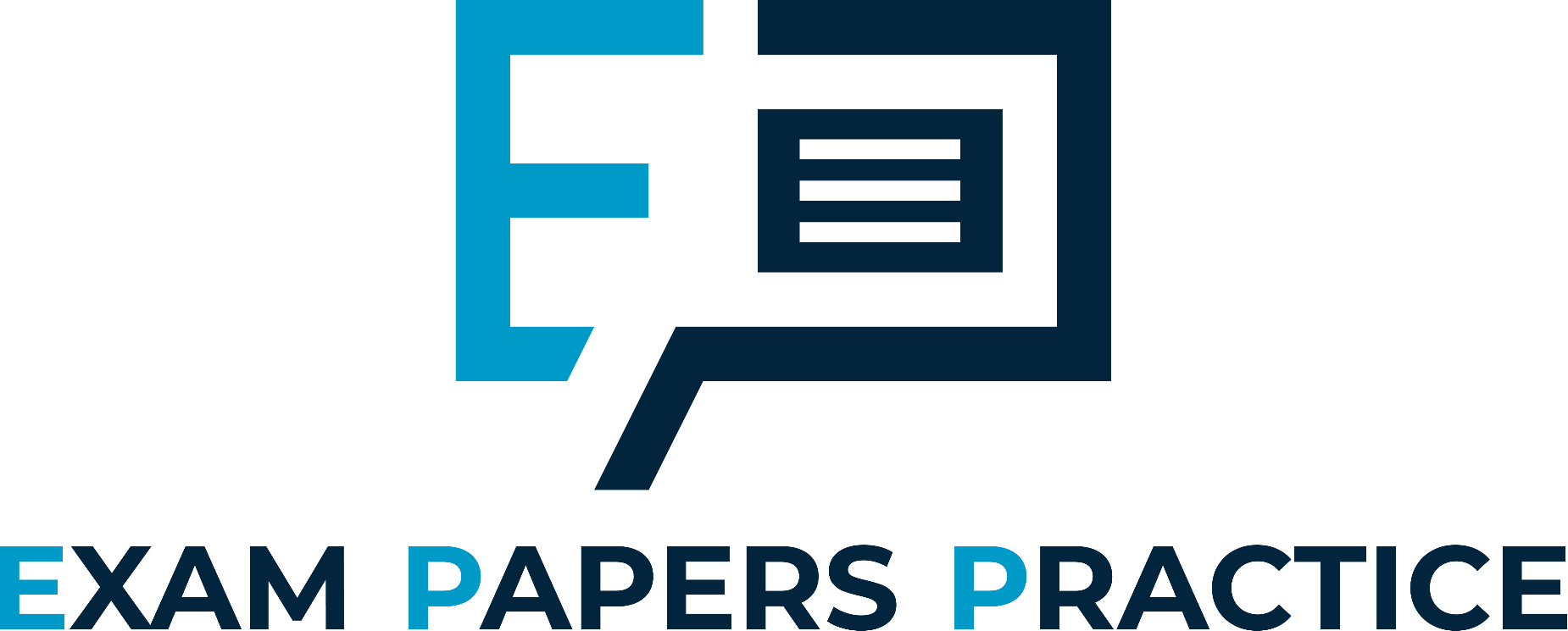 For more help, please visit www.exampaperspractice.co.uk
© 2025 Exams Papers Practice. All Rights Reserved
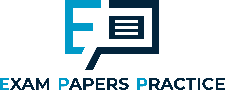 The benefits of sponsorship
Sport
Additional funding can be used to develop coaching and community schemes
This can increase the numbers of people playing the sport, improving quality later on 
Audience and spectators
Sponsorship money can be used to improve spectator facilities
Sponsors can raise the profile of a sport, increasing the level of media coverage
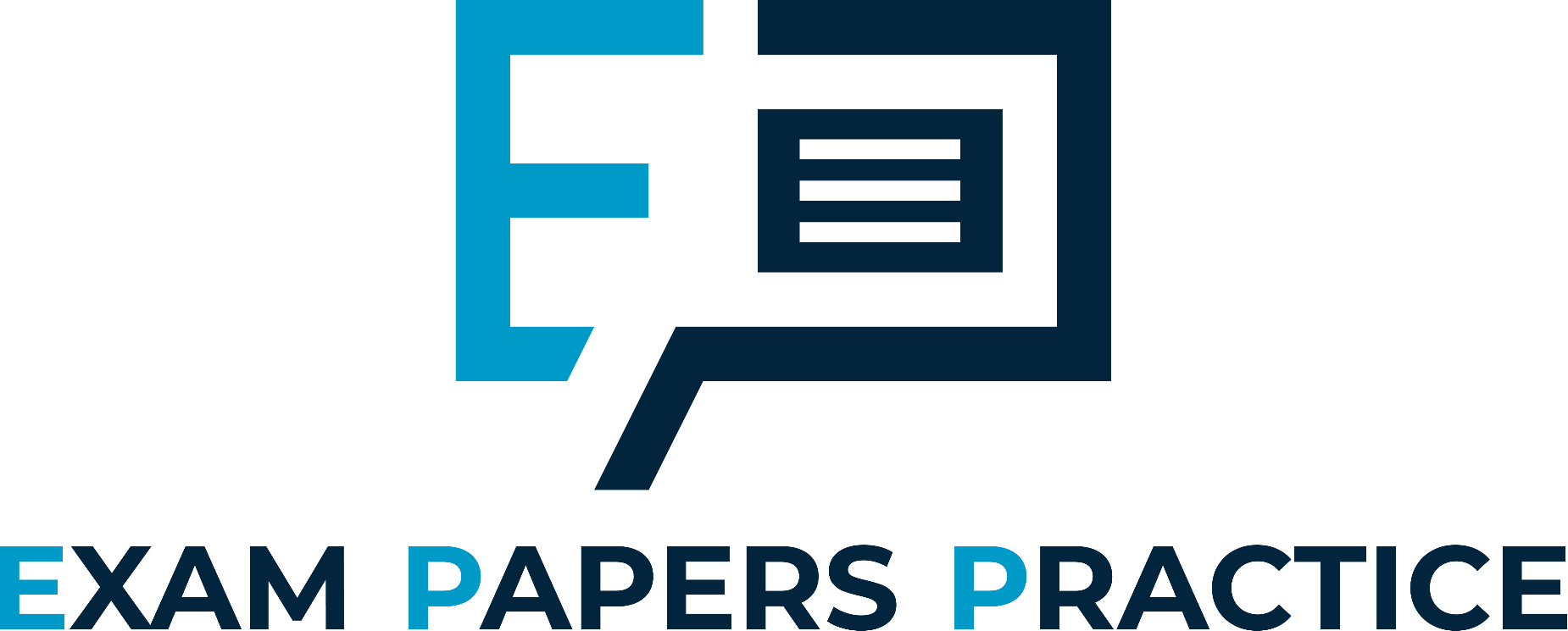 For more help, please visit www.exampaperspractice.co.uk
© 2025 Exams Papers Practice. All Rights Reserved
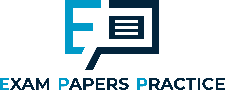 Questions
Explain the advantages of sponsorship to the performer and sponsor	(3)

Individual:
Helps to pay for living costs including transport, equipment and coaching 
Financial support enables performer to train and compete full time
Funds the development of up and coming stars
Sponsor:
Develop a positive image, especially when associated with winning or glamour
Helps to increase sales through advertising
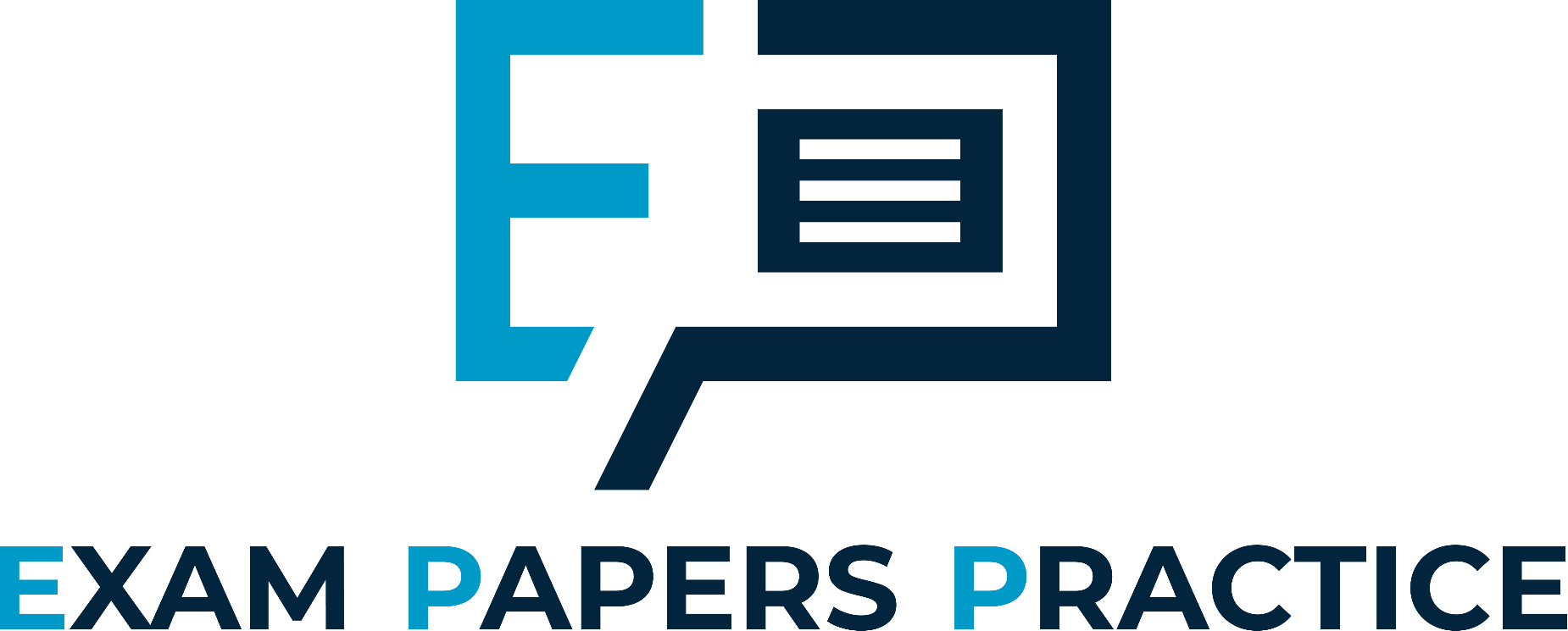 For more help, please visit www.exampaperspractice.co.uk
© 2025 Exams Papers Practice. All Rights Reserved
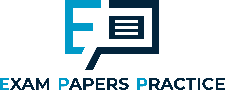 The disadvantages of sponsorship
There are a number of benefits and drawbacks for each of the parties involved. 

Discuss the disadvantages for each of the following, providing examples where possible
Sponsor
Performer
Sport
Audience and spectators
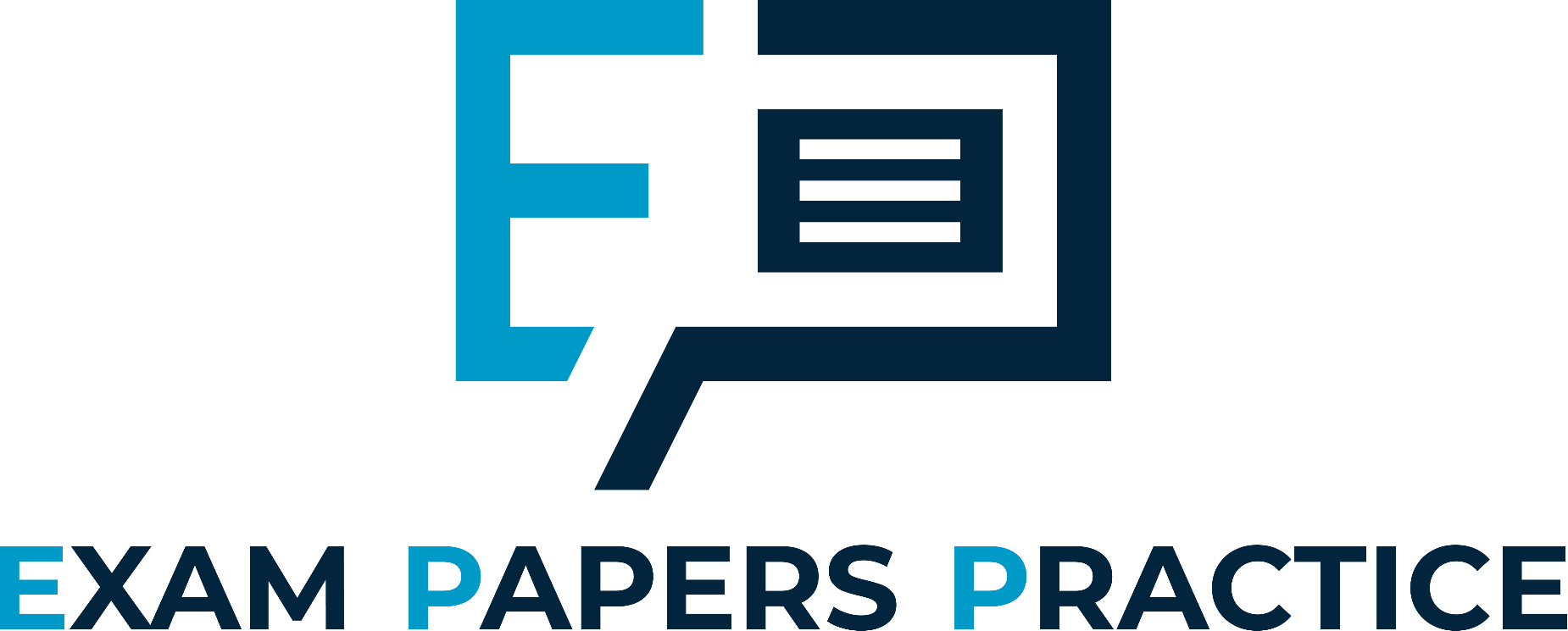 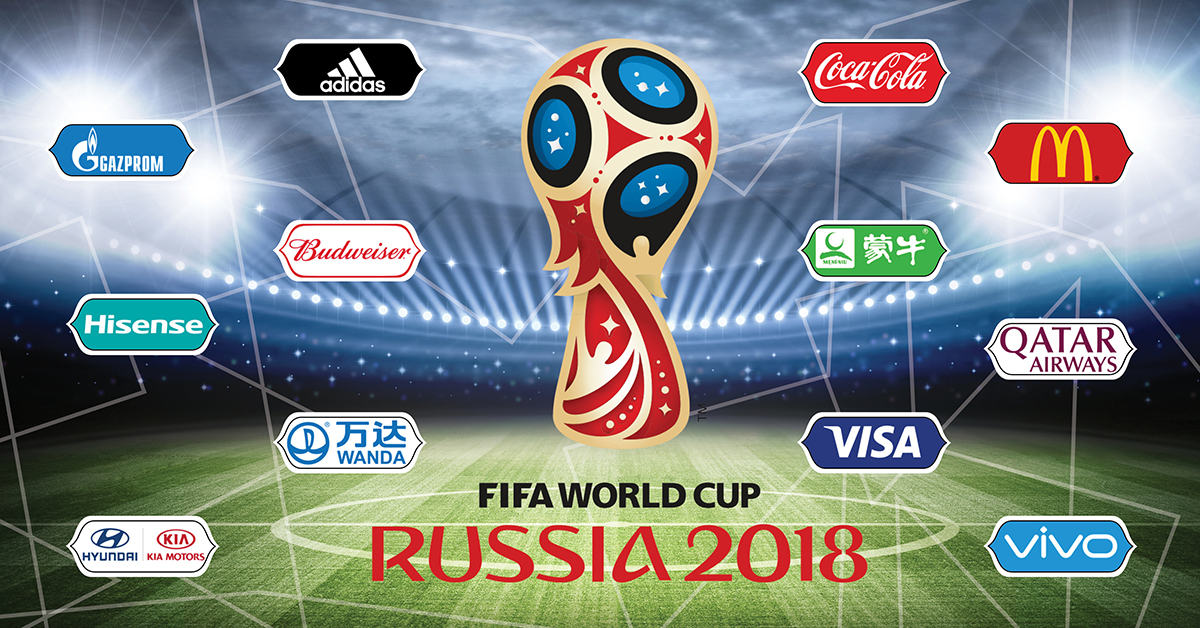 For more help, please visit www.exampaperspractice.co.uk
© 2025 Exams Papers Practice. All Rights Reserved
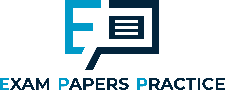 The disadvantages of sponsorship
Sponsor
Image may be damaged if the performer becomes a negative role model
Performer
Sponsors can go bankrupt causing financial difficulties for the performer or organisation
Sponsors can withdraw support if a performer’s image is damaged
Performers may be required to spend time at a sponsor’s event instead of resting or training
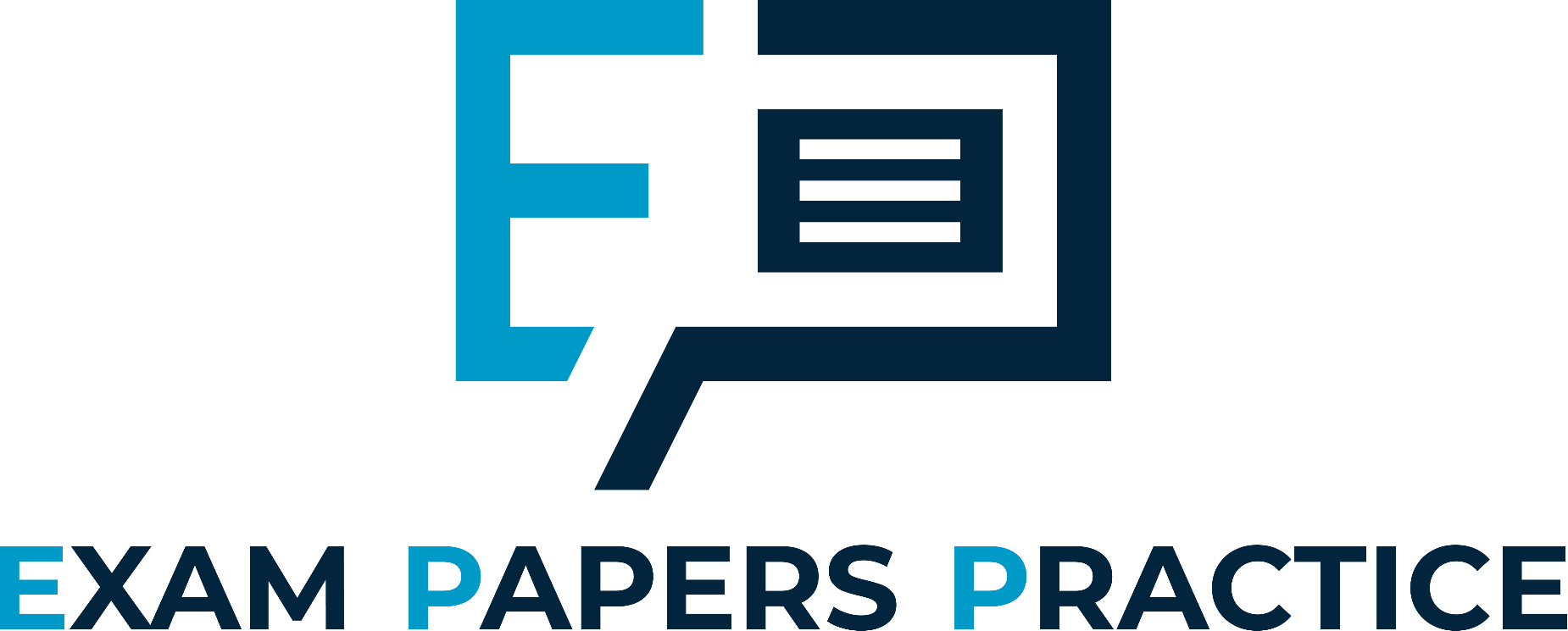 For more help, please visit www.exampaperspractice.co.uk
© 2025 Exams Papers Practice. All Rights Reserved
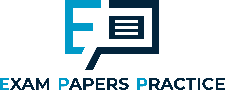 The disadvantages of sponsorship
Sport
Pressure from sponsors can lead to changes in the rules of the sport (e.g. The introduction of video referees in rugby) which can interfere with the flow of the game
Sponsors prefer high profile sports to promote their brands. Minority sports may find it difficult to find sponsors.
Audience and spectators
Timings of games may change due to sponsors wanting prime-time exposure
Sponsorship deals with media companies may mean coverage changes from free to pay-per-view
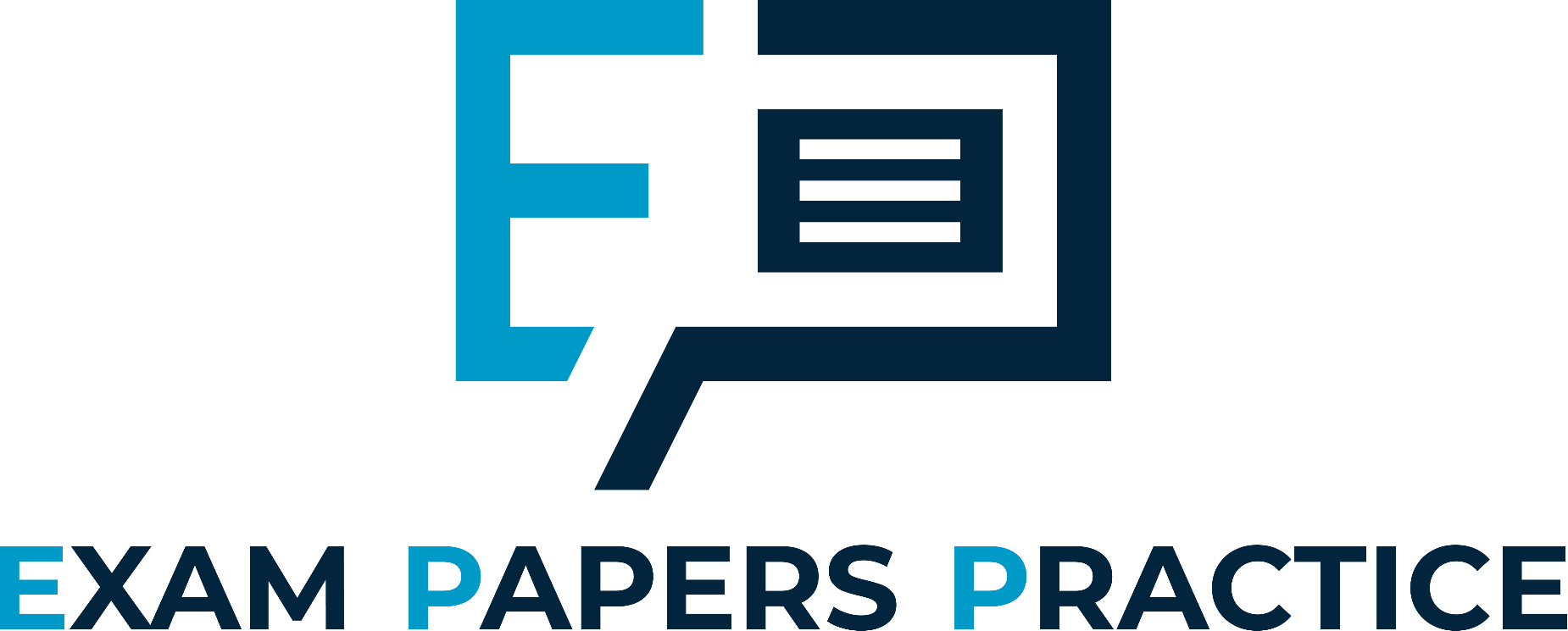 For more help, please visit www.exampaperspractice.co.uk
© 2025 Exams Papers Practice. All Rights Reserved
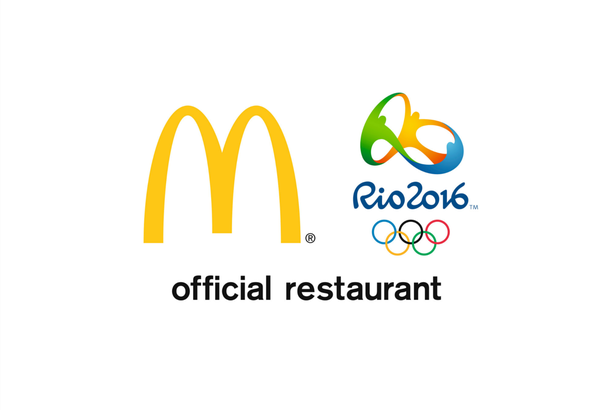 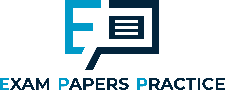 Summary
McDonalds sponsored the 2016 Olympic games
Discuss the effects of this sponsorship with reference to one of the stakeholders (performers, sponsors, sport or audience)

E.g. Sponsor:
McDonalds gained the rights to advertise at the games, meaning they gained massive exposure as the games were viewed by millions worldwide. This can lead to increased sales and revenue. 
Their pubic image may also have improved due to associating with such a popular and respected institution.
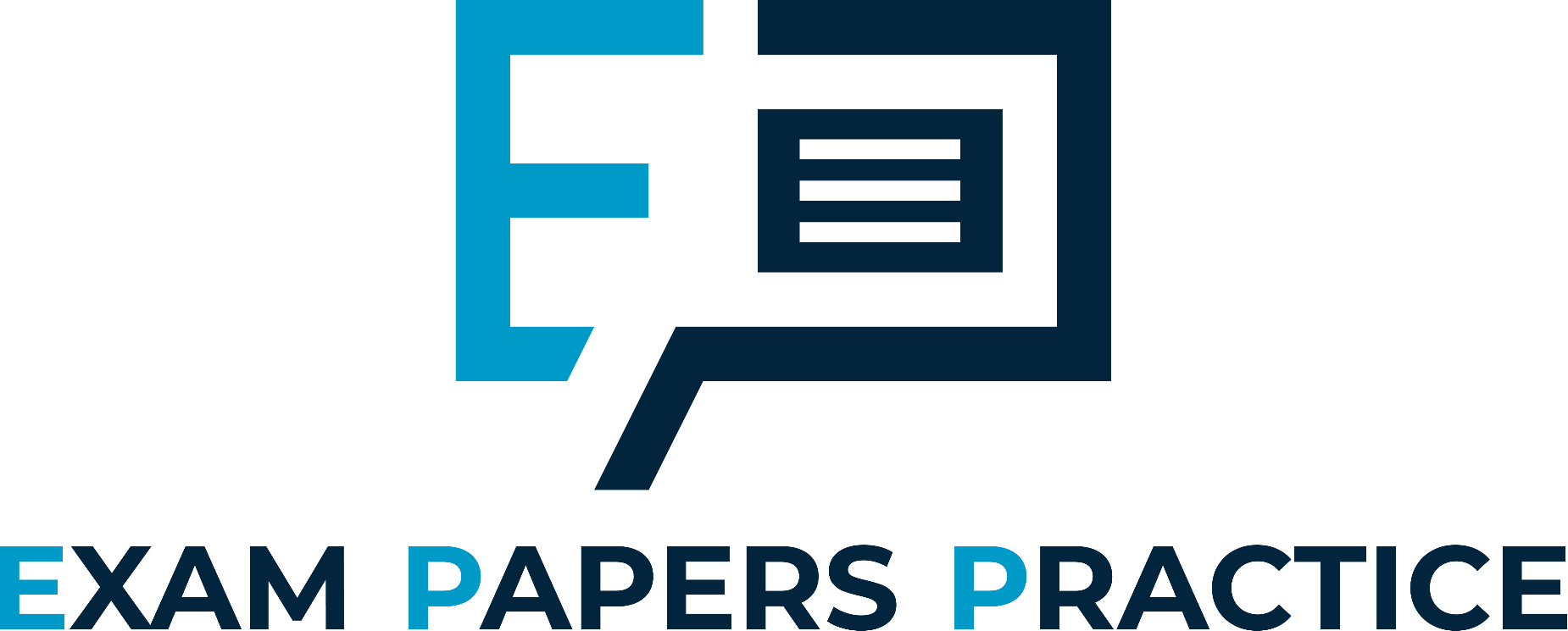 For more help, please visit www.exampaperspractice.co.uk
© 2025 Exams Papers Practice. All Rights Reserved
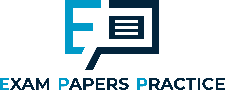 Chapter 10
Social and cultural influences
Social, cultural and ethical influences
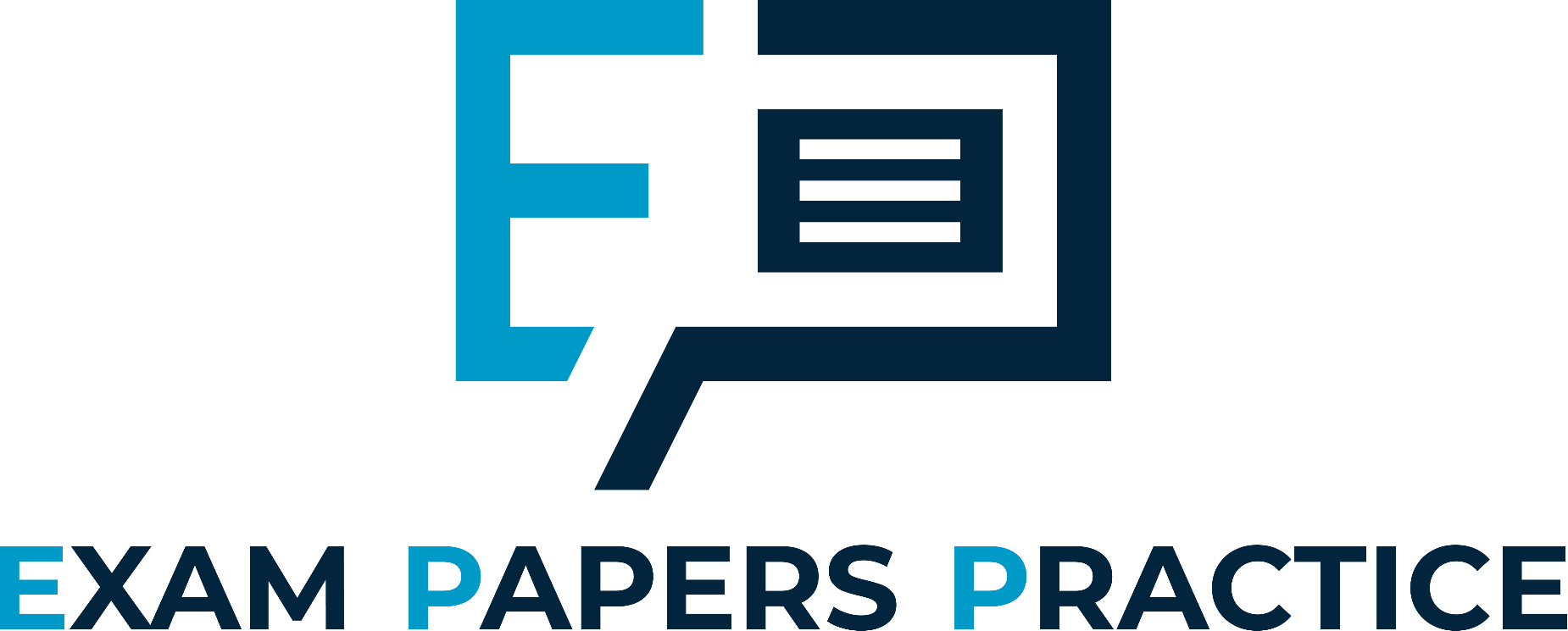 10.5 Media
Learning objectives
 1) Identify the different types of media coverage
 2) Explain how the media functions in sport
 3) Explain the advantages and disadvantages of media
      coverage in sport
For more help, please visit www.exampaperspractice.co.uk
© 2025 Exams Papers Practice. All Rights Reserved
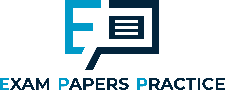 What you need to know
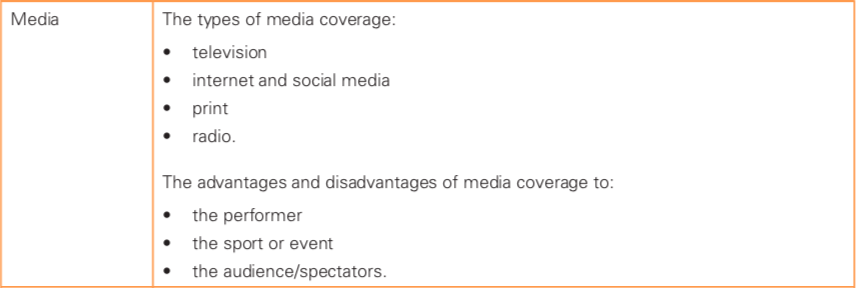 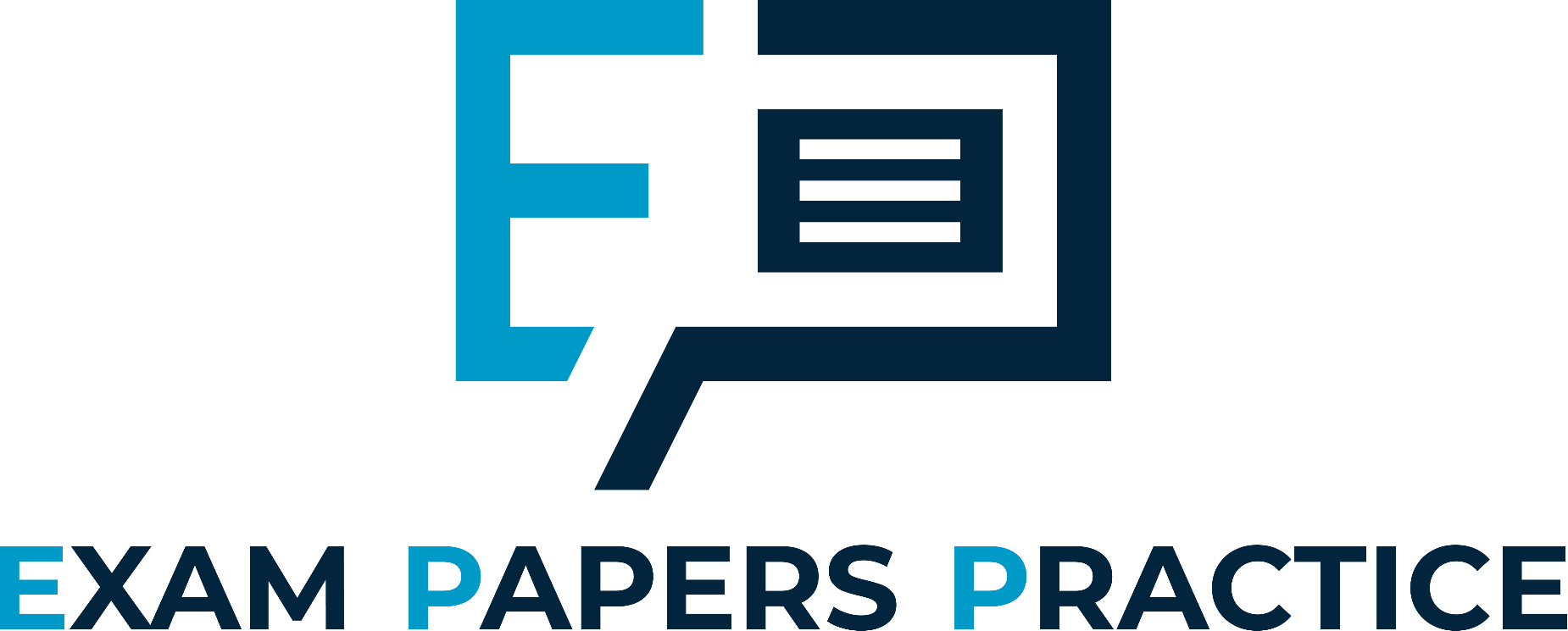 For more help, please visit www.exampaperspractice.co.uk
© 2025 Exams Papers Practice. All Rights Reserved
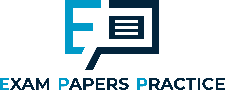 Media
“the variety of forms of communicating information to an audience”
How many of forms of media can you identify?
Can you identify any positives of the media in sport?
Can you identify any negatives of the media in sport?
Think of your favourite sporting event. In which ways do you think the media has influenced the event?
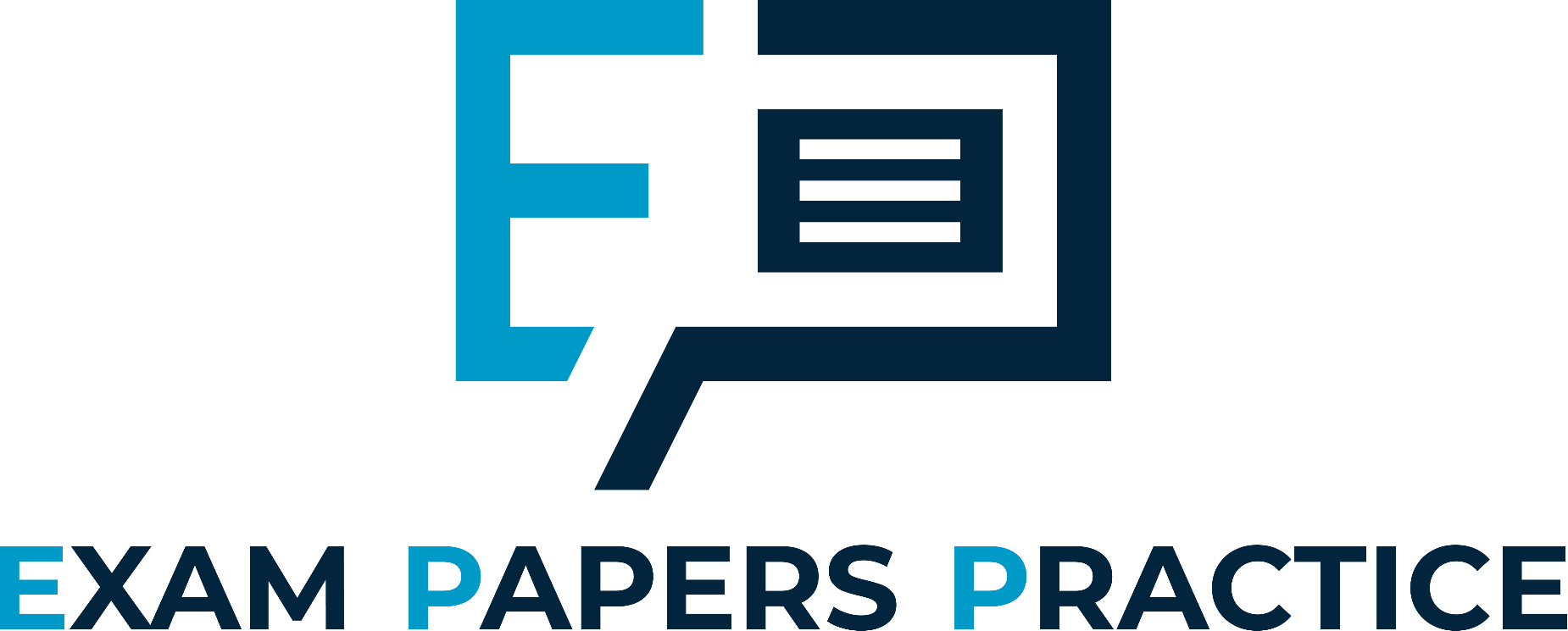 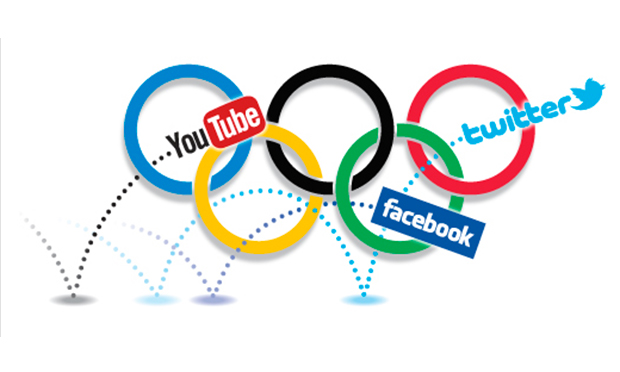 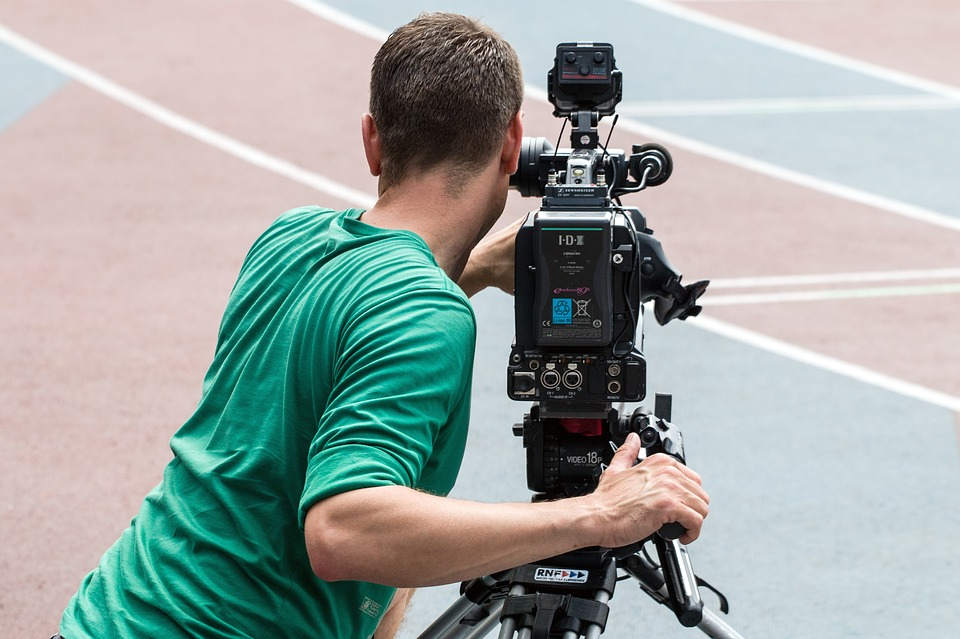 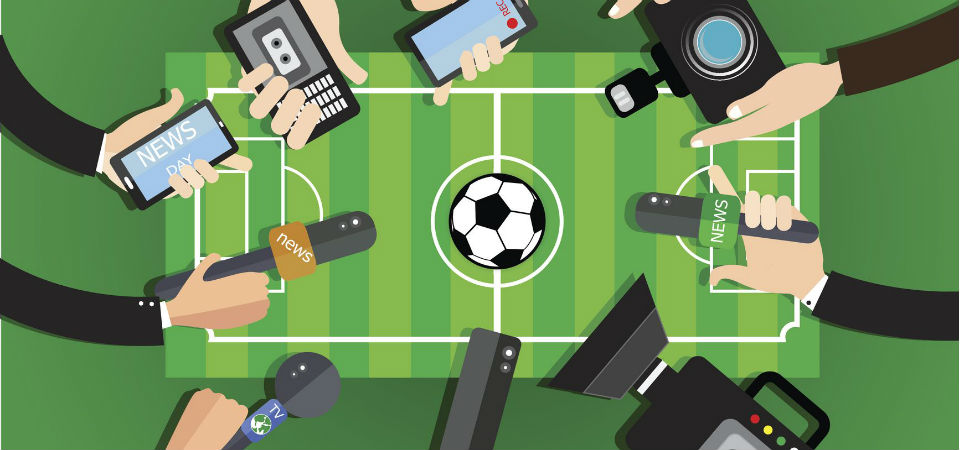 For more help, please visit www.exampaperspractice.co.uk
© 2025 Exams Papers Practice. All Rights Reserved
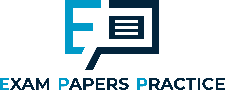 Media coverage includes print, internet/social media, TV and radio
Types of media coverage
Print
Newspapers – contain sports sections. There are some sports specific papers e.g. the racing post.
Magazines – Sporting articles, interviews and insight into sport, specific magazines for individual sports (golf, cycling etc…)
Internet and social media
Internet - allows access to radio, TV and print media
Provides up to date and varied information as well as a means to look up past events and statistics
Social media - provides access to ‘behind the scenes’ footage and information from performers and teams
Allows individuals to comment on posts and connect with sports performers
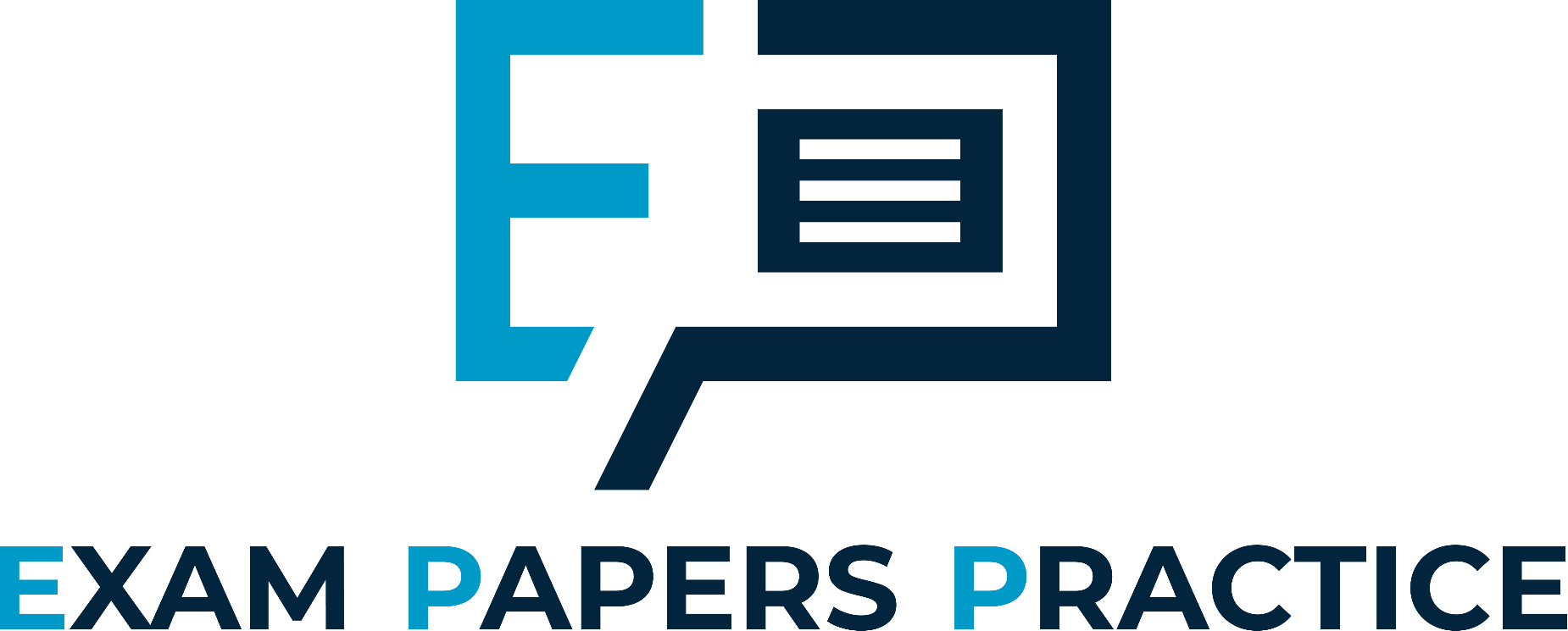 For more help, please visit www.exampaperspractice.co.uk
© 2025 Exams Papers Practice. All Rights Reserved
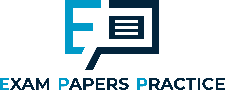 Types of media coverage
Television
Non-subscription channels deliver free sports coverage
Pay to view channels deliver sport with 24 hour coverage
Channels can bid to show sports or particular events
Subscription services have led to improved quality of broadcasting 
Radio
Offers live coverage with up to date information
Sport specific stations (e.g. talkSPORT)
Can be listened to on the move
Allows people to interact and share opinions through phone-ins
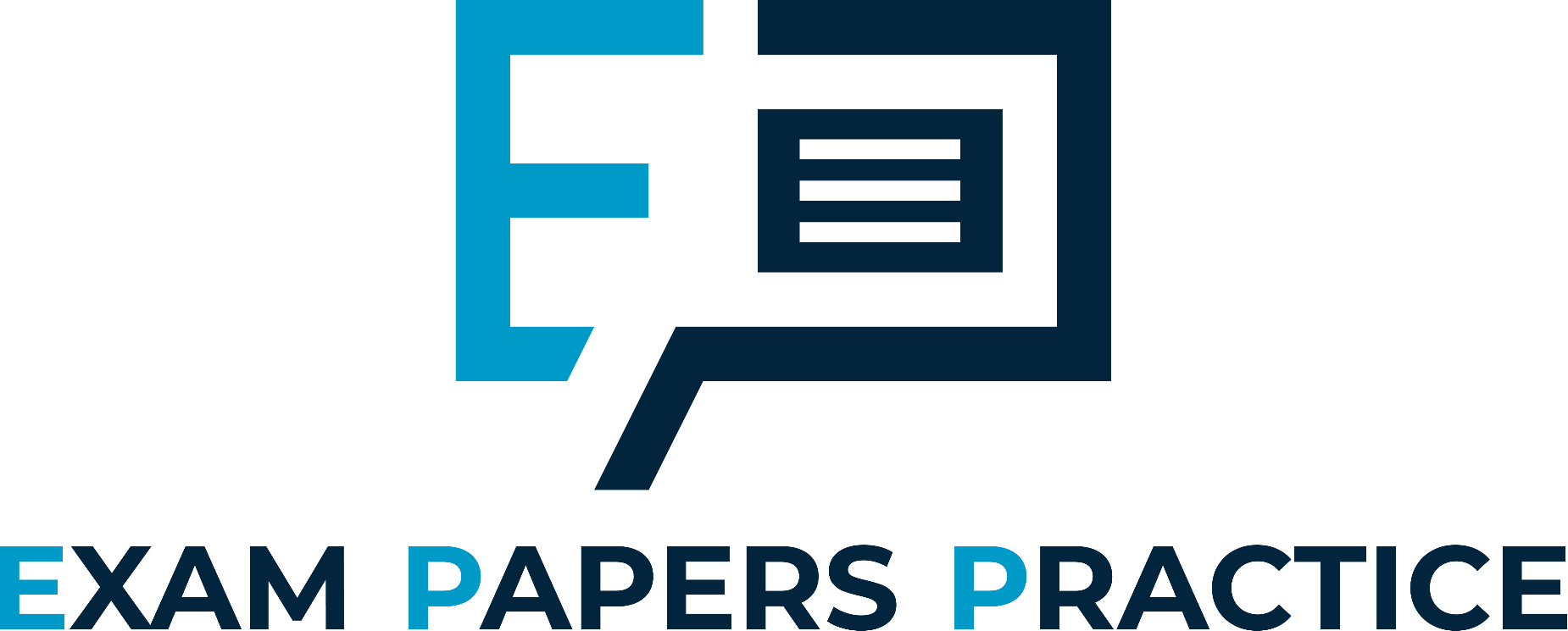 For more help, please visit www.exampaperspractice.co.uk
© 2025 Exams Papers Practice. All Rights Reserved
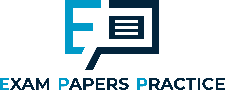 The impact of the media
Media companies (SKY and BT) paid billions of dollars for the rights to broadcast premier league football matches in the UK this year
Each team received over £100 million as a result
What impact does this have?
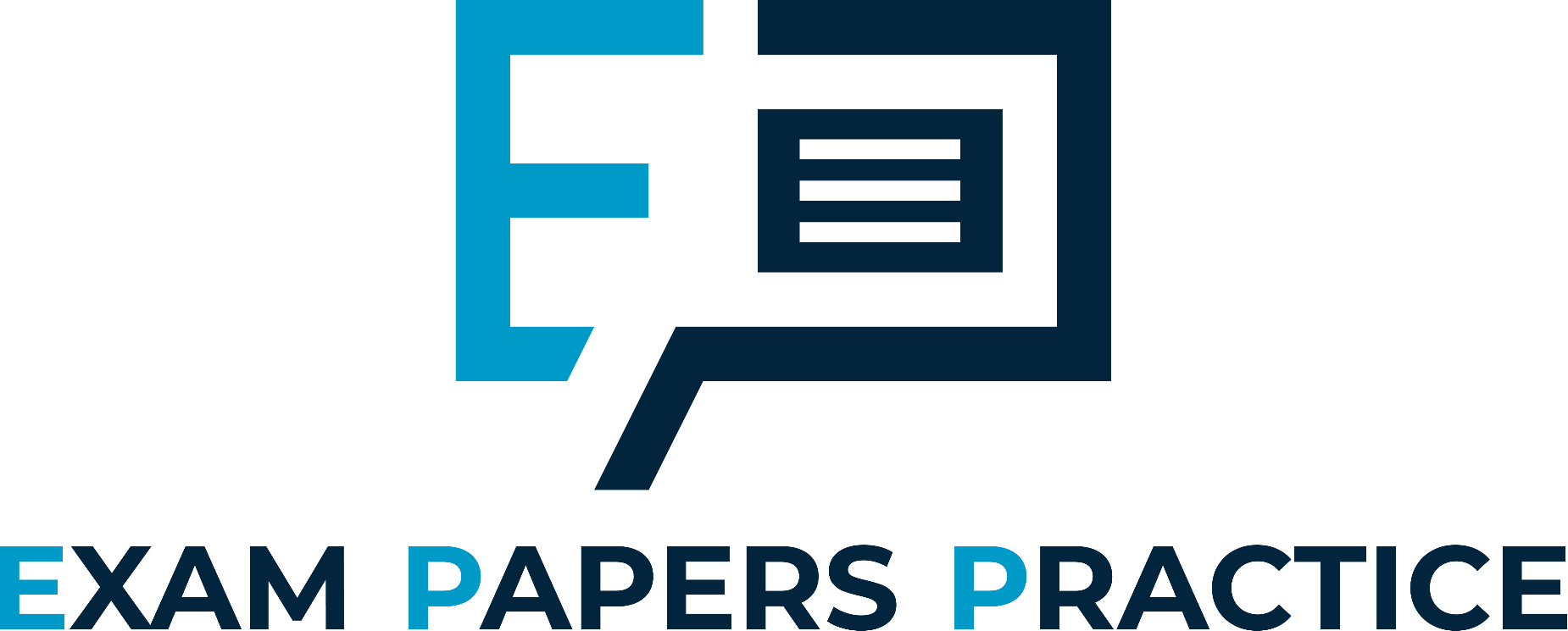 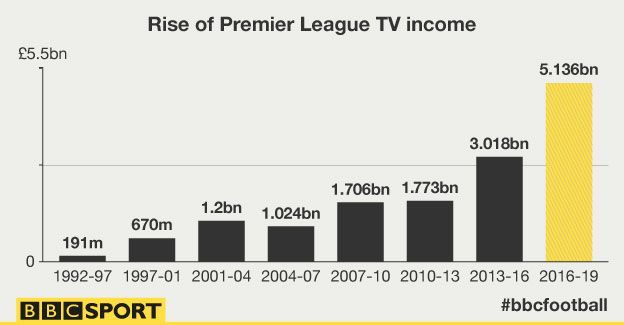 For more help, please visit www.exampaperspractice.co.uk
© 2025 Exams Papers Practice. All Rights Reserved
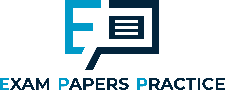 The impact of the media
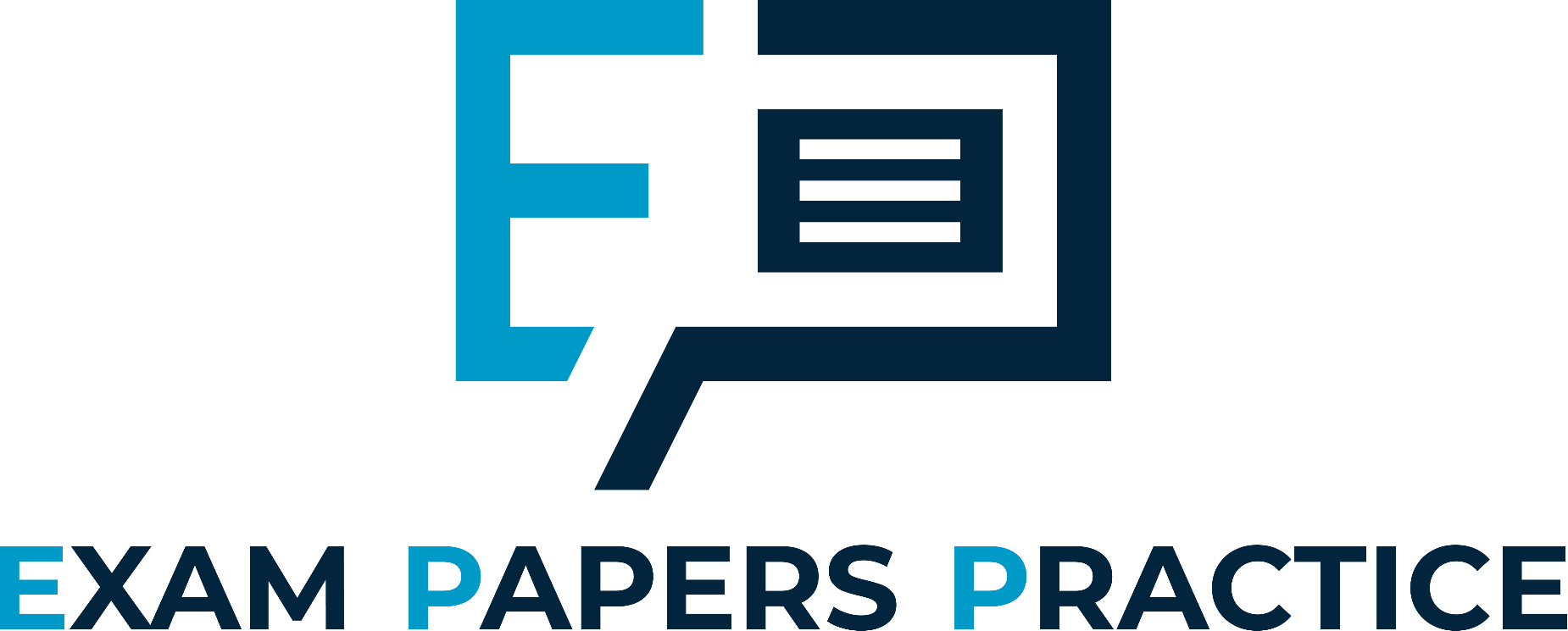 For more help, please visit www.exampaperspractice.co.uk
© 2025 Exams Papers Practice. All Rights Reserved
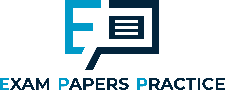 The impact of the media
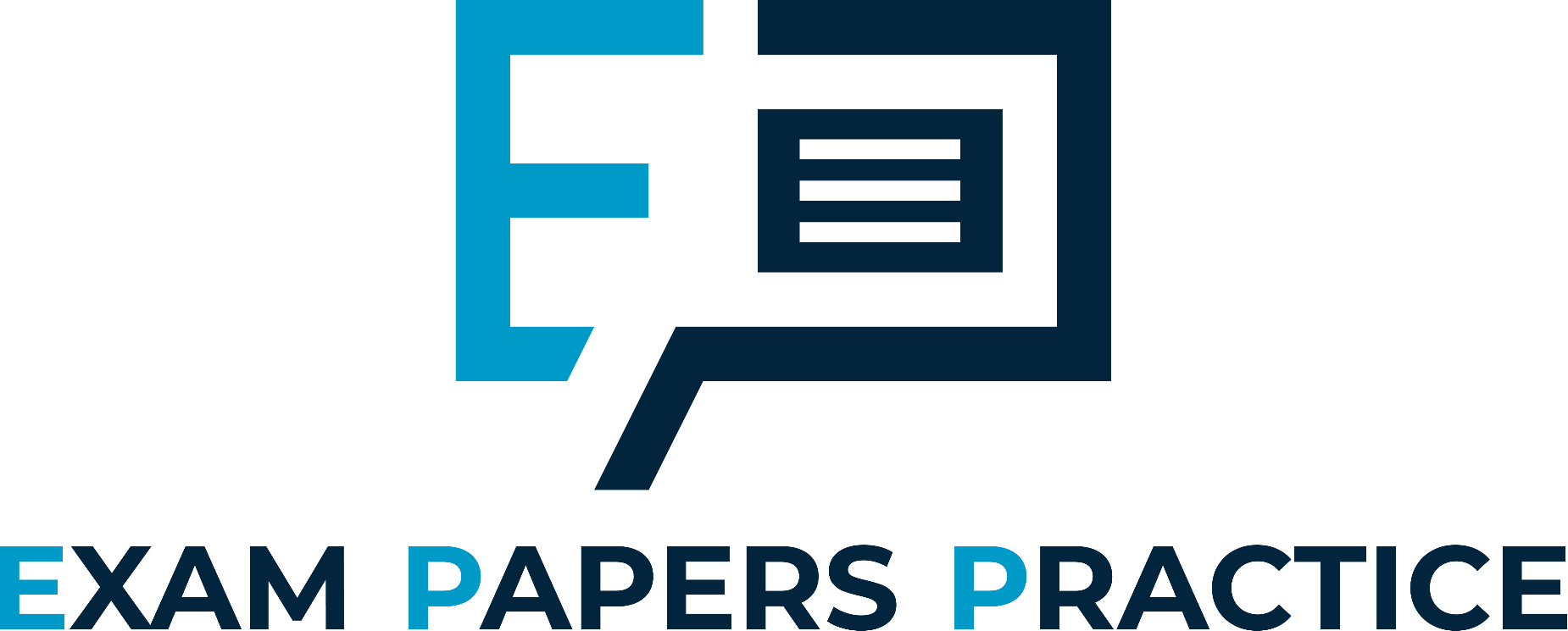 Sensationalisation – the reporting of something in a  way that arouses curiosity by exaggerating a story or focusing on specific details
For more help, please visit www.exampaperspractice.co.uk
© 2025 Exams Papers Practice. All Rights Reserved
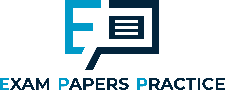 Task – The impact of the media
For each positive and negative effect of the media, state which stakeholder it influences
Select one of thee following scenarios
Discuss the impact on each of the three stakeholders

Scenarios
the influence of extensive television coverage in football 
the effect of limited television coverage in minority sports 
the effect of multimedia coverage of large global events 

from the viewpoint of the different stakeholders:
Performer
Sport/event
Audience/spectators
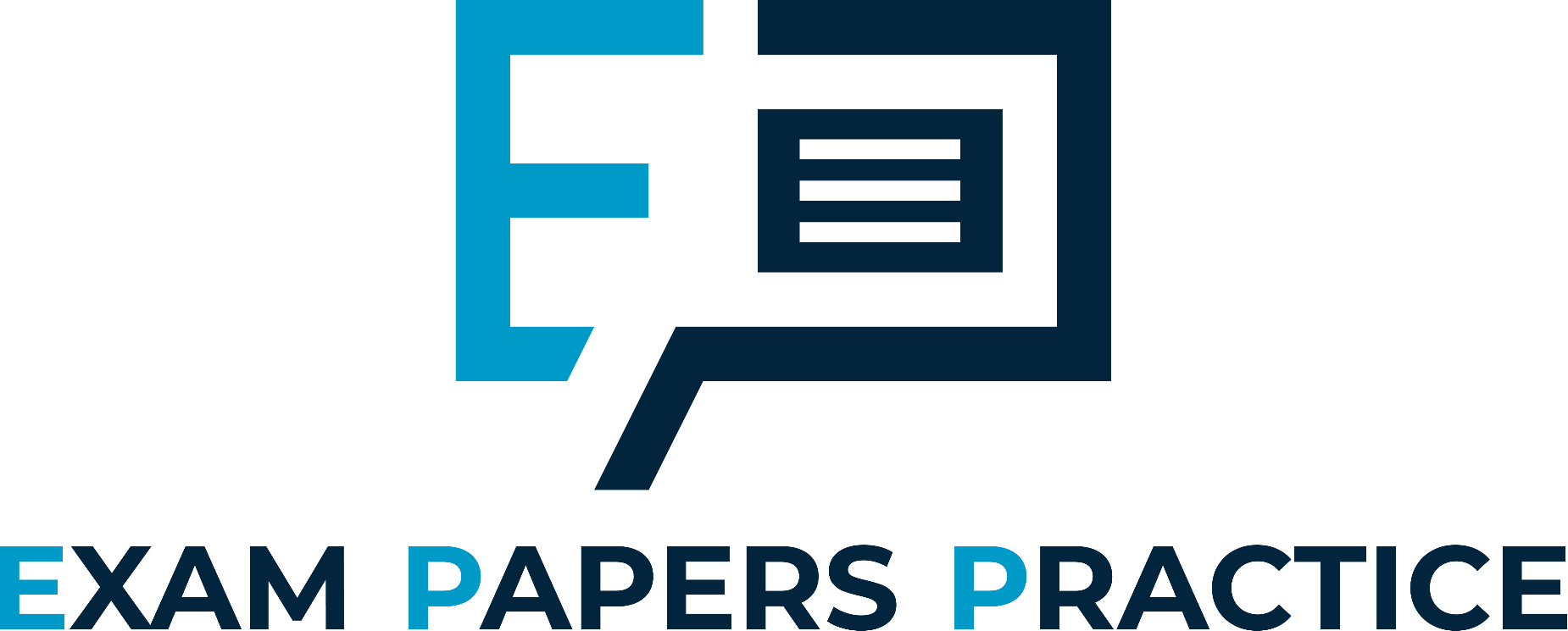 For more help, please visit www.exampaperspractice.co.uk
© 2025 Exams Papers Practice. All Rights Reserved
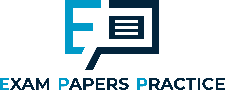 Example
Scenario
the effect of multimedia coverage of large global events

Performer: May be required to perform at unfavourable times due to pressure from the media. The injection of funds from the media can lead to increased pay and prize money however.
Sport/event: The media has a large influence over the event in some cases leading to changes in competition times and rules. Supporters may also choose to watch from home leading to a drop in attendance. 
Audience/spectators: Supporters can gain more knowledge from expert analysis, although they may not be able to access certain events due to costly ‘pay-per-view’ TV channels.
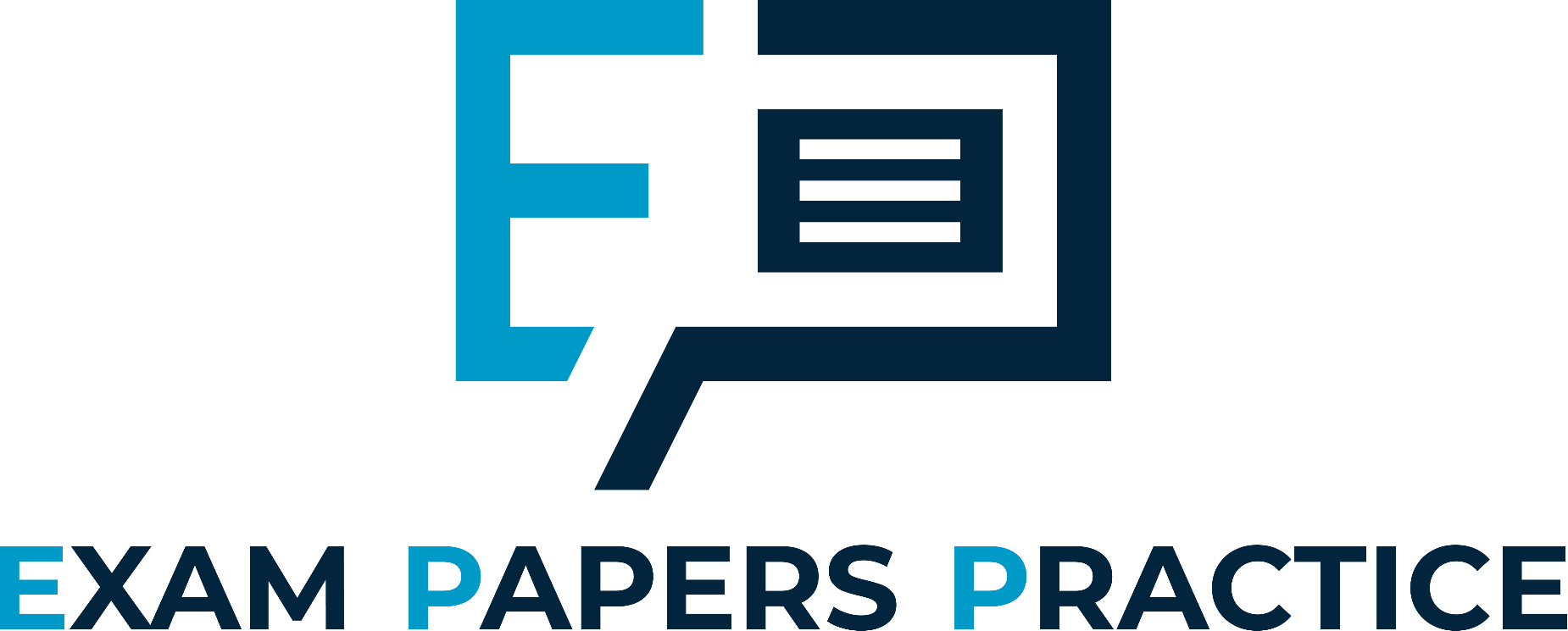 For more help, please visit www.exampaperspractice.co.uk
© 2025 Exams Papers Practice. All Rights Reserved
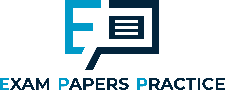 Questions
Describe one benefit of the media for sports performers (1)
What advantages are there for a sport when it receives regular television coverage?	(4)

Increased popularity leading to increased attendance
and increased levels of participation
Sponsors are more likely to be attracted to the sport
Money from sponsorship can lead to improved facilities
TV deals provide money directly to the sport
This can lead to improved quality of coaching 
Overall increase in the quality of performance
Presence of the media can motivate performers
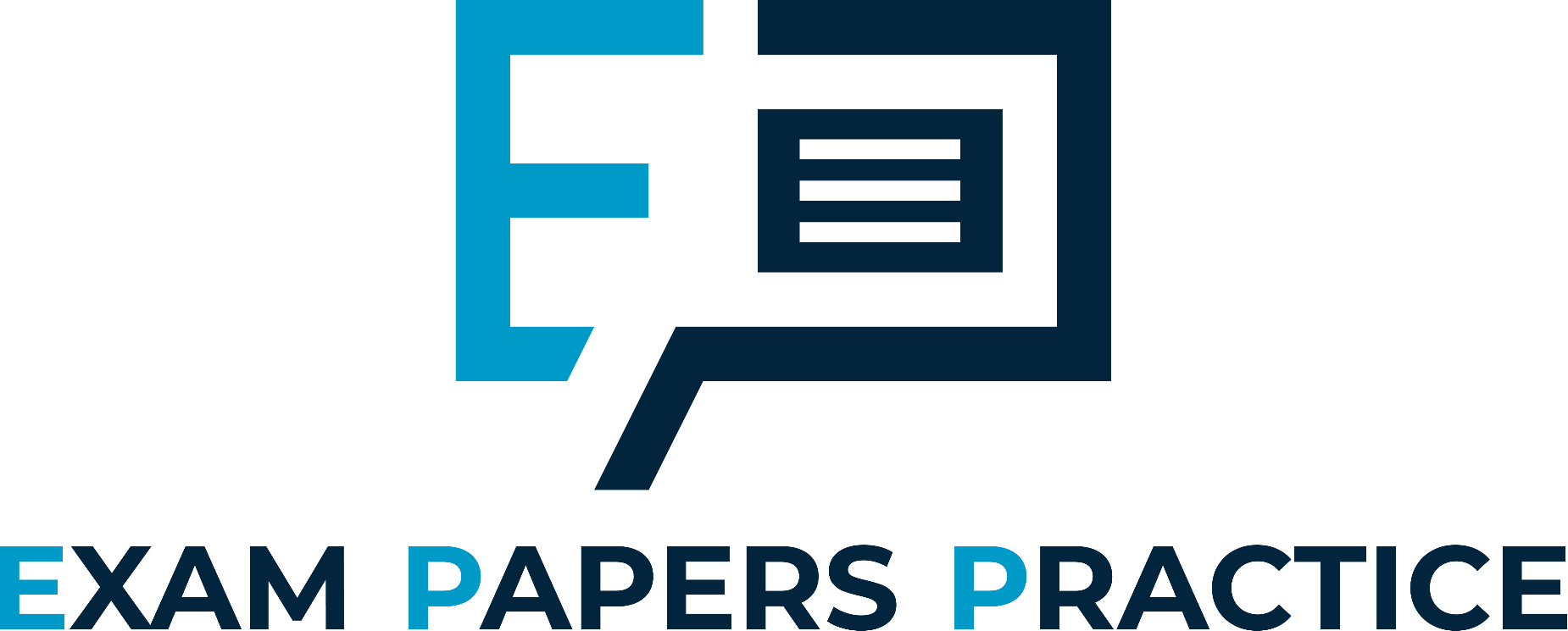 For more help, please visit www.exampaperspractice.co.uk
© 2025 Exams Papers Practice. All Rights Reserved
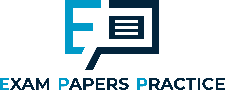 Chapter 10
Social and cultural influences
Social, cultural and ethical influences
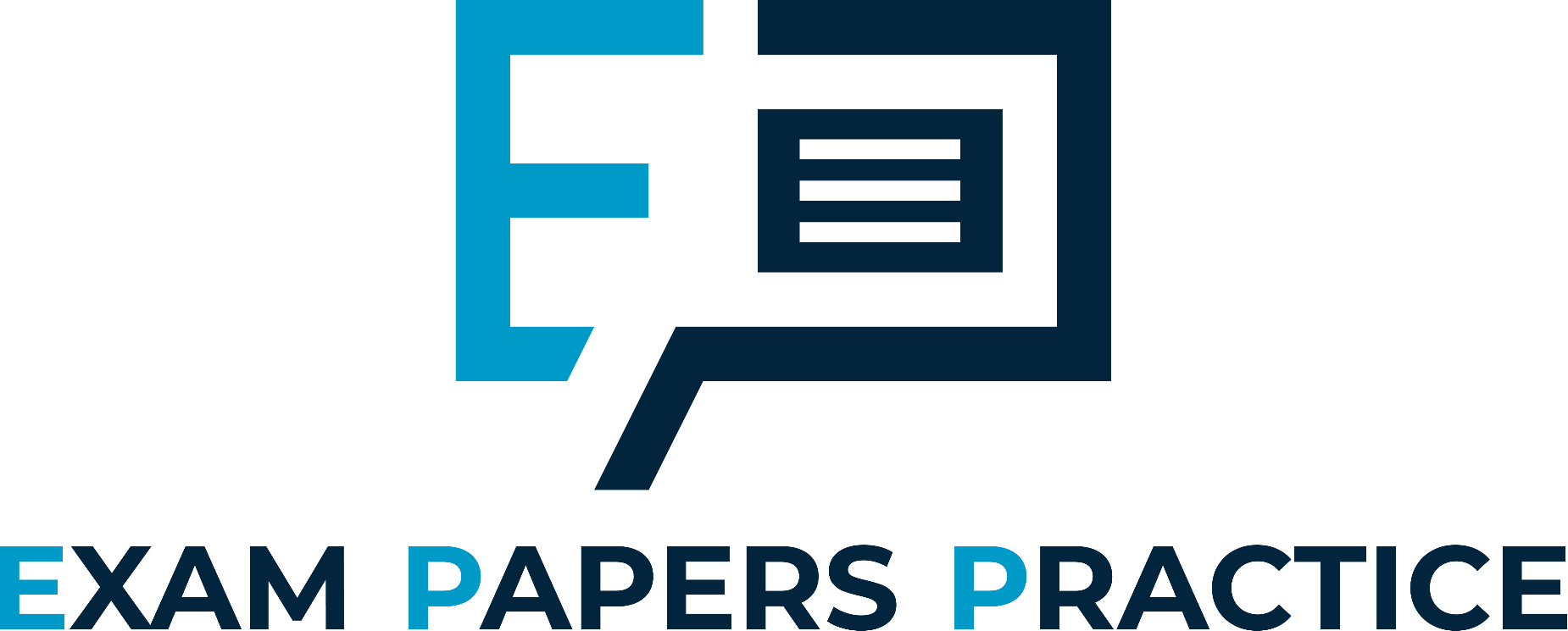 10.6 Global events
Learning objectives
 1) Identify the advantages and disadvantages of hosting global sporting
      events
 2) Understand how global sports events can affect areas of sport and
      society
 3) Describe the effects of global sports events on different host
      cities/countries
For more help, please visit www.exampaperspractice.co.uk
© 2025 Exams Papers Practice. All Rights Reserved
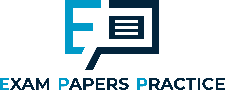 What you need to know
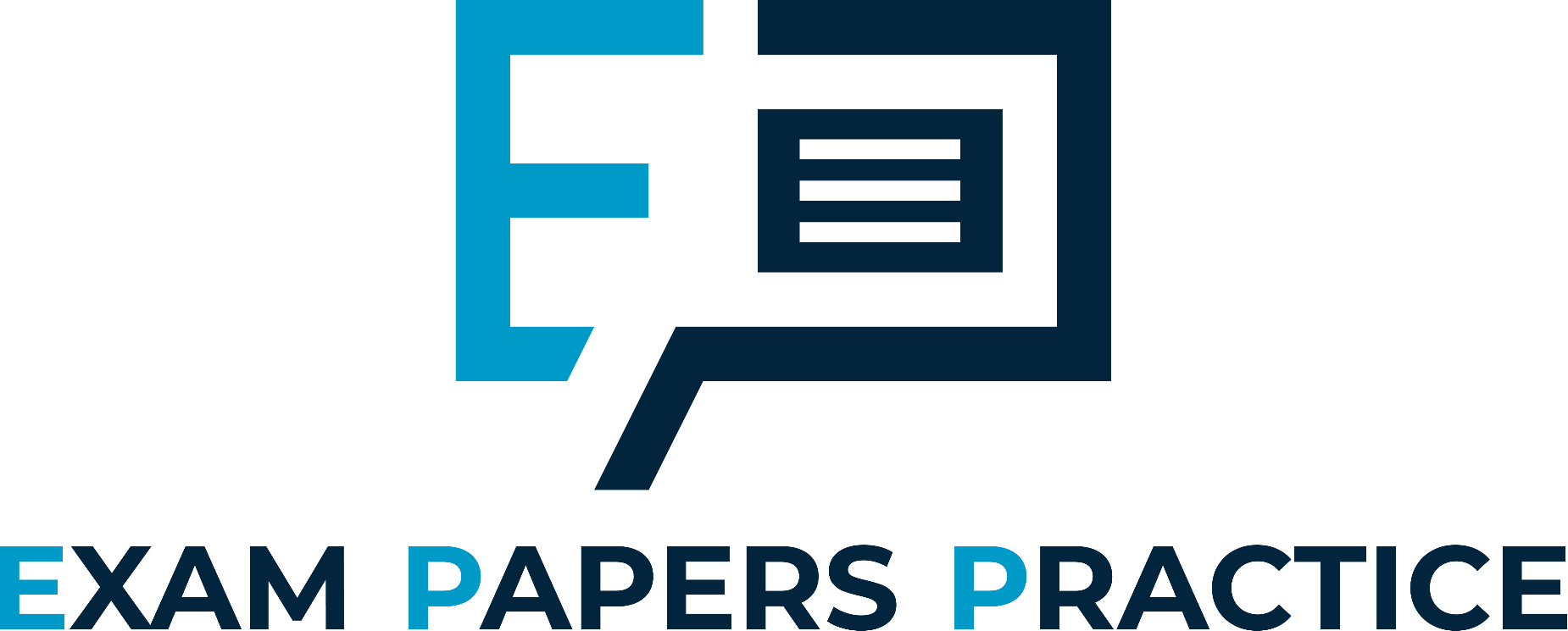 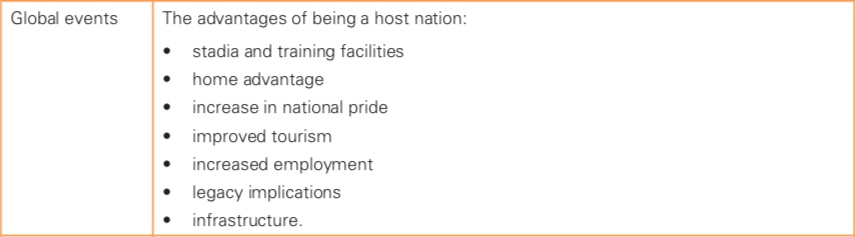 For more help, please visit www.exampaperspractice.co.uk
© 2025 Exams Papers Practice. All Rights Reserved
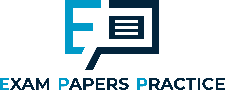 Global events – why host?
Several years before each major global competition, nations put huge resources into bidding for the rights to host that event
Why do you think a nation would want to host a global event? (take notes in pairs)
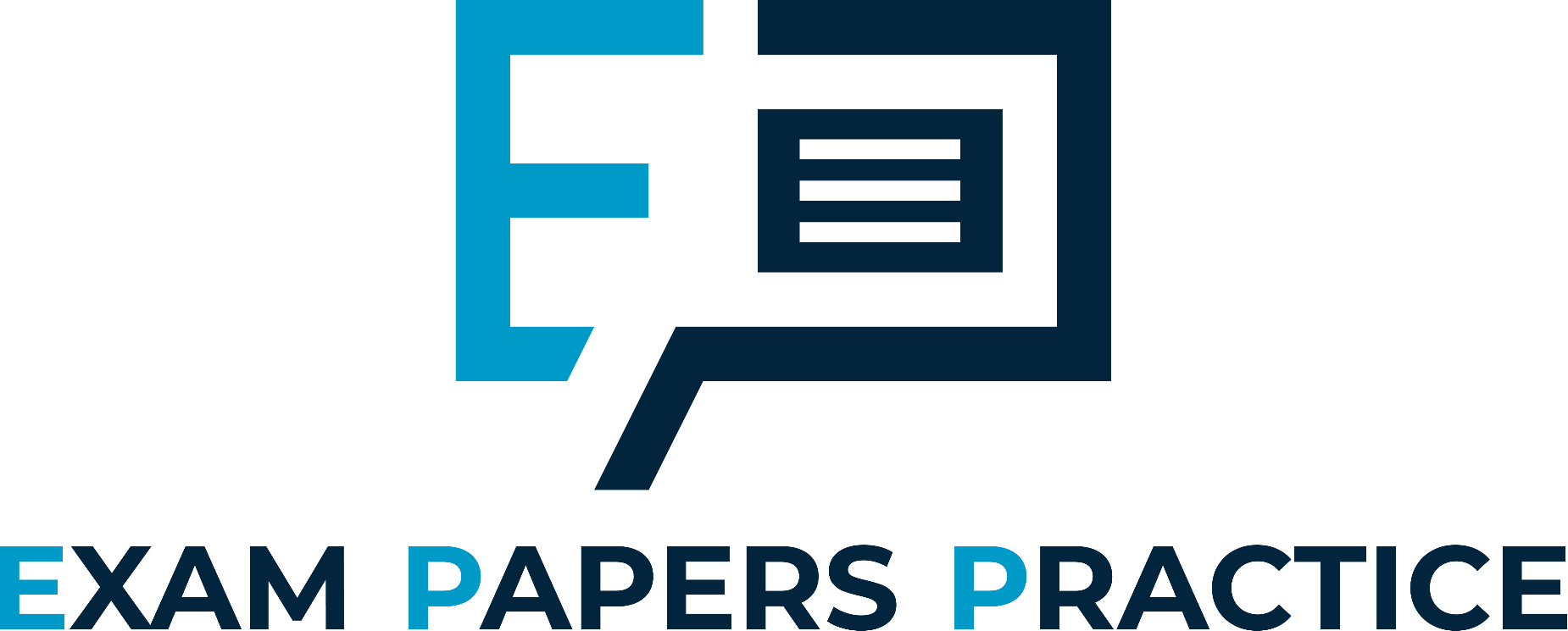 Single sport events
Multi sport event
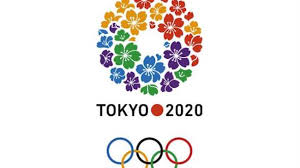 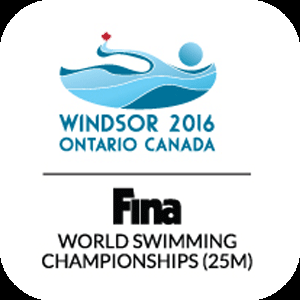 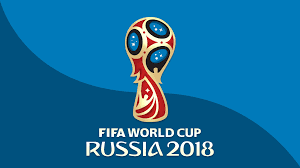 For more help, please visit www.exampaperspractice.co.uk
© 2025 Exams Papers Practice. All Rights Reserved
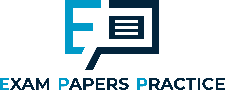 https://www.youtube.com/watch?v=UiV_6nAvEFA
Advantages of hosting a global competition
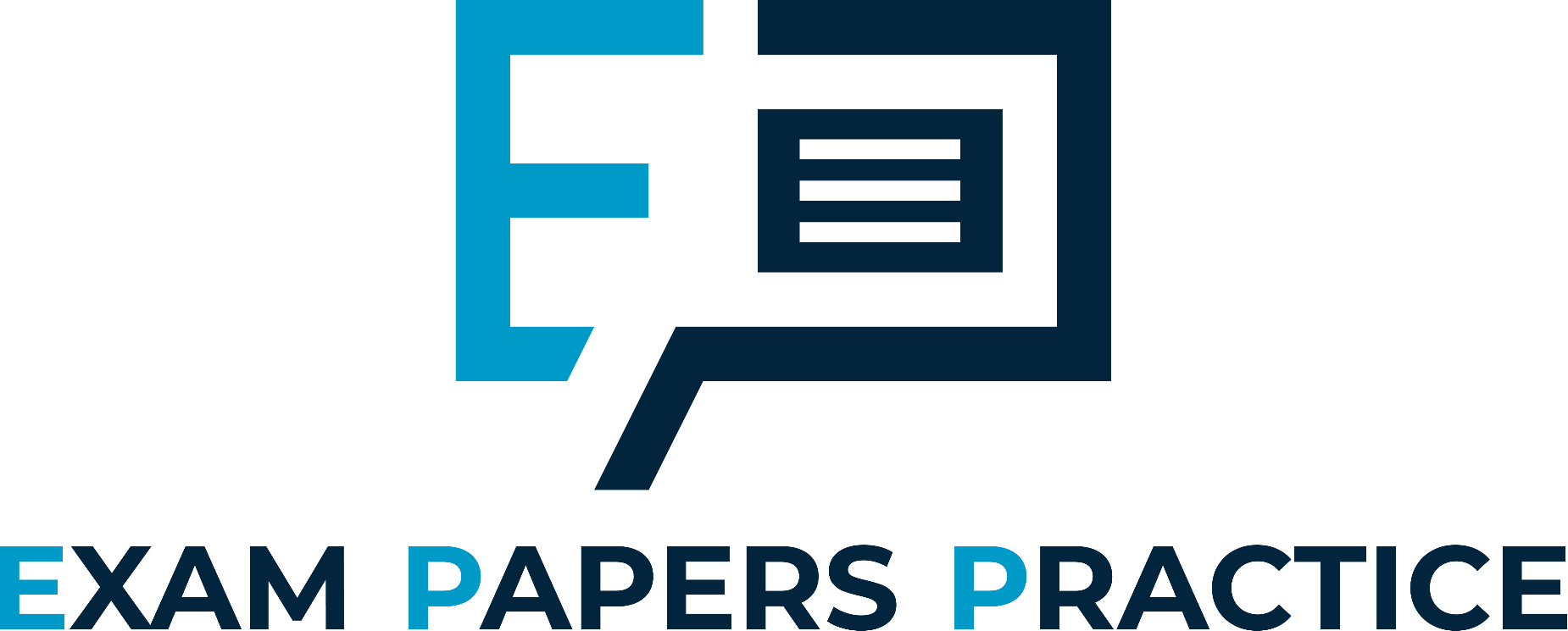 Explain how each of the factors could be an advantage for a host nation. You could also provide examples
For more help, please visit www.exampaperspractice.co.uk
© 2025 Exams Papers Practice. All Rights Reserved
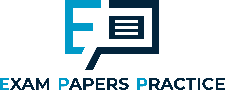 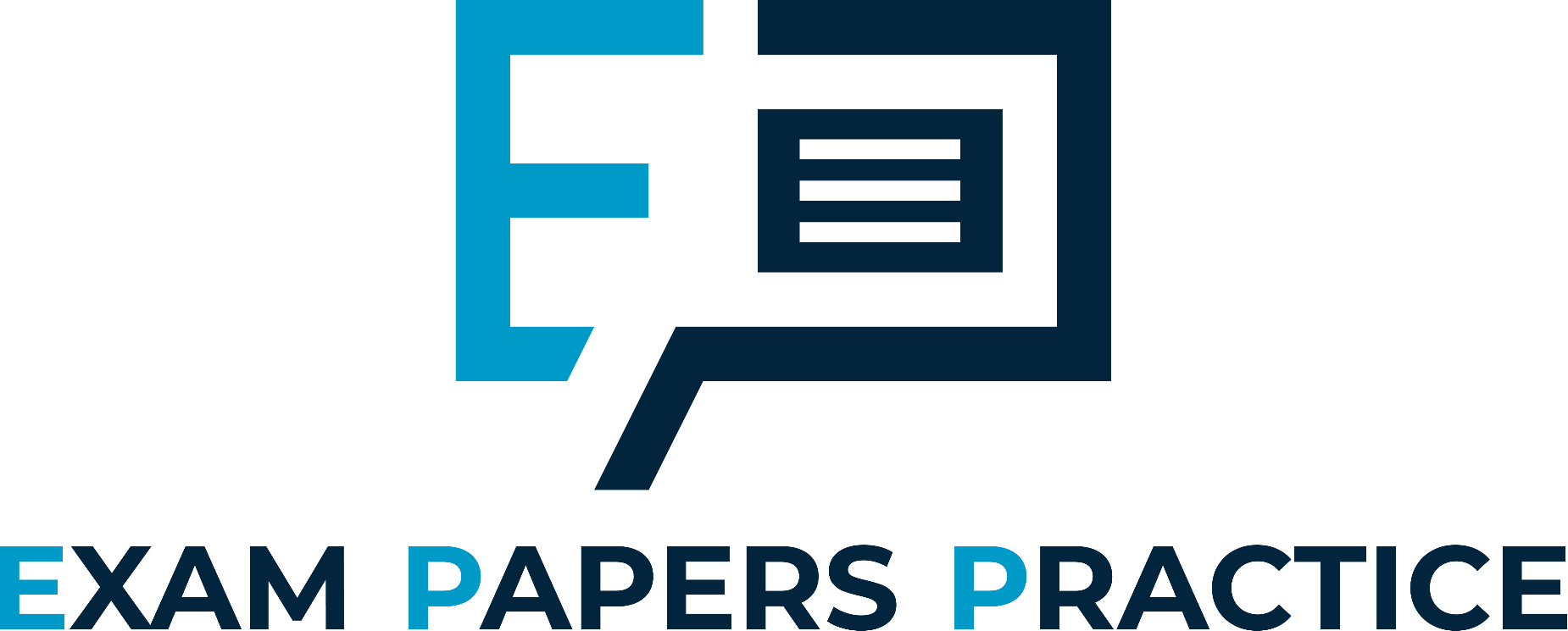 For more help, please visit www.exampaperspractice.co.uk
© 2025 Exams Papers Practice. All Rights Reserved
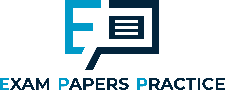 List benefits and drawbacks for athletes competing in the Olympic games
Benefits for athletes
There are also a number of benefits for the athletes themselves when competing on the biggest stage
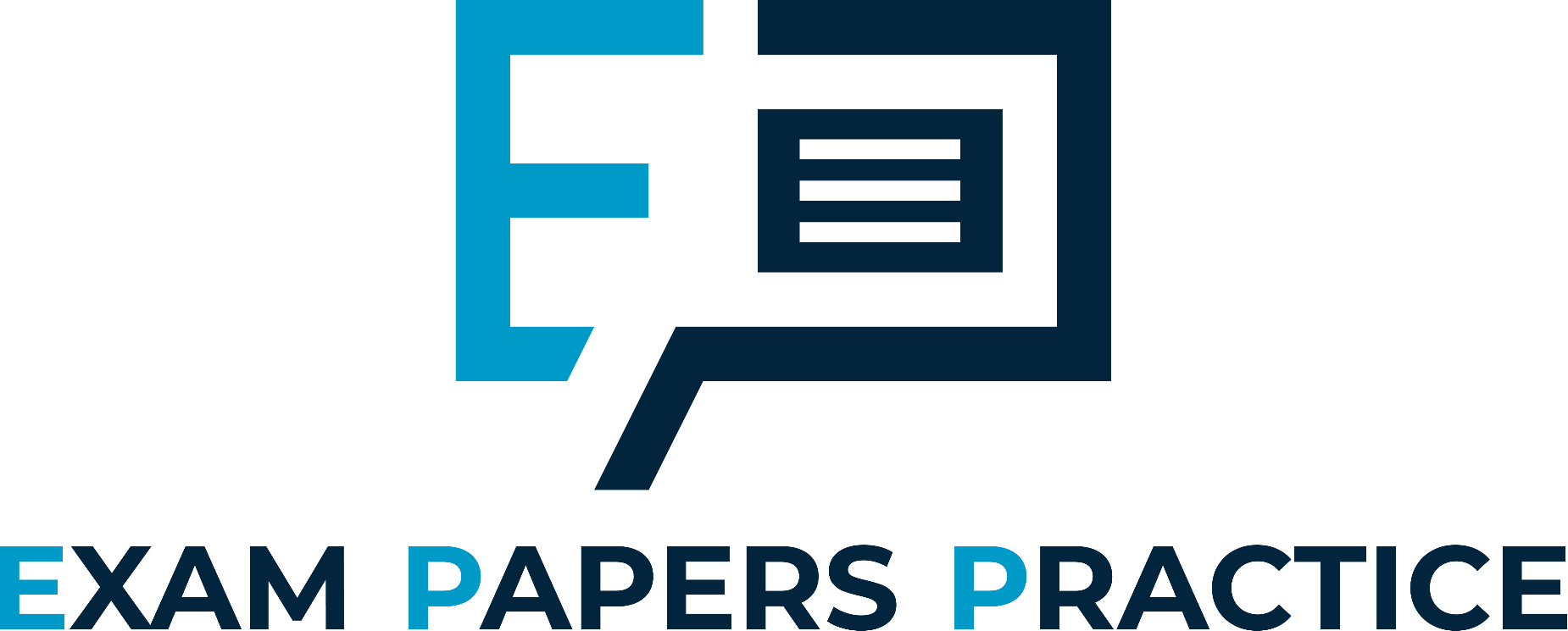 High levels of pressure could impact performance
Increased fame/ gaining status as a top-level athlete
Athletes feel proud to represent their nation
Opportunity to compete against the best
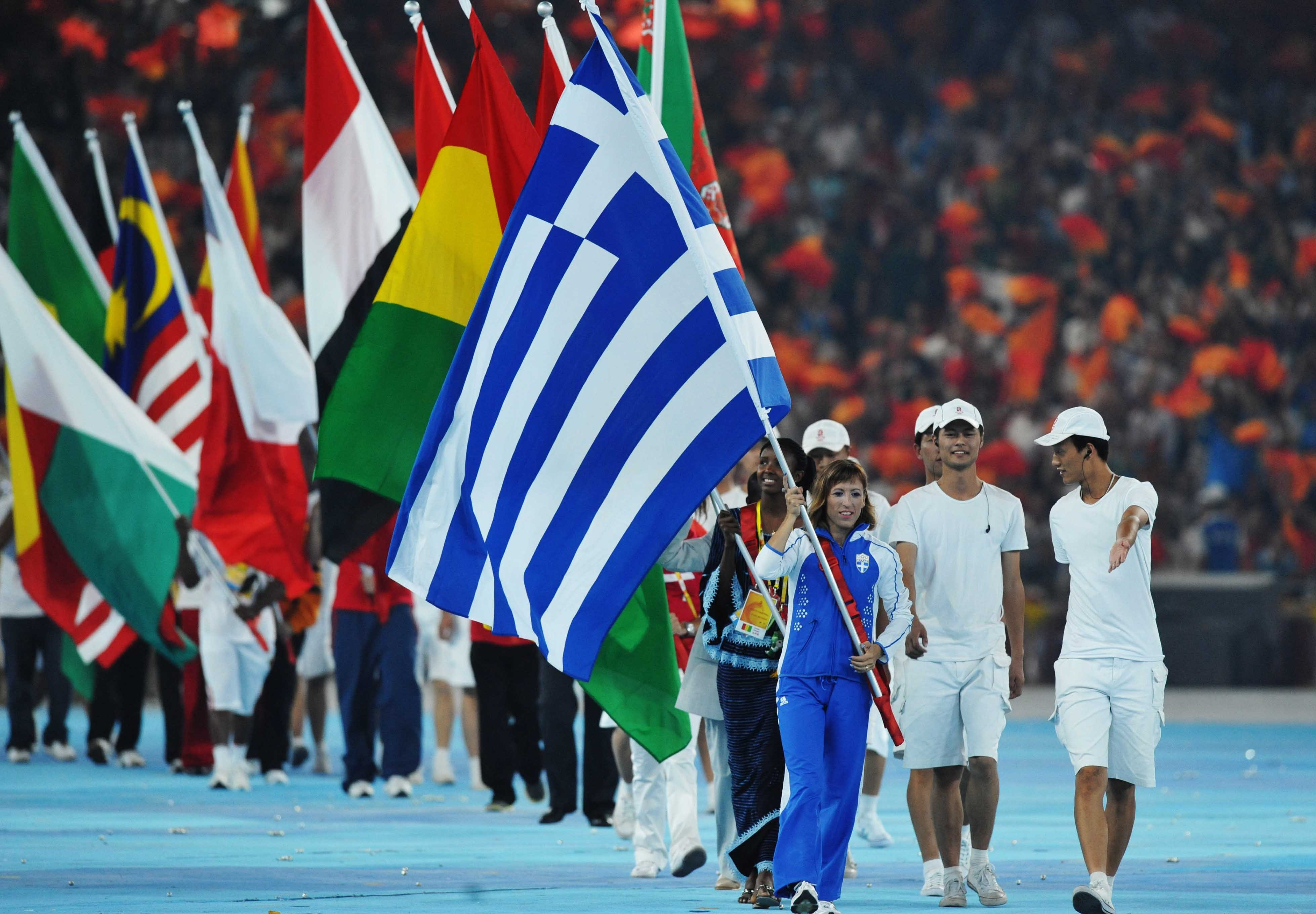 Financial rewards for competing
Chance to obtain better contracts and sponsorship
Could be a once in a lifetime opportunity
Pressure to win can lead to cheating (e.g. PED use)
Athletes can become role models for others
For more help, please visit www.exampaperspractice.co.uk
© 2025 Exams Papers Practice. All Rights Reserved
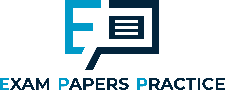 https://www.youtube.com/watch?v=Zh3L1S31WAo
Disadvantages of hosting a global competition
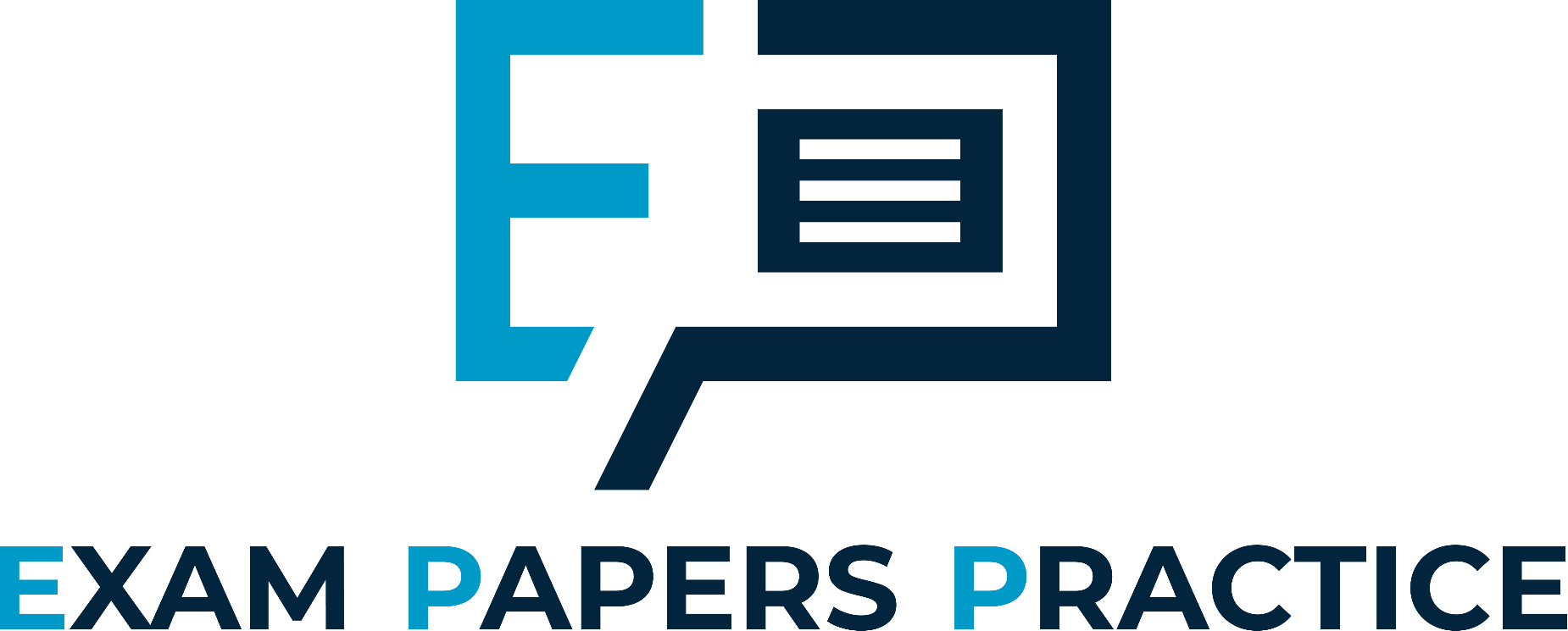 Explain how each of the factors could be an disadvantage for a host nation. You could also provide examples
For more help, please visit www.exampaperspractice.co.uk
© 2025 Exams Papers Practice. All Rights Reserved
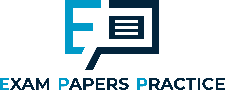 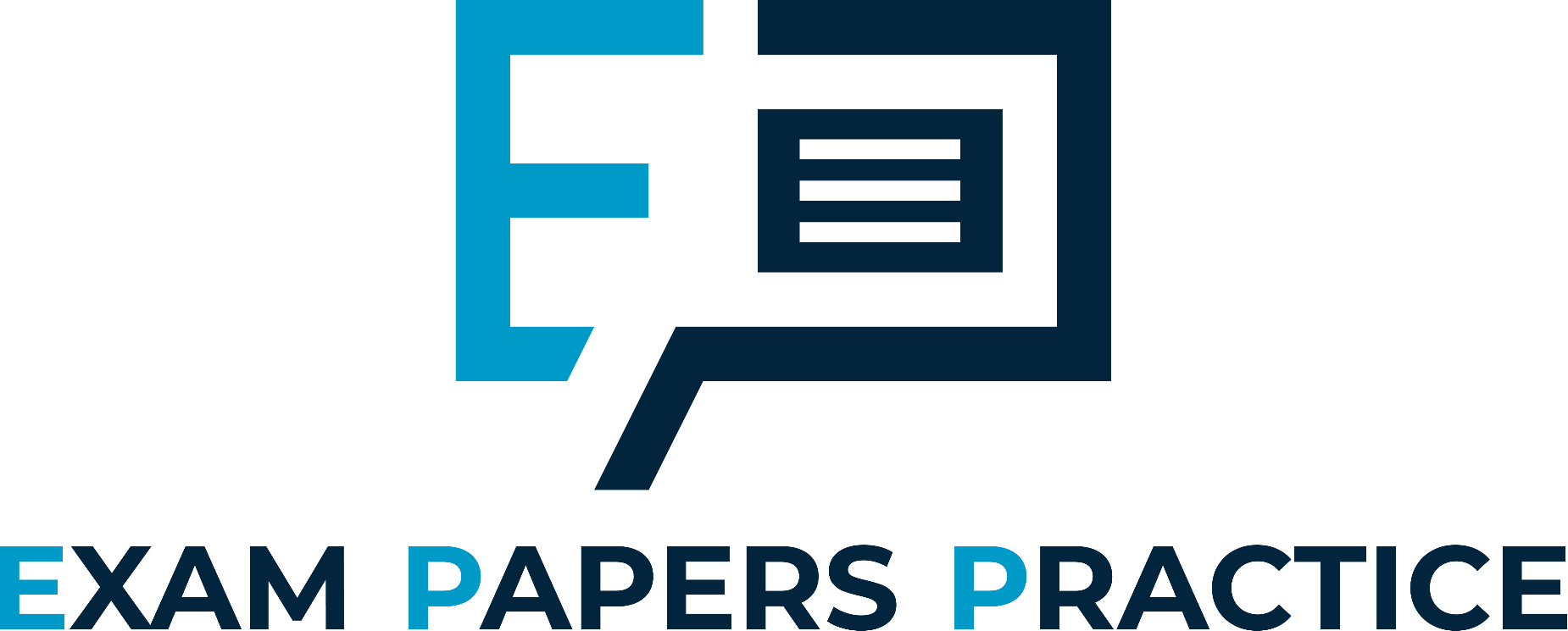 For more help, please visit www.exampaperspractice.co.uk
© 2025 Exams Papers Practice. All Rights Reserved
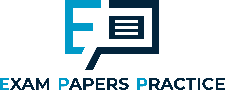 Summary Questions
Provide an example of a recognised global event	(1)

- FIFA world cup
- WRU world cup
- FINA national swimming championships

Describe the advantages of hosting a major global event for the host nation	(4)

Hosting a major global event such as the Olympics has many advantages for the host nation. Newly built stadia and training facilities can be used both before and after competition, benefiting both performers and spectators. The event will also provide employment opportunities through increased tourism and preparing and running the event. This can help to develop the economy of the nation. Infrastructure, including transport networks will improve, benefiting the wider society. The event may also leave a positive legacy with greater levels of participation and training facilities for elite development.
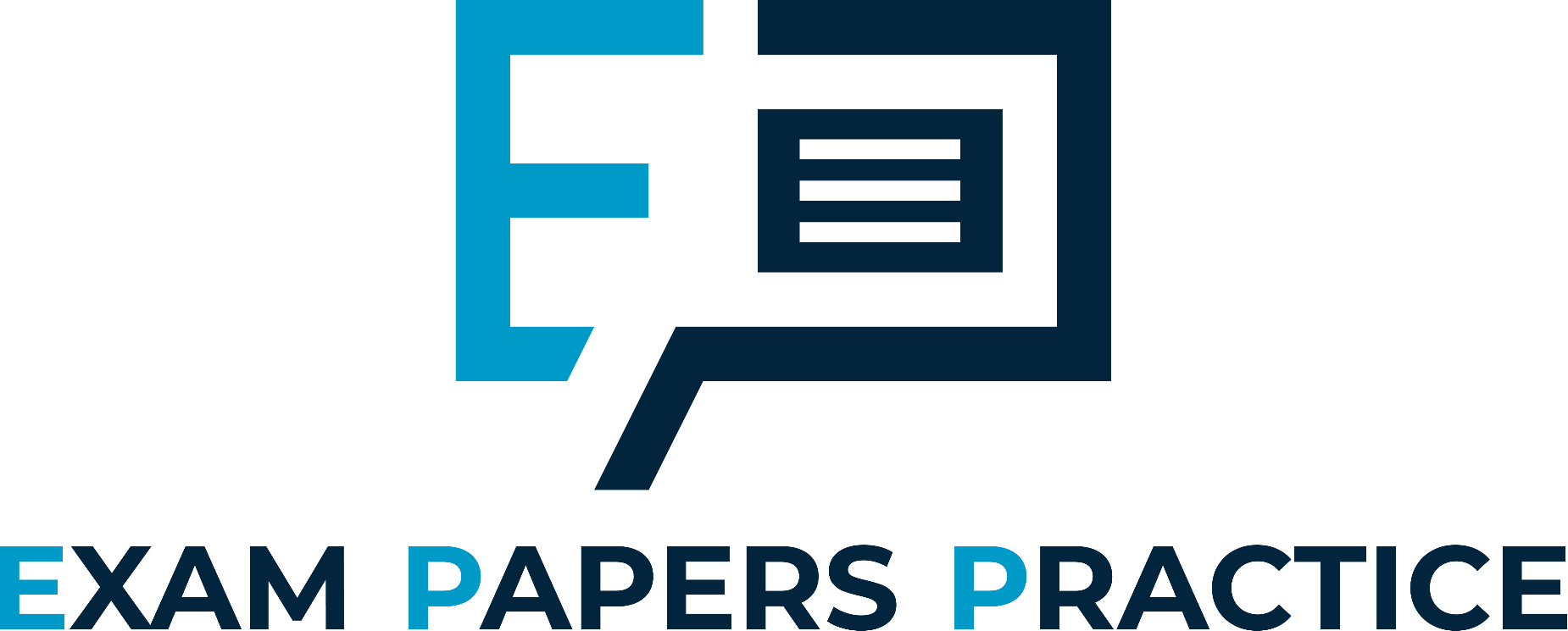 For more help, please visit www.exampaperspractice.co.uk
© 2025 Exams Papers Practice. All Rights Reserved
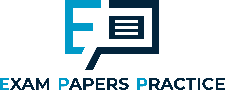 Chapter 10
Social and cultural influences
Social, cultural and ethical influences
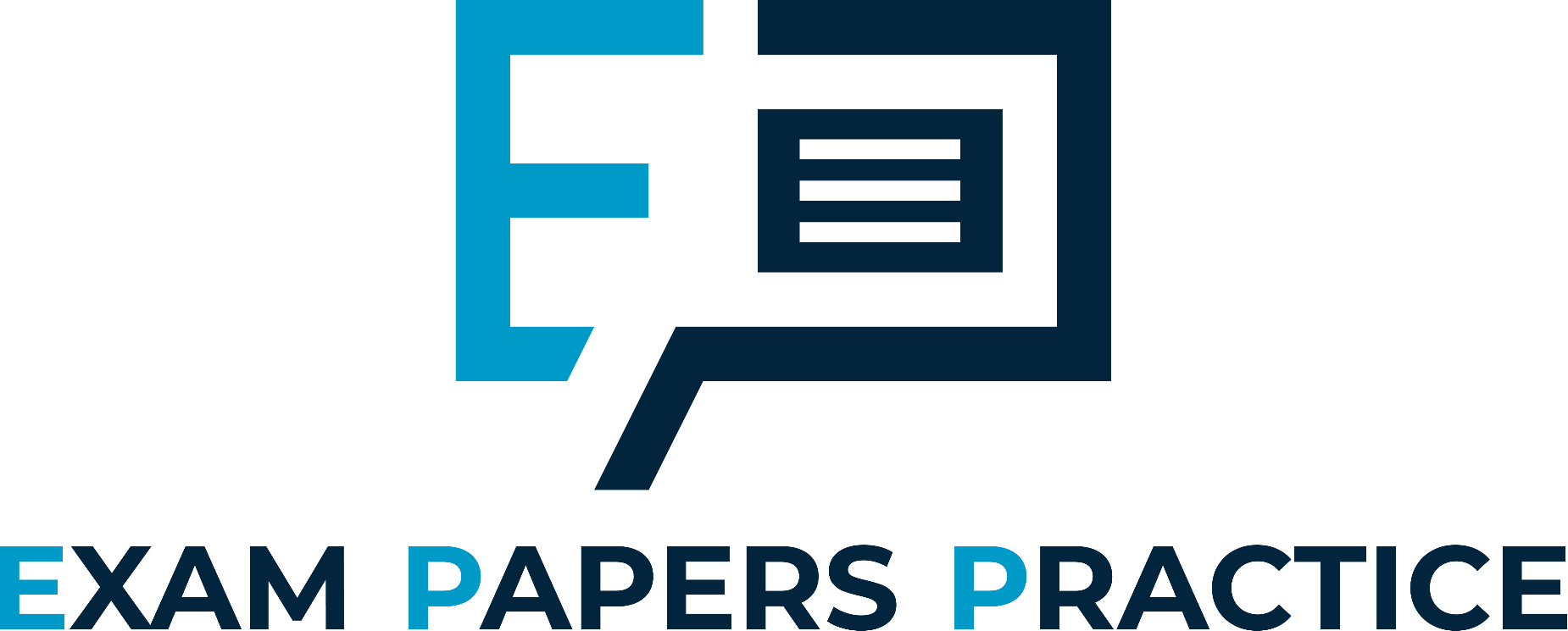 10.7 Professional and amateur performers
Learning objectives
 1) Identify the differences between professional and amateur
      performers
 2) Explain the blurred lines between professional and amateur
      status
 3) Describe how sportsmanship and gamesmanship are displayed in
      physical activities
For more help, please visit www.exampaperspractice.co.uk
© 2025 Exams Papers Practice. All Rights Reserved
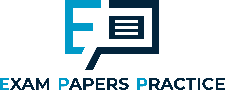 What you need to know
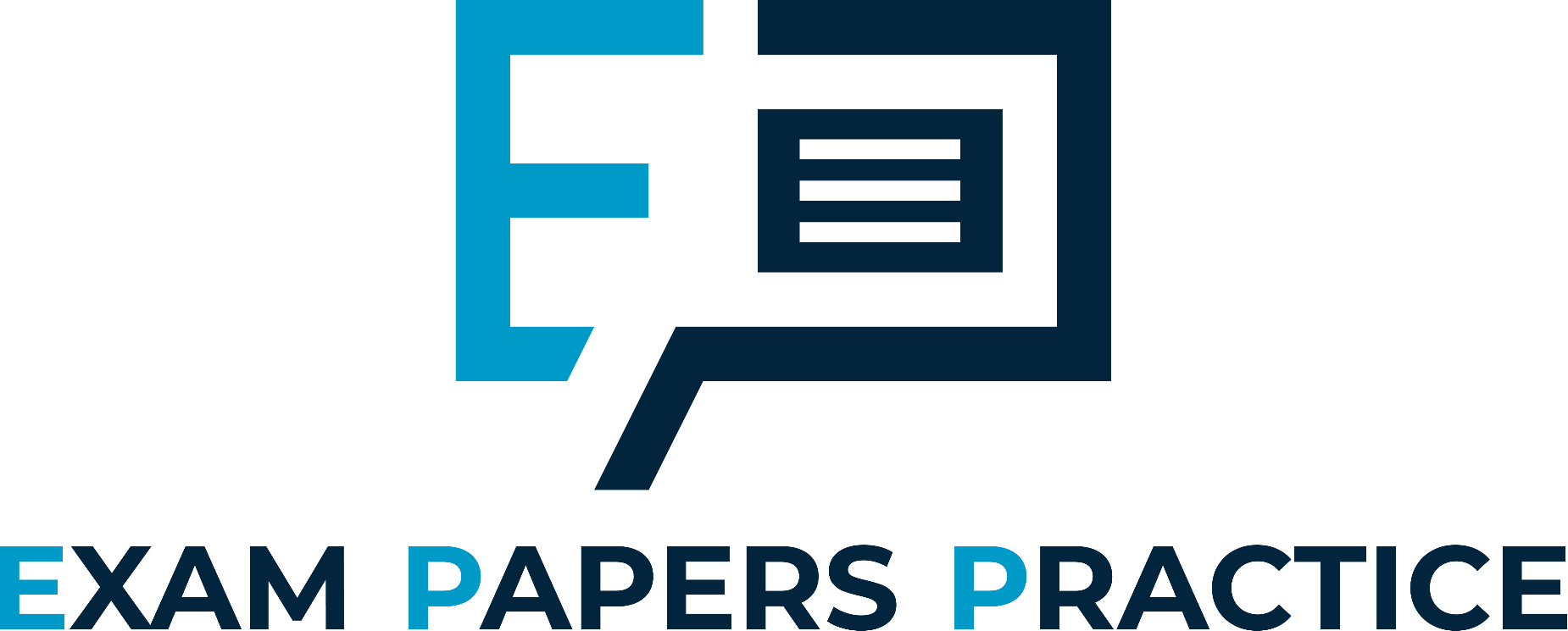 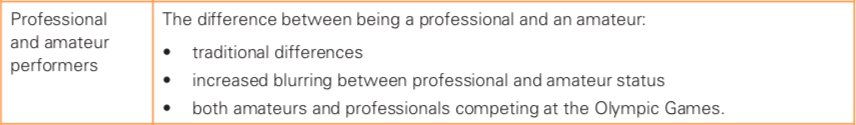 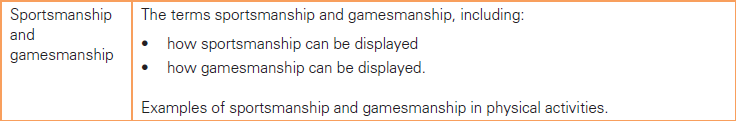 For more help, please visit www.exampaperspractice.co.uk
© 2025 Exams Papers Practice. All Rights Reserved
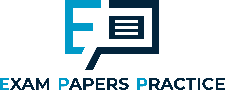 Professional and amateur performers
Discuss questions in pairs or record your own notes
What does it mean to be a professional sports performer?
	In recent years, more and more athletes have become professional and the majority of top level athletes are now professional.
What do you think caused the rise in numbers of professional athletes?
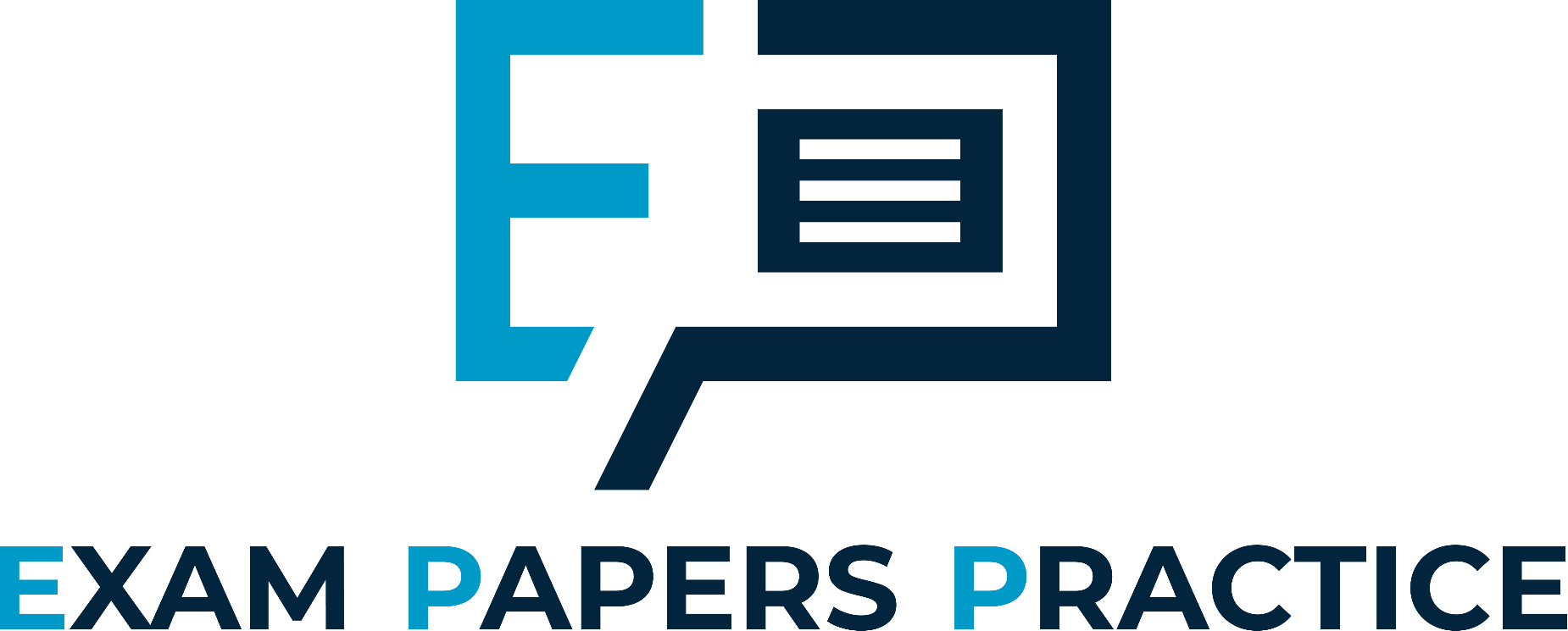 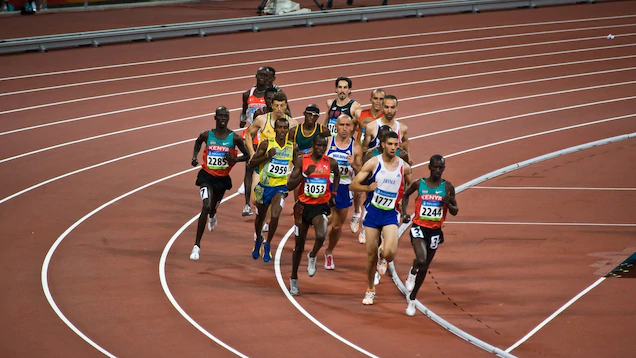 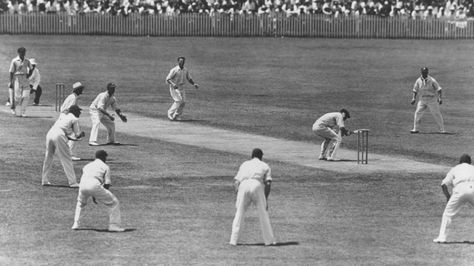 For more help, please visit www.exampaperspractice.co.uk
© 2025 Exams Papers Practice. All Rights Reserved
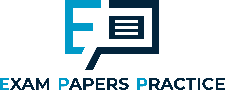 Professional and amateur performers
Professional – 
Performing a sports activity as a paid occupation, rather than a pastime
Amateur – 
Engaging in a sports activity, on an unpaid basis

Most people that take part in sport are amateur; they do so for the enjoyment of performing. Over the years, sponsorship and media became more involved and now the majority of elite sport is now professional
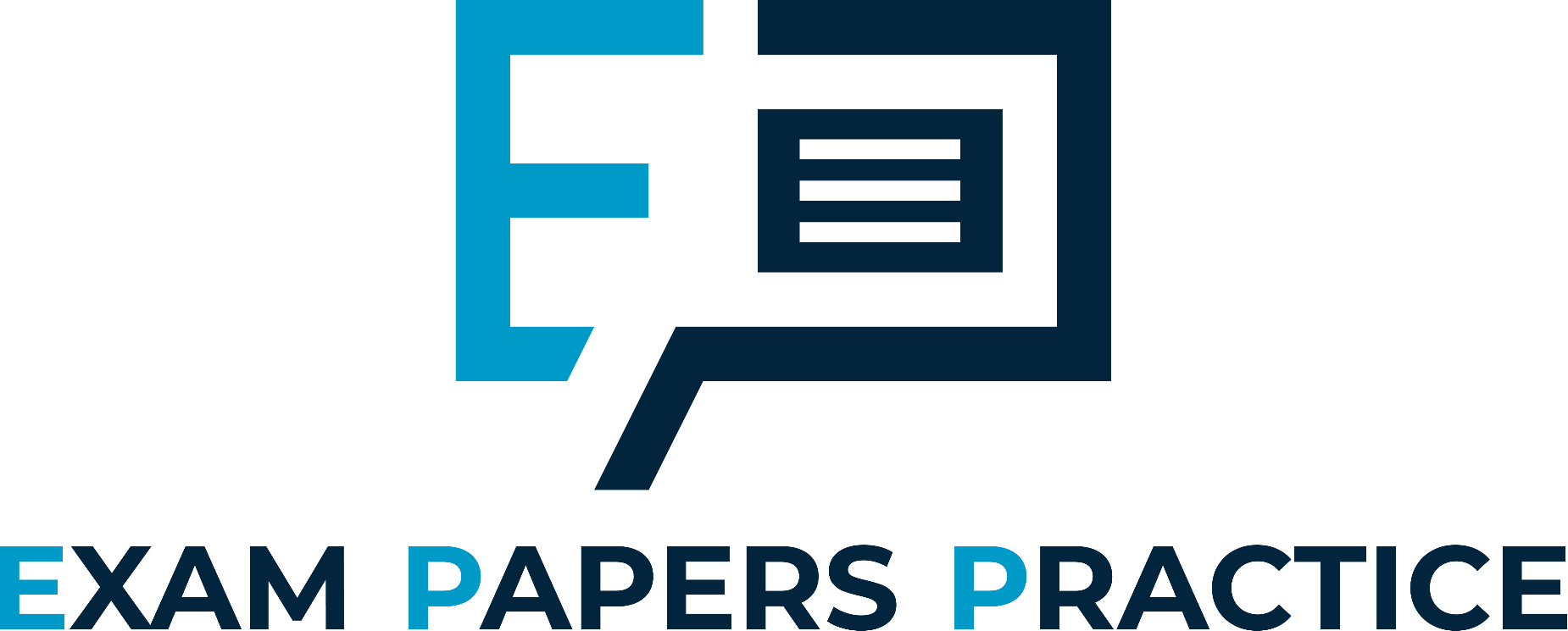 For more help, please visit www.exampaperspractice.co.uk
© 2025 Exams Papers Practice. All Rights Reserved
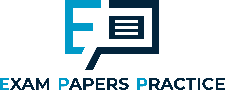 Professional and amateur performers – traditional differences
Many modern sports can be traced back to British schools in the 1800s attended by the upper classes
It was believed that the purest form of sport was amateur (without payment or reward)
Professional athletes tended to come from the lower classes as they competed for money (often from bets)
Amateurs believed that competing for money was not ‘gentlemanly’

The traditional differences between amateur and professional performers are summarised on the next slide
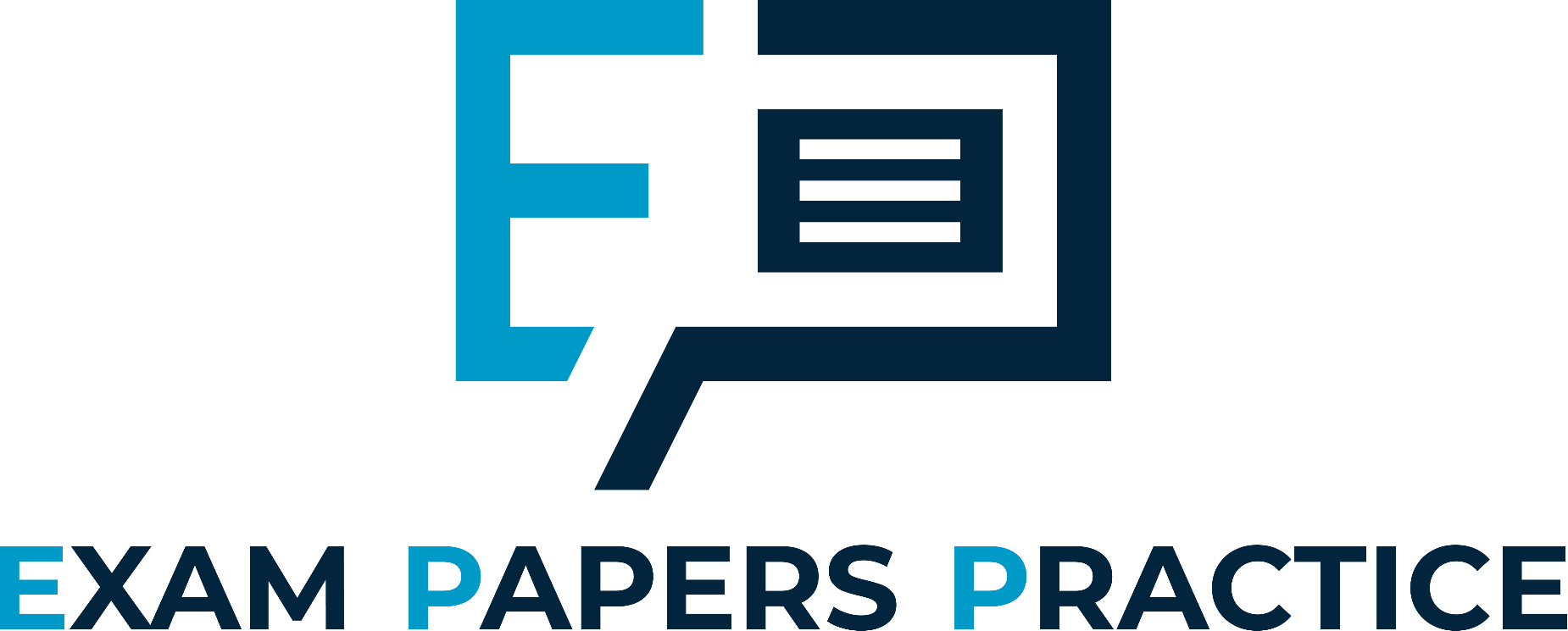 For more help, please visit www.exampaperspractice.co.uk
© 2025 Exams Papers Practice. All Rights Reserved
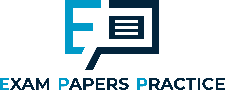 Professional and amateur performers – traditional differences
Label the following as either a characteristic of amateur or professional performers
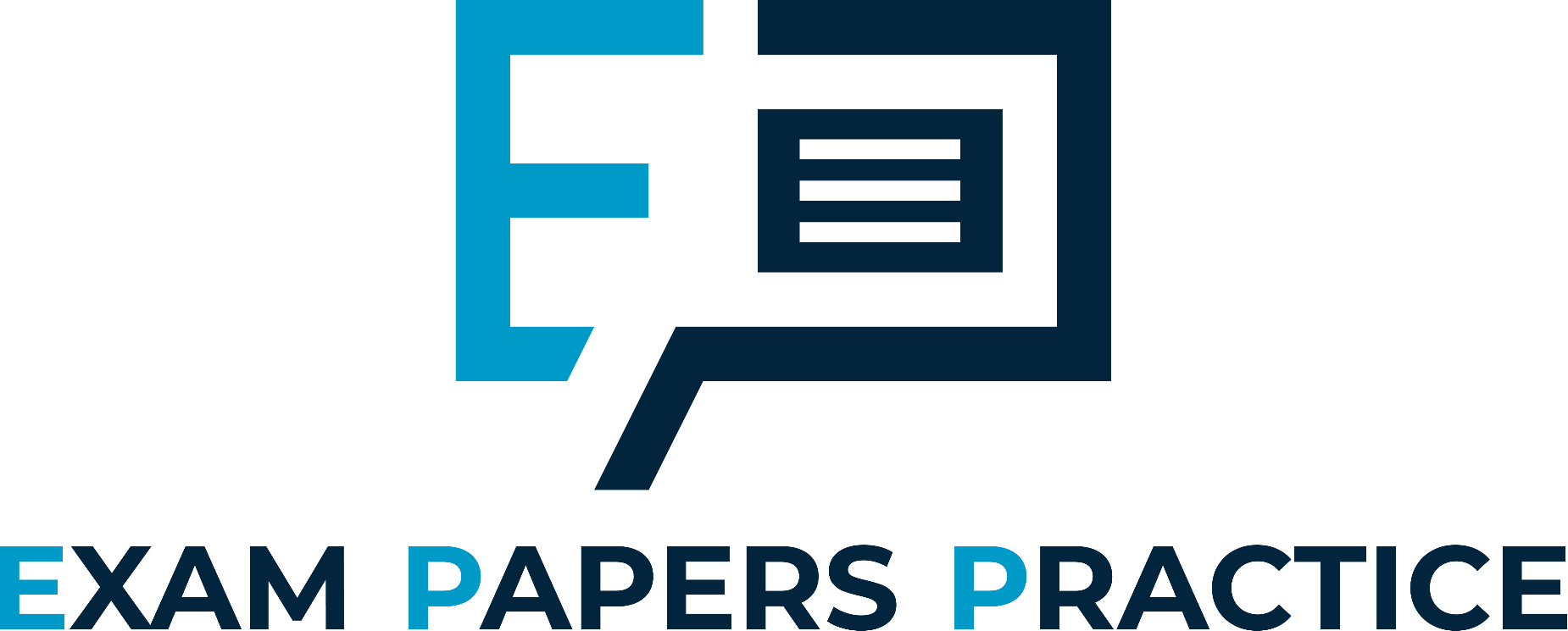 They choose when and where to take part
Winning is the main aim as performers often receive more money when they win
Training and performing is their job and a full-time occupation
Performers take part for enjoyment
Sport is a leisure activity
Training is done in spare time, fitted in around work
Performers take part for money
Taking part is more important than the result
They perform when they are told to (by clubs, sponsors, managers etc...
Sport is their job
For more help, please visit www.exampaperspractice.co.uk
© 2025 Exams Papers Practice. All Rights Reserved
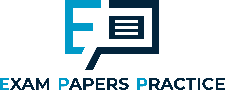 Blurring between professional and amateur status
Read the information then summarise in your own words why the IOC (International Olympic Committee) eventually allowed professionals to compete in the Olympic games.
Over time however, the division between amateur and professional status started to become blurred
For many amateurs, sport was no longer simply a leisure activity where taking part was more important than the result! 
Amateurs were gaining funding from a variety of sources, allowing them to dedicate more time and energy to their sport
 Funding also helped them to access better quality facilities, coaching and equipment
In some instances, it meant that ‘amateur’ performers were essentially professional
Once exclusively amateur events such as the Olympics, eventually changed their rules to allow professionals to compete
They did this as it became harder to distinguish between professional and amateur competitors
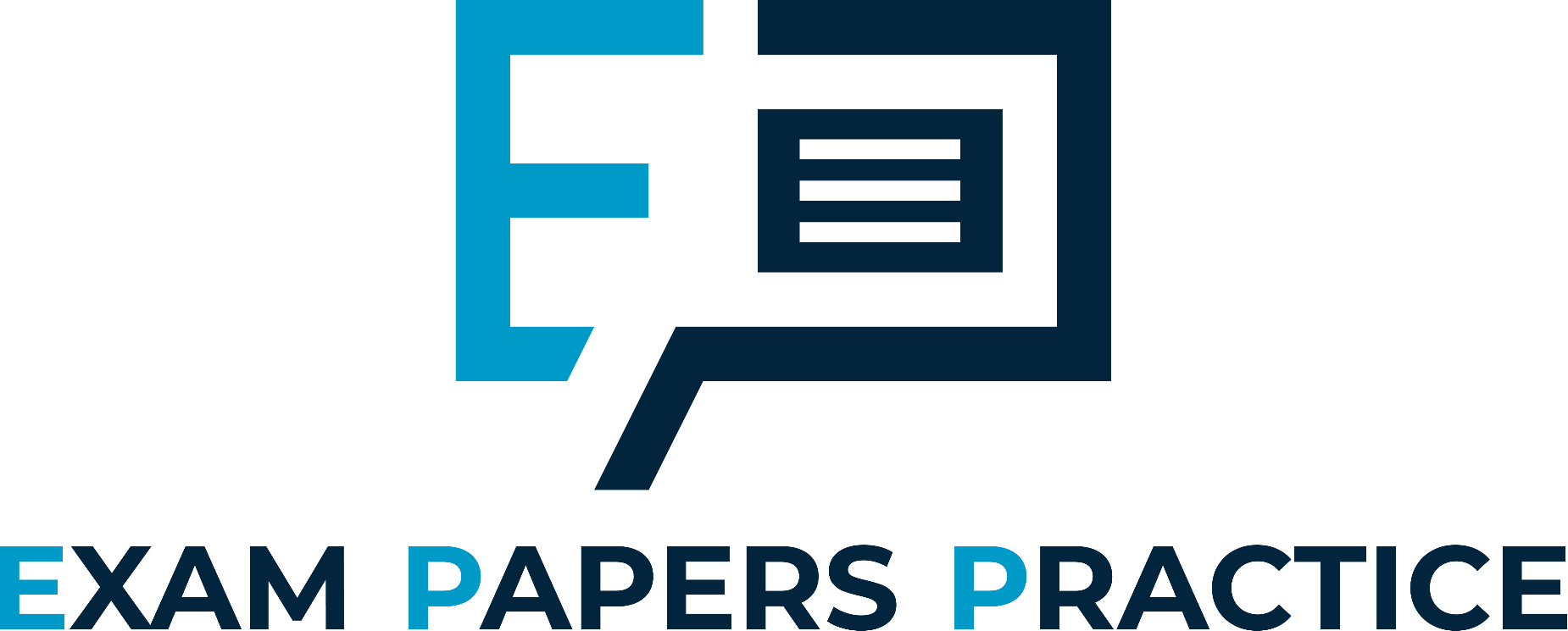 For more help, please visit www.exampaperspractice.co.uk
© 2025 Exams Papers Practice. All Rights Reserved
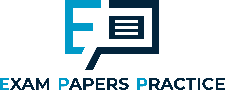 Blurring between professional and amateur status
Where did funding for performers in the Olympic games come from?
Some countries’ competitors were sponsored by their government to train and compete (e.g. East Germany)
Some athletes were being paid secretly to enable them to train and compete full time
In 1971 the IOC (International Olympic Committee) began providing compensation for missing work or funding
Some athletes made money through sponsorship
Or achieved athletic scholarships to help them train and compete at the highest level
Some were given grants or had trust-funds set up
As a result, in 1986 a rule change meant professionals were allowed to compete in the Olympics (e.g. Basketball stars such as Michael Jordan were able to represent their nation)
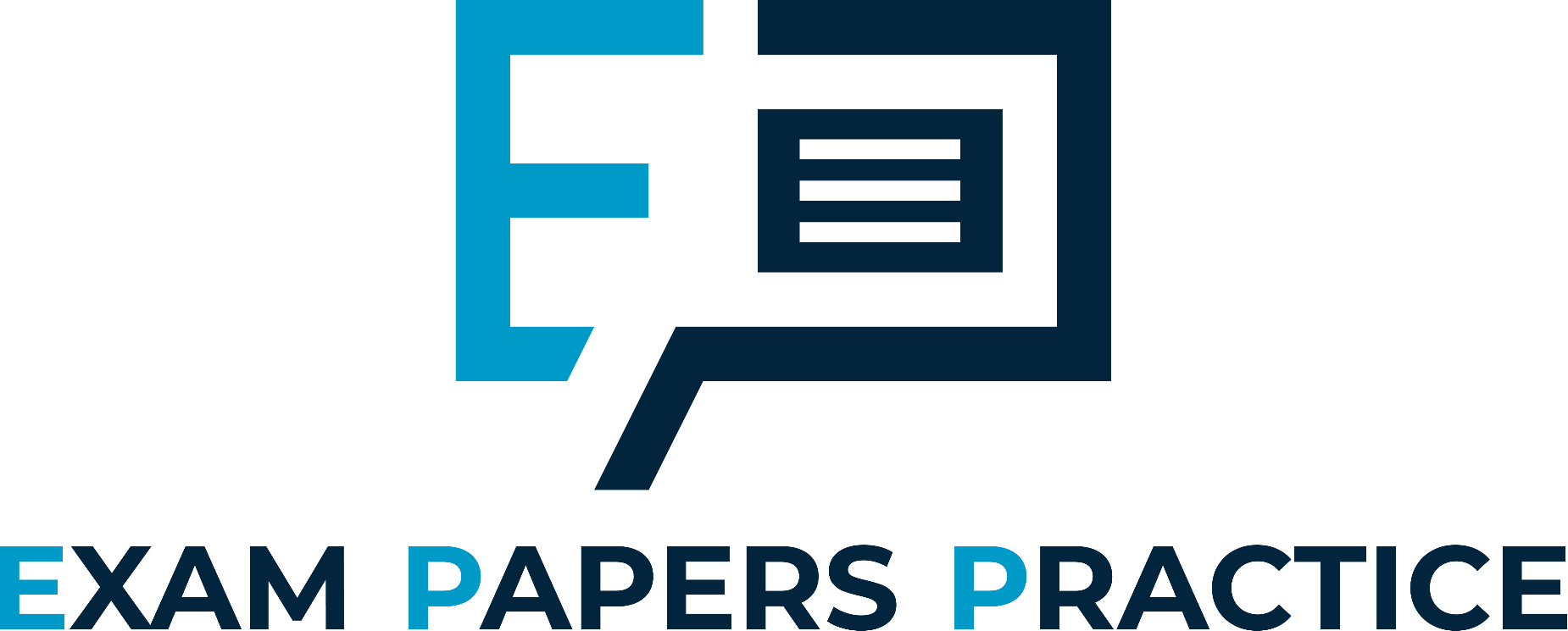 For more help, please visit www.exampaperspractice.co.uk
© 2025 Exams Papers Practice. All Rights Reserved
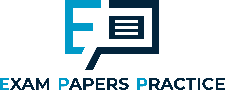 Professional and amateur performers
Today, both amateur and professionals are able to compete at the Olympic Games
Although the vast majority of performers are professional, amateur athletes still have an opportunity to become famous through determination rather than domination

‘Eric the Eel’ (Eric Moussambani) represented Equatorial Guinea in the 2000 Olympic Games in Sydney
He had only learned to swim 8 months before and finished over a minute behind the winner of his semi-final in the 100m freestyle
His determination brought fame, and encapsulated the spirit of the Games
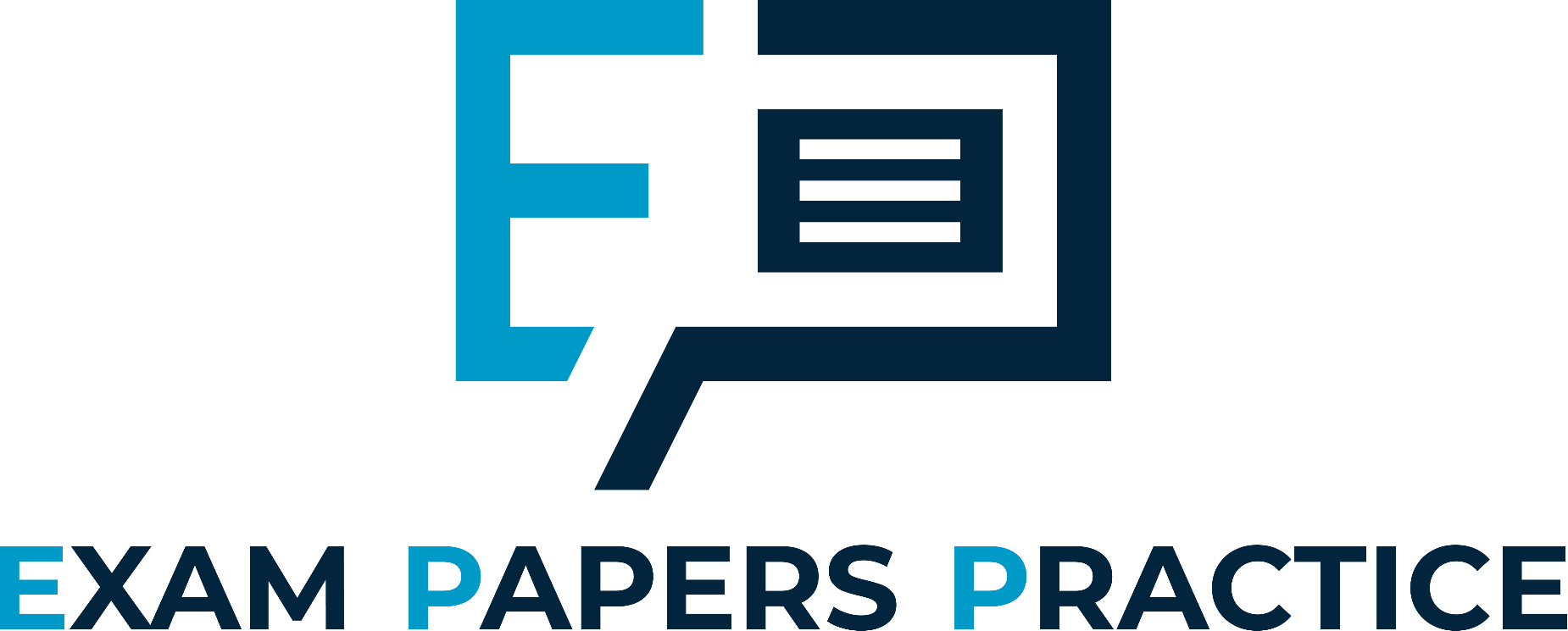 For more help, please visit www.exampaperspractice.co.uk
© 2025 Exams Papers Practice. All Rights Reserved
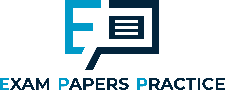 Questions
Explain how some performers are able to maintain amateur status whilst being able to perform at the highest level	(3)

Sponsorship deals
Part time employment
Trust funds
Grants
Prize money

	Remember, simply listing points is not sufficient. You need to explain your understanding. E.g. Sponsors pay athletes to endorse/use their products. This money may mean athletes don’t have to work and can focus fully on training and competition.
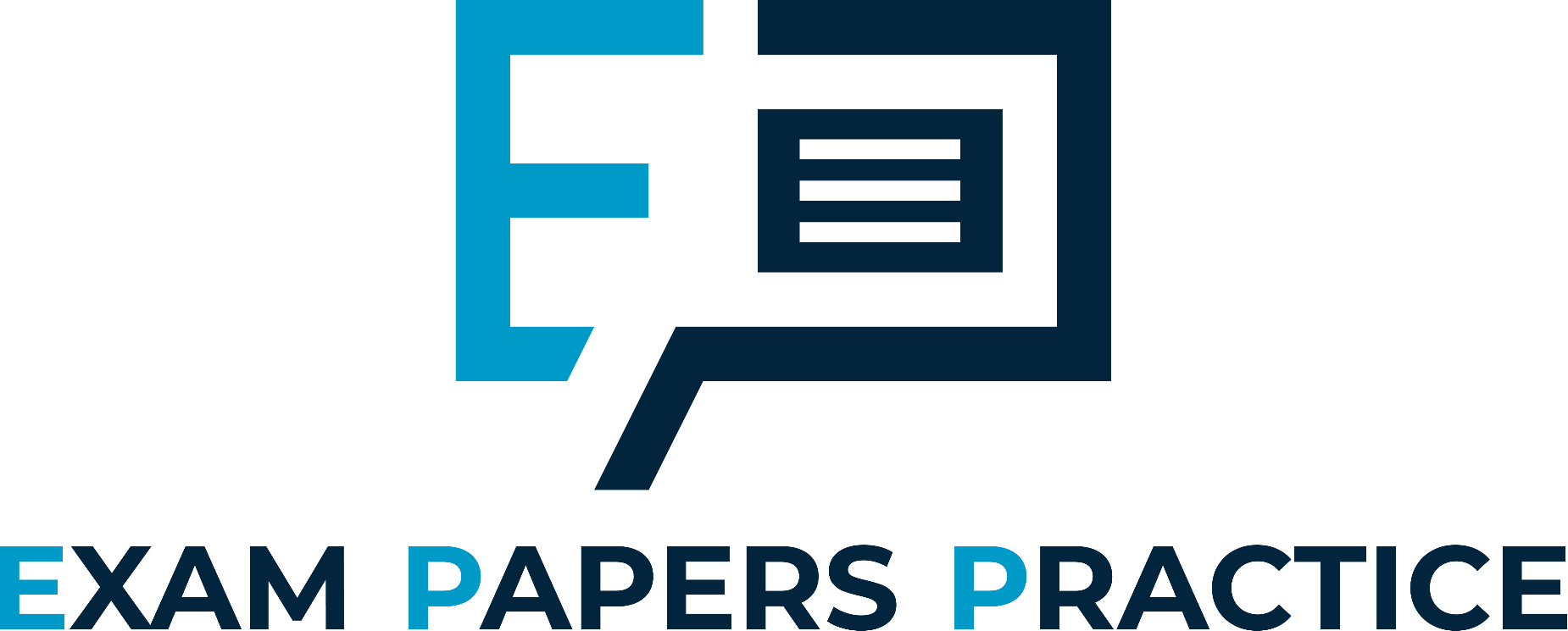 For more help, please visit www.exampaperspractice.co.uk
© 2025 Exams Papers Practice. All Rights Reserved
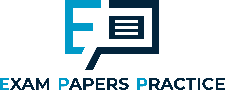 Questions
Professional sports people compete in the Olympic Games when there is little financial reward. Give three reasons why they would choose to do so	(3)

Pride in representing their country
Olympic Games represents a unique opportunity as it only occurs every 4 years
The chance to win a medal could be a once only opportunity
The history of the games. People want to be involved in such a great and historical event
Opportunity to compete at the highest level (winning at the games is considered to be the pinnacle of sporting achievement)
To enhance reputation and recognition/to gain more opportunities to gain sponsorship
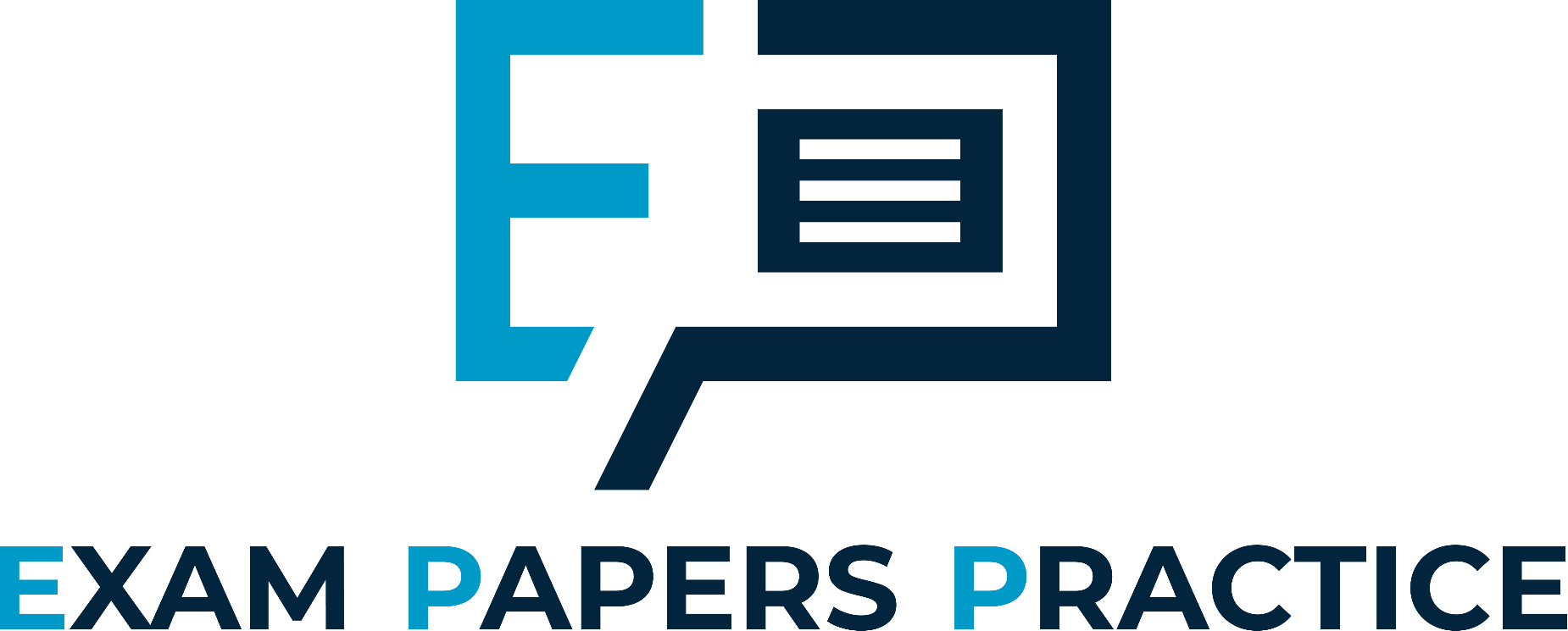 For more help, please visit www.exampaperspractice.co.uk
© 2025 Exams Papers Practice. All Rights Reserved
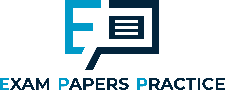 Questions
Explain why amateur competitions such as the Olympic Games prevented professional athletes from competing for so long	(2)

Belief that the purest form of sport was amateur
Belief that competing for money was not ‘gentlemanly’
Beliefs established by the upper classes in the 1800’s
Fairness as an underlying principle; it was thought that training and competing professionally gave athletes an unfair advantage
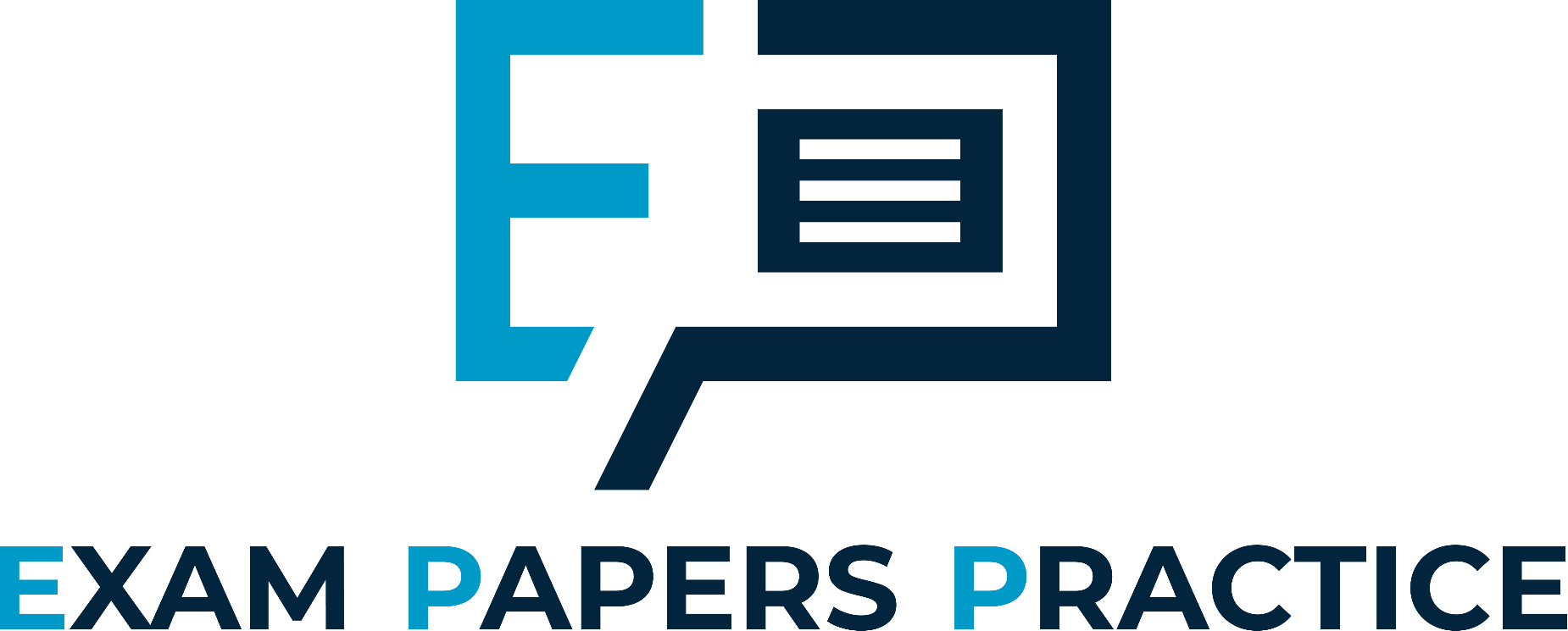 For more help, please visit www.exampaperspractice.co.uk
© 2025 Exams Papers Practice. All Rights Reserved
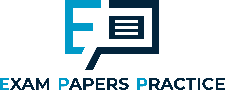 Questions
Explain why events such as the Olympic Games made the transition to allow professionals to compete (3)

The division between amateur and professional status started to become blurred
Amateurs began to gain funding from a variety of sources
Funding meant amateurs were able to dedicate more time to their sport
 Funding also helped them to access better quality facilities, coaching and equipment
Some athletes were sponsored by their government/secretly paid/gained sponsorships/trust-funds/grants/compensated for missing work
It became harder to distinguish between professional and amateur performers
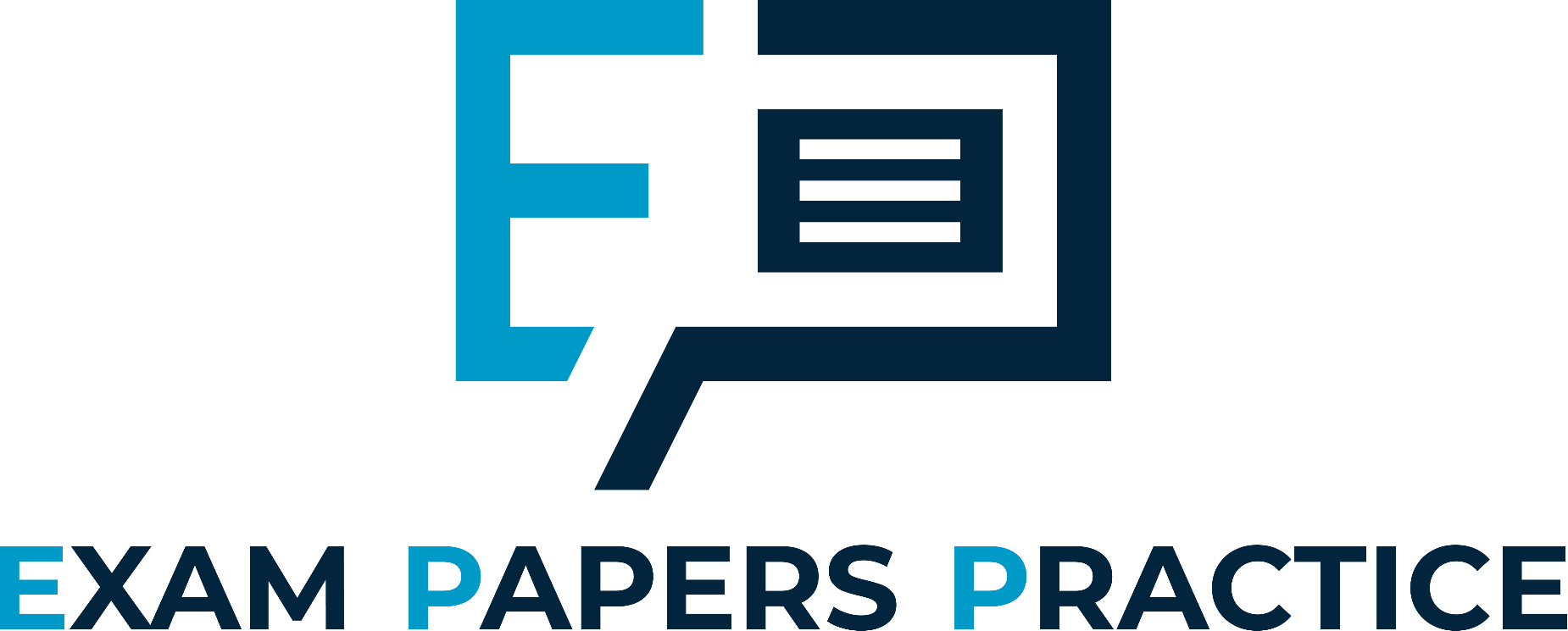 For more help, please visit www.exampaperspractice.co.uk
© 2025 Exams Papers Practice. All Rights Reserved
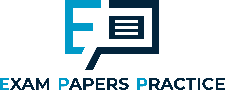 Sportsmanship and gamesmanship
What do you know about the terms sportsmanship and gamesmanship?
Can you provide any practical examples of sportsmanship?
Can you provide any practical examples of gamesmanship?
Discuss questions in pairs or record your own notes
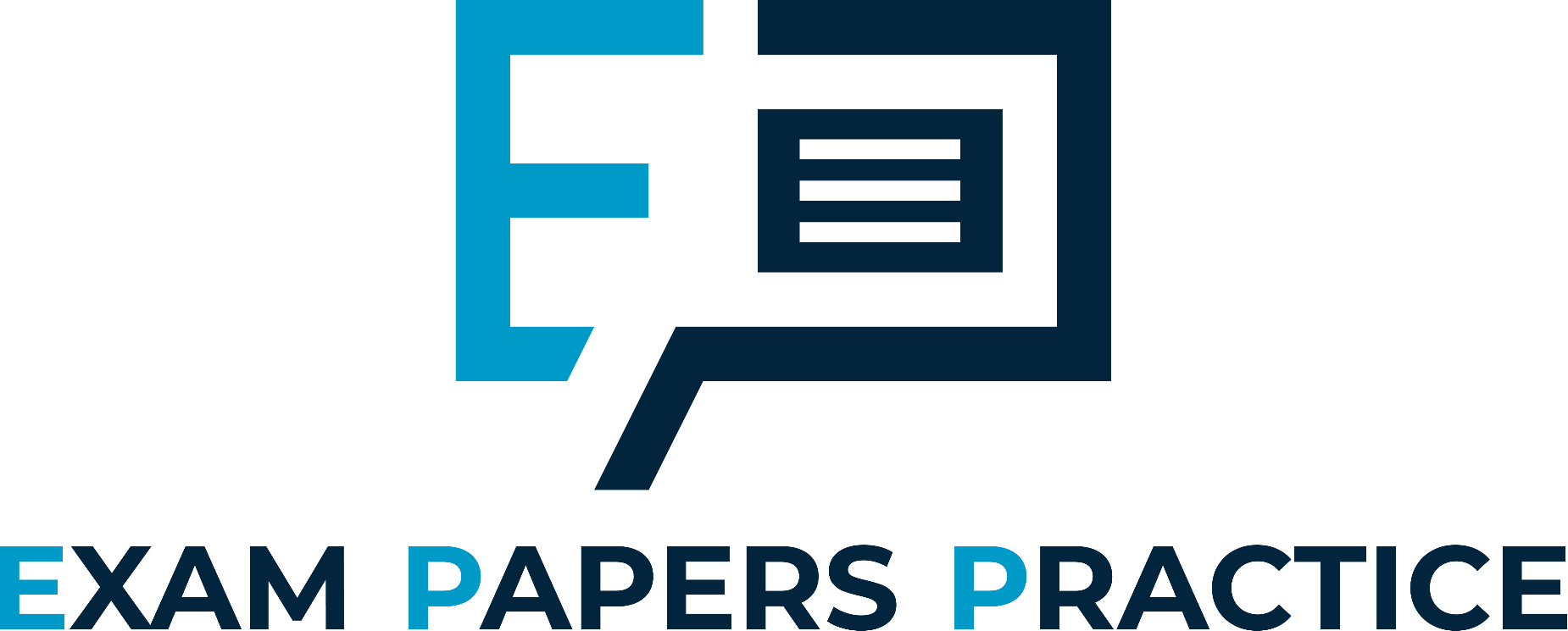 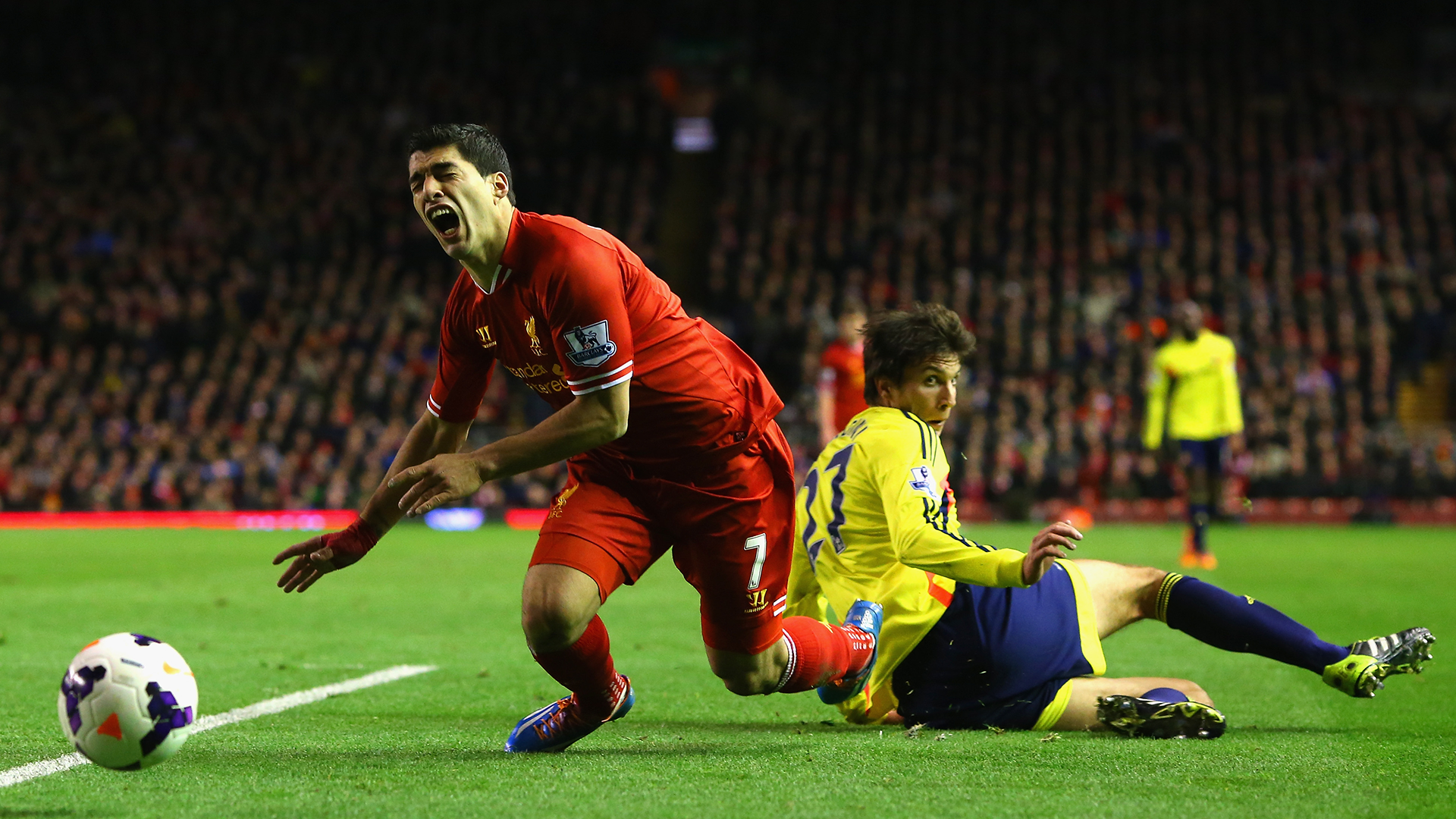 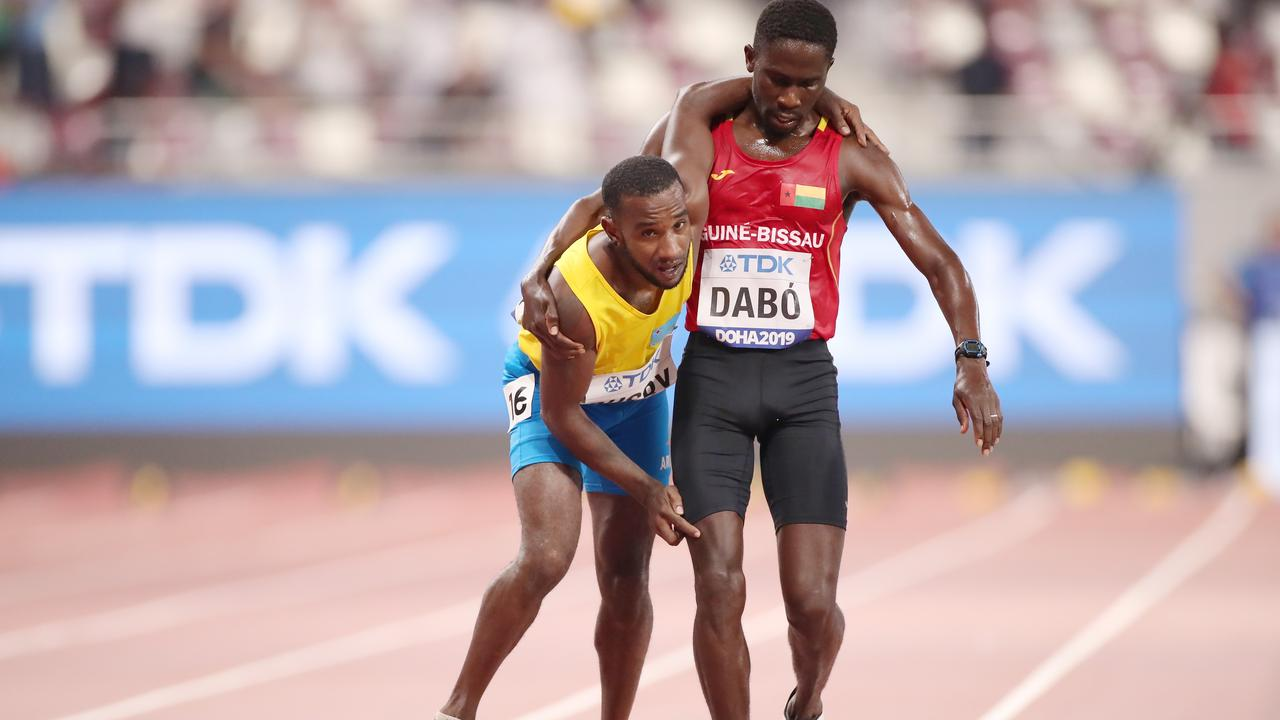 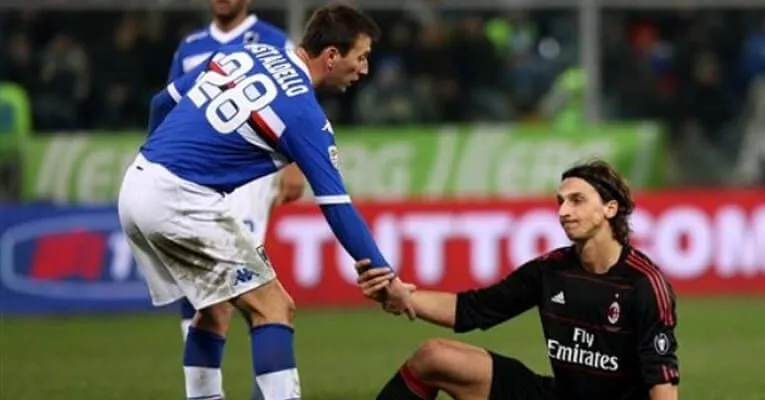 For more help, please visit www.exampaperspractice.co.uk
© 2025 Exams Papers Practice. All Rights Reserved
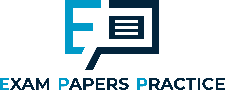 Definitions
Sportsmanship and gamesmanship
Sportsmanship – 
‘Upholding the spirit of the game by being honest, playing by the rules and showing respect for your opponents’
This relates to the traditional values of amateur sport; acting with sportsmanlike behaviour was seen as essential to the ‘gentleman amateur’
Gamesmanship – 
‘Seeking to gain an advantage in any way you can that is not against the rules’
At times this may seem unfair and treads a fine line between cheating and playing by the rules
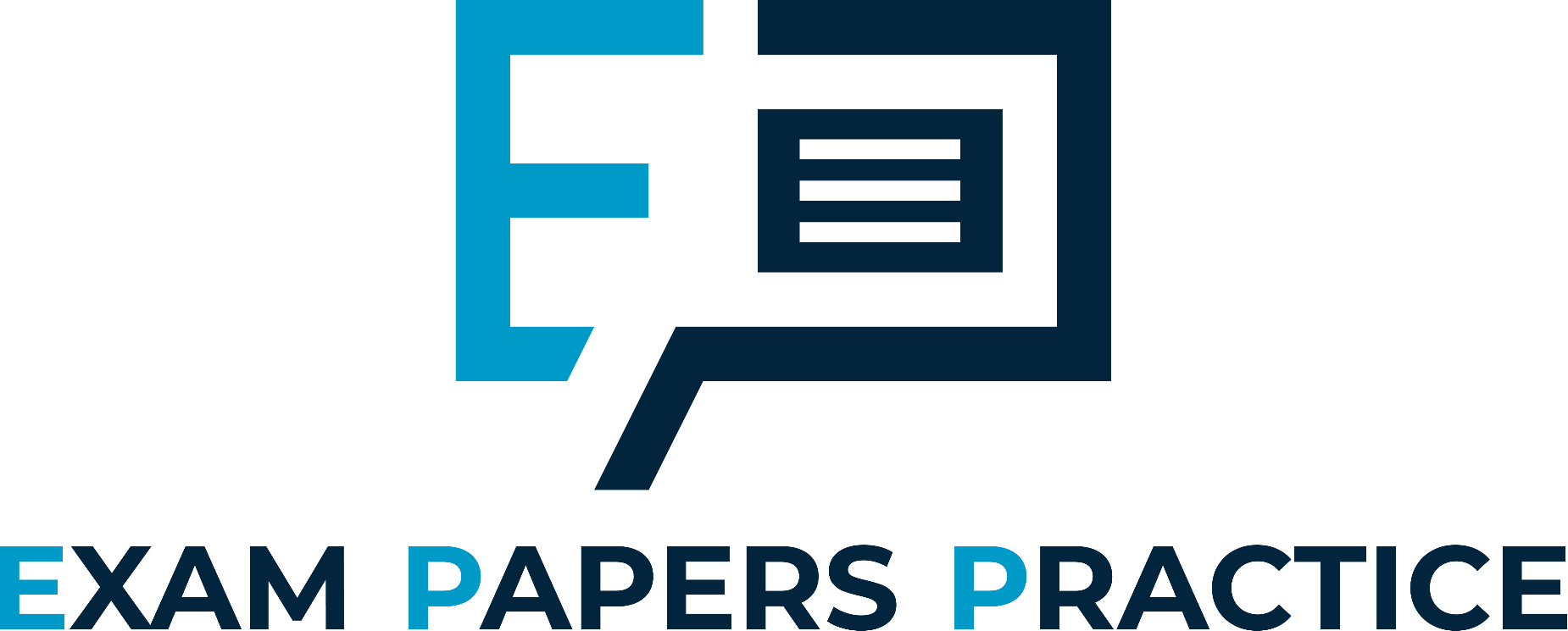 Videos – sportsmanship or gamesmanship?
https://www.youtube.com/watch?v=xOZ8VZi6mQs&t=3s
https://www.youtube.com/watch?v=dCVlRFWOjgE
https://www.youtube.com/watch?v=liCRrheKIOI
https://www.youtube.com/watch?v=OiW0IPrv1Ro
https://www.youtube.com/watch?v=5mHjvFpsjLk
For more help, please visit www.exampaperspractice.co.uk
© 2025 Exams Papers Practice. All Rights Reserved
[Speaker Notes: Videos not downloaded – find on youtube]
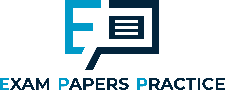 Sportsmanship and gamesmanship
Task – 
Select a sport that you play regularly or enjoy watching
Note down examples of sportsmanship that exist in that sport
Note down examples of gamesmanship that exist in that sport
Share your answers with a partner and see if they can identify any examples that you missed

Extension – for at least one of the examples you have given, explain why it demonstrates sportsmanship or gamesmanship
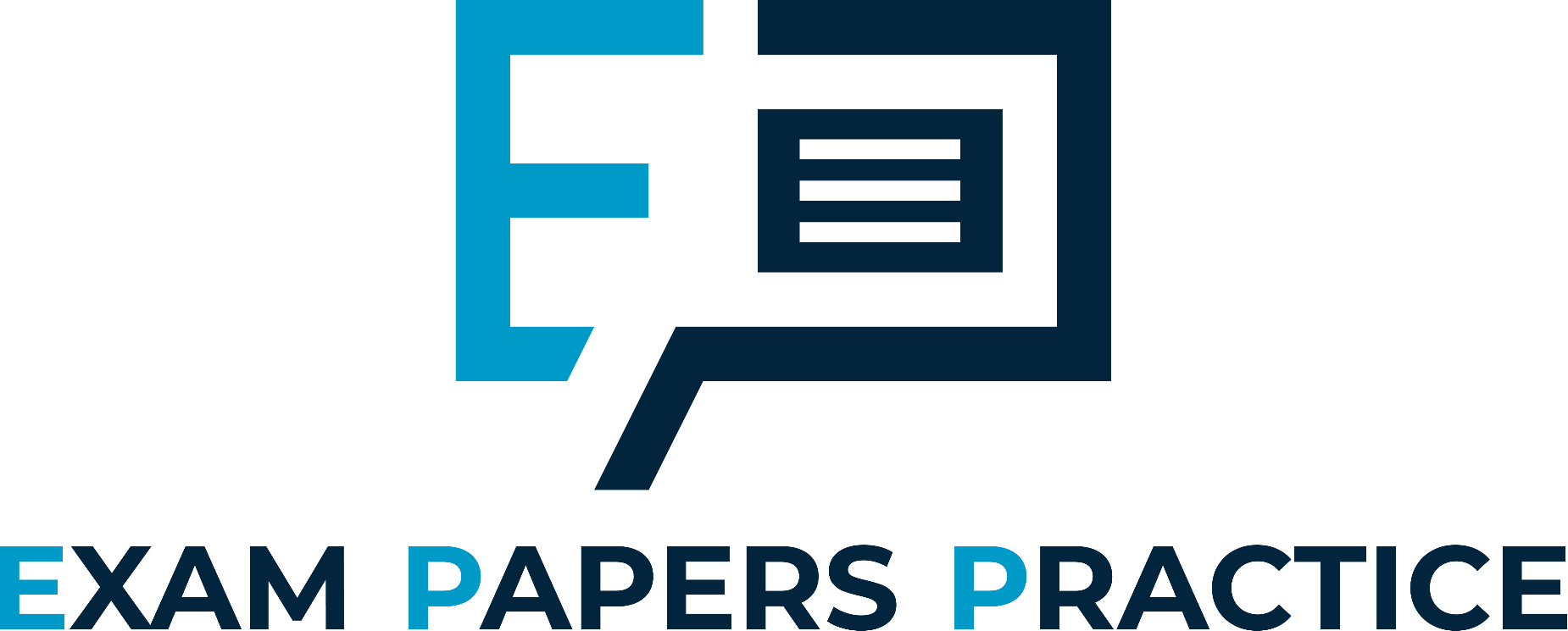 For more help, please visit www.exampaperspractice.co.uk
© 2025 Exams Papers Practice. All Rights Reserved
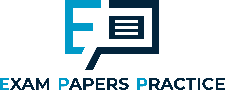 Sportsmanship or gamesmanship?
...or cheating?
For each of the following state whether you think it’s an example of sportsmanship, gamesmanship, or breaking the rules

Football – Shielding the ball by the corner flag to run down the clock
Cricket – Fielding team applauding an outstanding shot
Cricket – Pretending the ball didn’t touch the bat when caught out
Boxing – ‘Psyching out’ the opponent during the fight
Tennis – ‘Grunting’ during a point
Football – Refusing to celebrate when scoring against former club
Boxing – Hitting below the belt
General - Shaking hands/apologising after committing a foul 
General – Celebrating in front of the opposition after scoring
Cricket – A batter walking off the field having been caught when they know they touched the ball, even when the umpire has given ‘not out’
Netball – Deliberately using the foot to prevent a bounce-pass 
Football – Kicking the ball away to prevent opponent from taking a quick free-kick
G
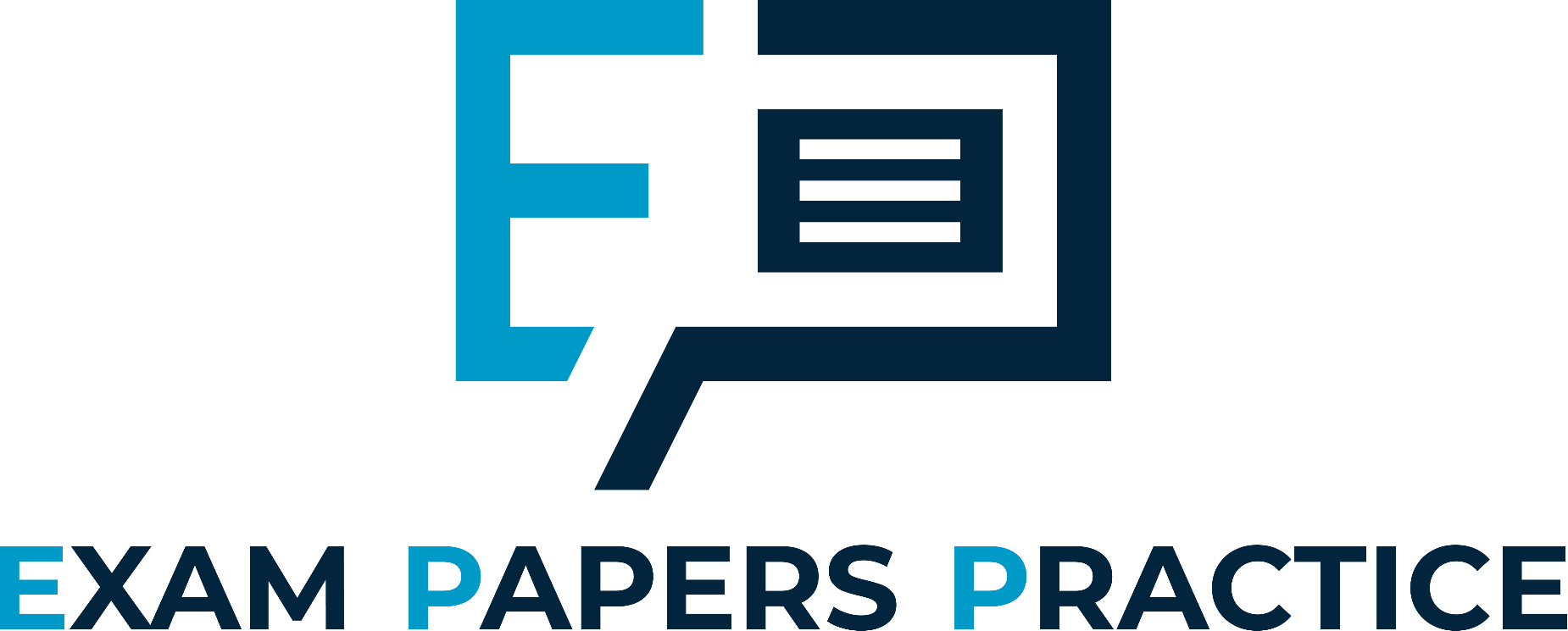 S
G
G
?
S
?
S
G
S
?
?
For more help, please visit www.exampaperspractice.co.uk
© 2025 Exams Papers Practice. All Rights Reserved
[Speaker Notes: 5 –  Can it be proved that they’re trying to put off their opponent?
7 – They are trying to gain an unfair advantage, but if caught are simply playing outside of the rules
11 – They are trying to gain an unfair advantage, but if caught are simply playing outside of the rules
12 – The extent to which they kick the ball determines whether the referee will penalise the player]
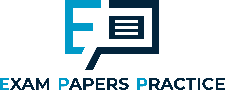 Sportsmanship or gamesmanship?
...or cheating?
For each of the following state whether you think it’s an example of sportsmanship, gamesmanship, or breaking the rules

Cricket – ‘Sledging’ from the wicketkeeper towards the batter
Football – Kicking the ball out of play when an opponent is injured
Football – Passing the ball back to the team who kicked it out of play
Football – Goalkeeper holding on to the ball to run down the clock
General – Helping a opponent to their feet
General – Feigning injury to break up the flow of the game
General – Diving (simulation)
Cycling – Allowing a competitor to catch up following a crash 
Boxing – ‘Grappling’ to run down the clock and avoid being hit
Rugby – Holding onto the ball after a tackle, but releasing quickly enough to avoid being penalised
Cricket – Bowler runs across the wicket to create rough patches which will give their spin bowlers an advantage
Football – Waving an imaginary card to the referee, encouraging them to book an opponent
G
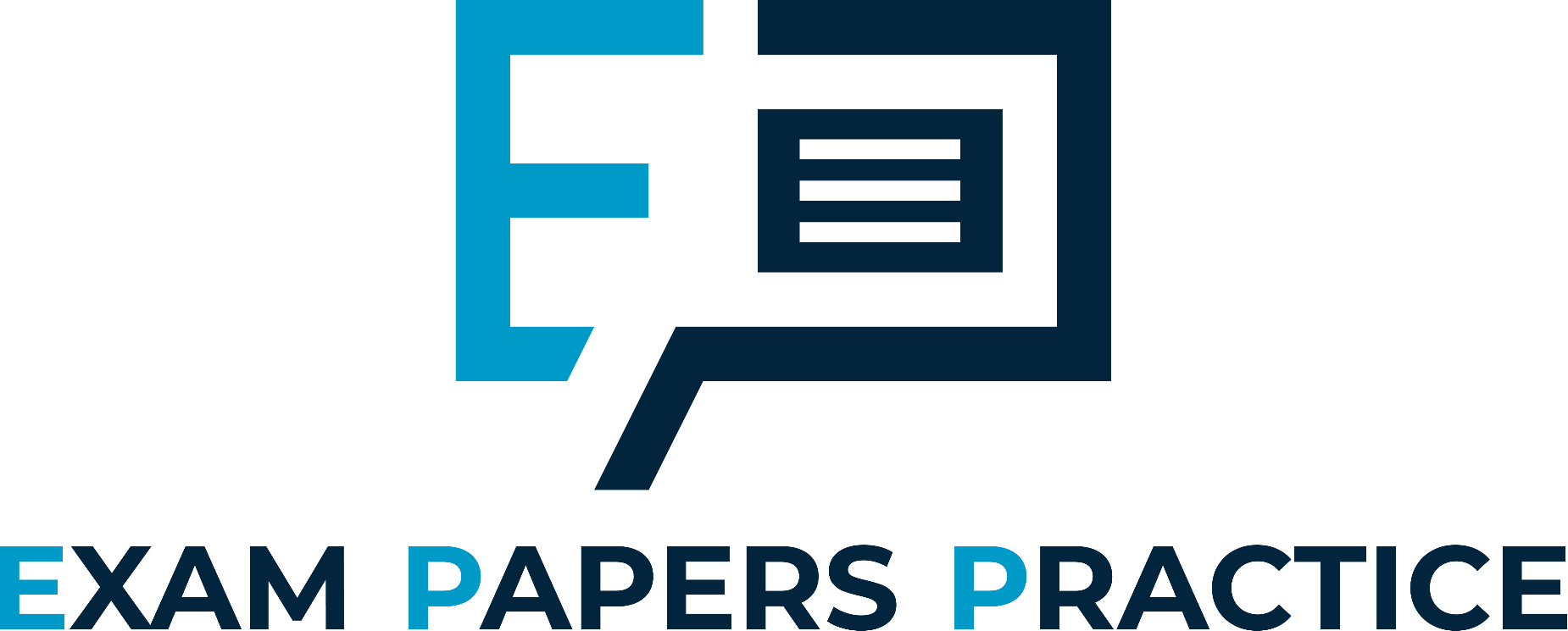 S
S
G
S
G
?
S
G
G
G
G
For more help, please visit www.exampaperspractice.co.uk
© 2025 Exams Papers Practice. All Rights Reserved
[Speaker Notes: 19 – It is often difficult to tell whether simulation occurs. A player may make a foul look worse than it is to gain an advantage (this is gamesmanship). A blatant dive in absence of contact is outside the rules and the player should be penalised
23 – The subtlety of the action determines whether it is gamesmanship or outside of the rules]
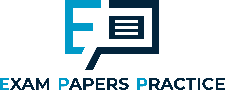 Summary questions
Can you define the terms sportsmanship and gamesmanship?
Can you explain the differences between the two?
Can you use a range of practical examples to help you explain the term sportsmanship? – choose 1 or 2
Can you use a range of practical examples to help you explain the term gamesmanship? – choose 1 or 2
Can you state whether ‘feigning injury to waste time’ is an example of sportsmanship or gamesmanship and explain why?
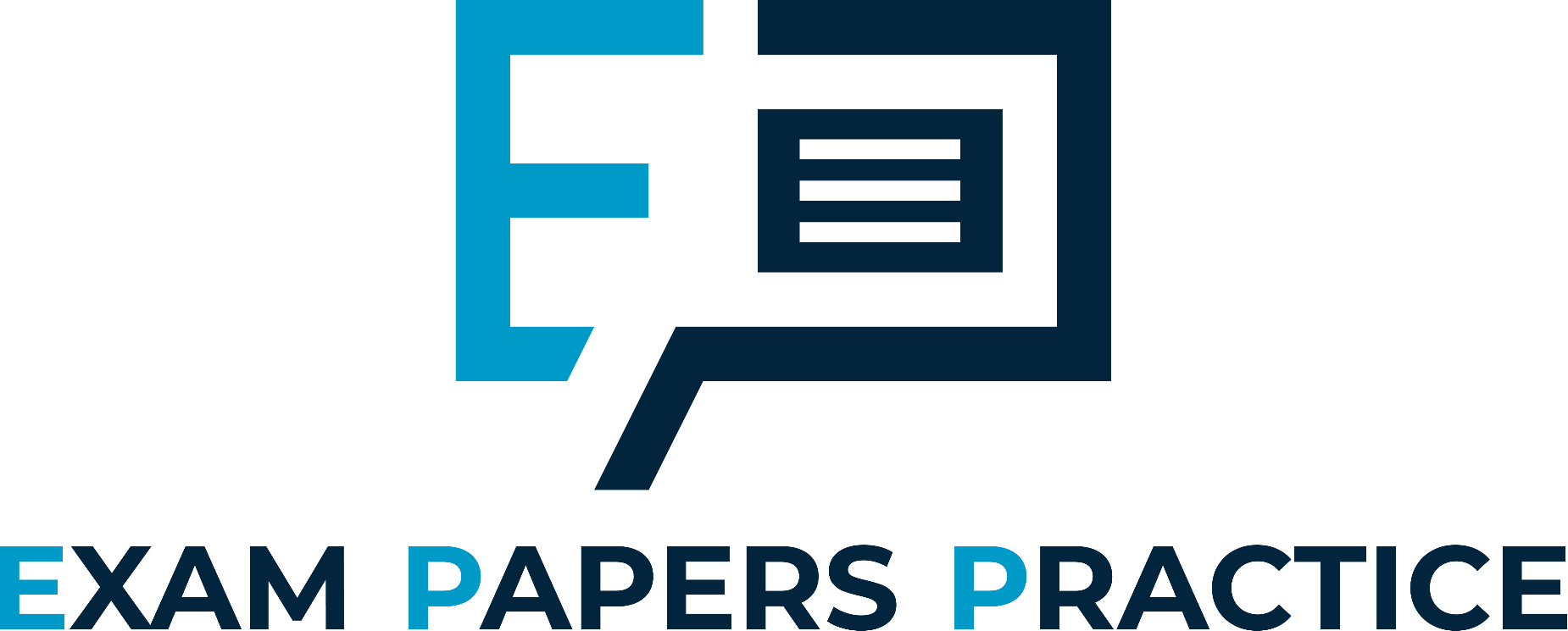 Answer one or more of the above without your notes, then check back to ensure all information is accurate and your answer is sufficiently detailed
For more help, please visit www.exampaperspractice.co.uk
© 2025 Exams Papers Practice. All Rights Reserved
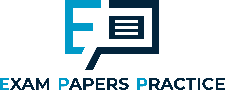 Chapter 10
Social and cultural influences
Social, cultural and ethical influences
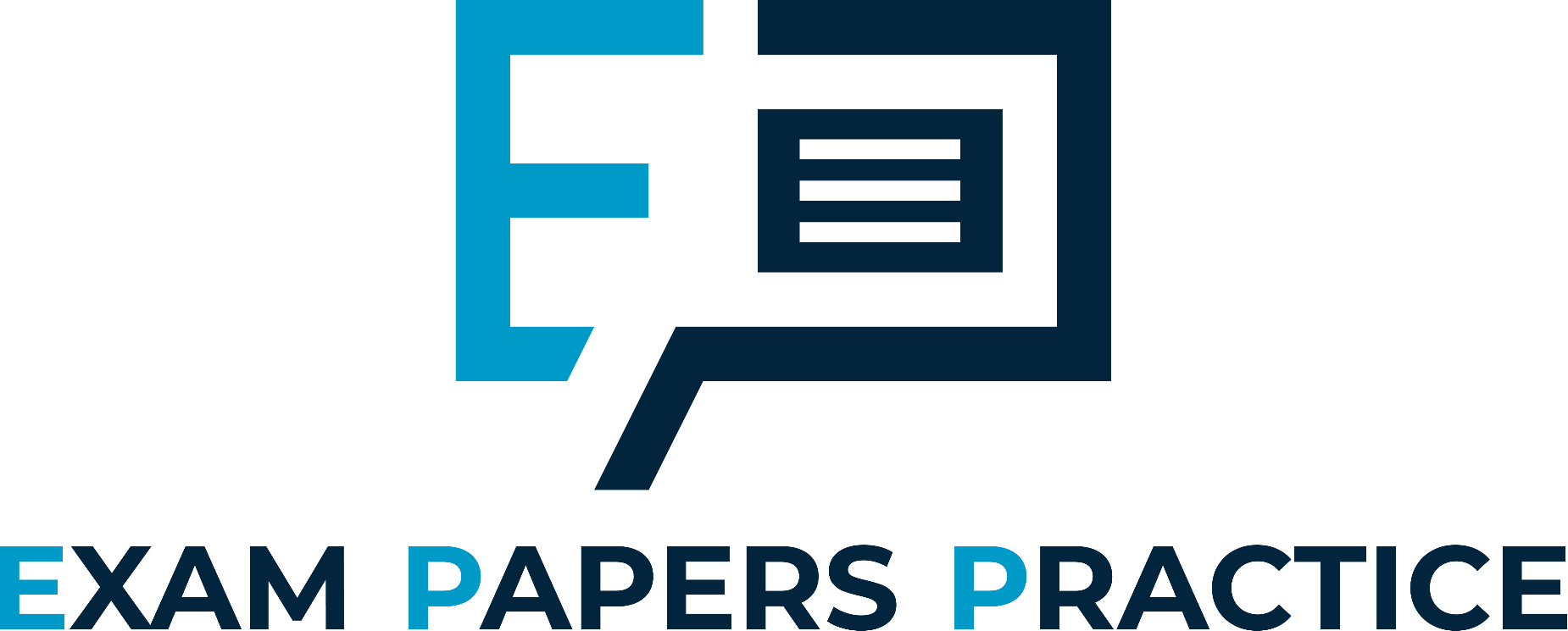 10.8 Technology in sport
Learning objectives
 1) Identify the different forms of technology used in sport
 2) Understand how technology is used in sport by officials,
      improving performance, recording time and distance
 3) Describe the positive and negative impact of technology on sport
For more help, please visit www.exampaperspractice.co.uk
© 2025 Exams Papers Practice. All Rights Reserved
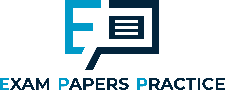 What you need to know
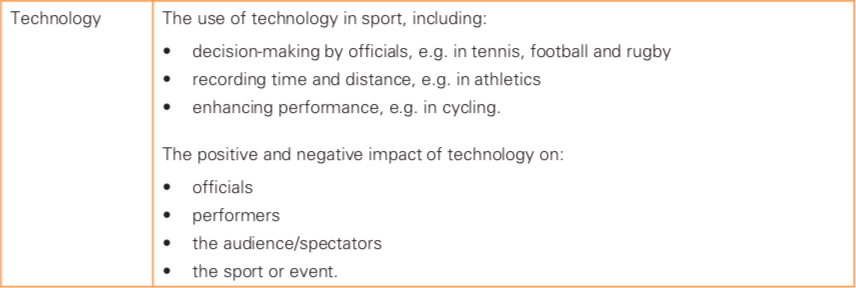 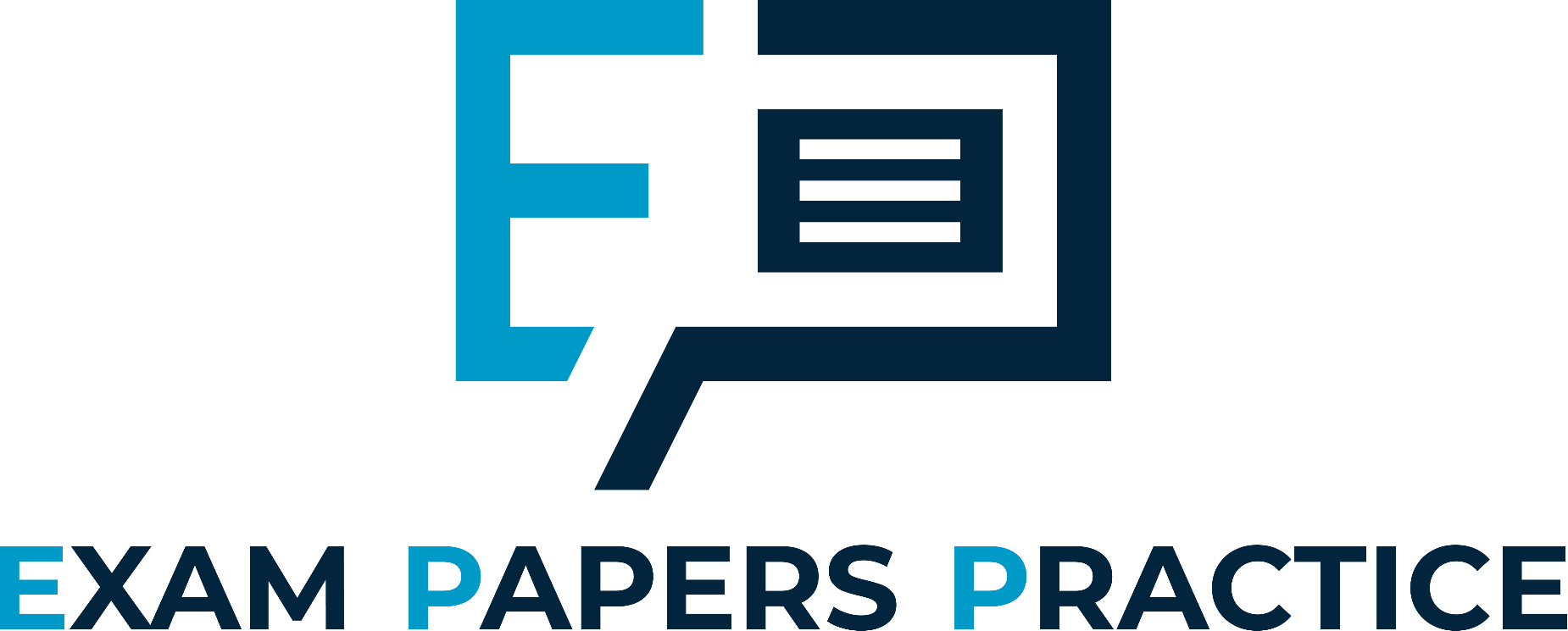 For more help, please visit www.exampaperspractice.co.uk
© 2025 Exams Papers Practice. All Rights Reserved
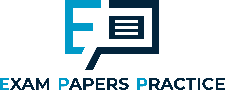 https://www.youtube.com/watch?v=dqDZftgB2lw
Technology in sport
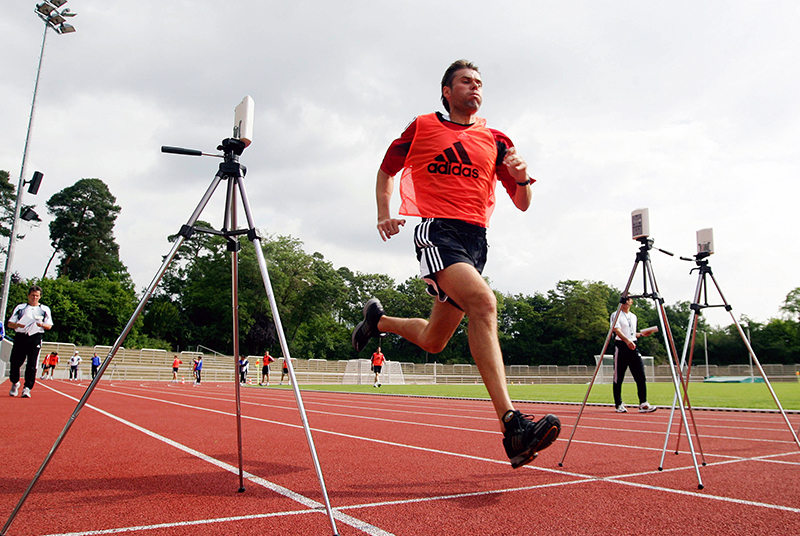 Technology has had a major impact in the world of sport, affecting almost every area:

How officials make decisions
How performers train for events and deliver their best performance
How performances are measured and recorded

Starter task 
Discuss technologies that are used in sport today
Use the categories above to assist
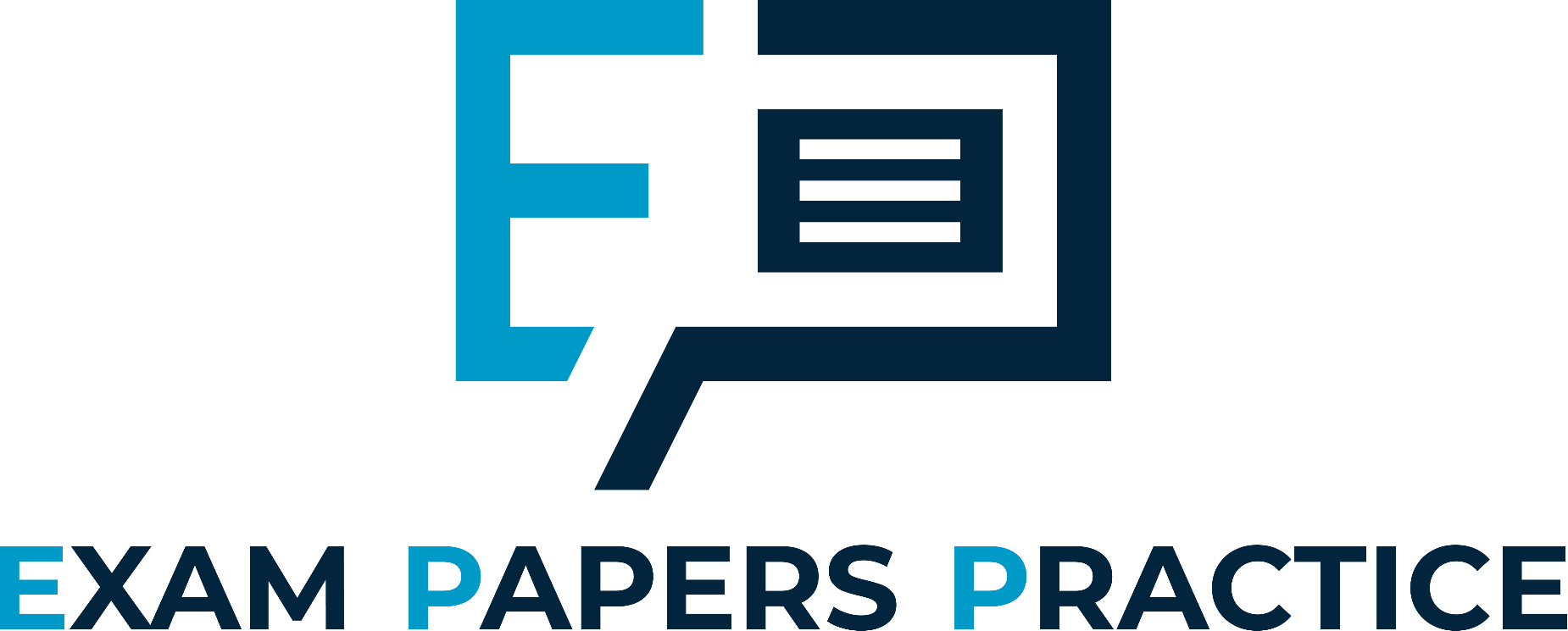 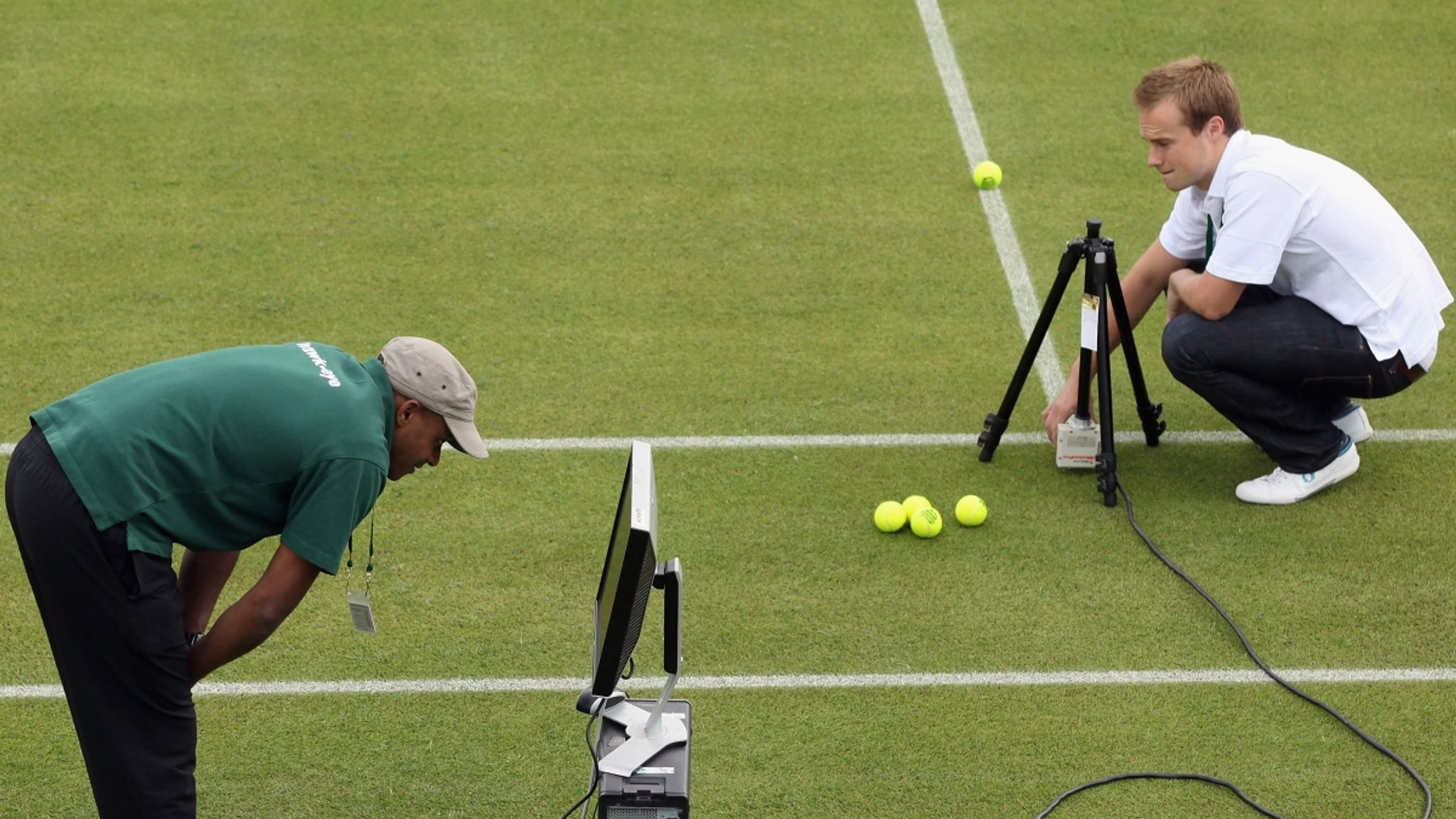 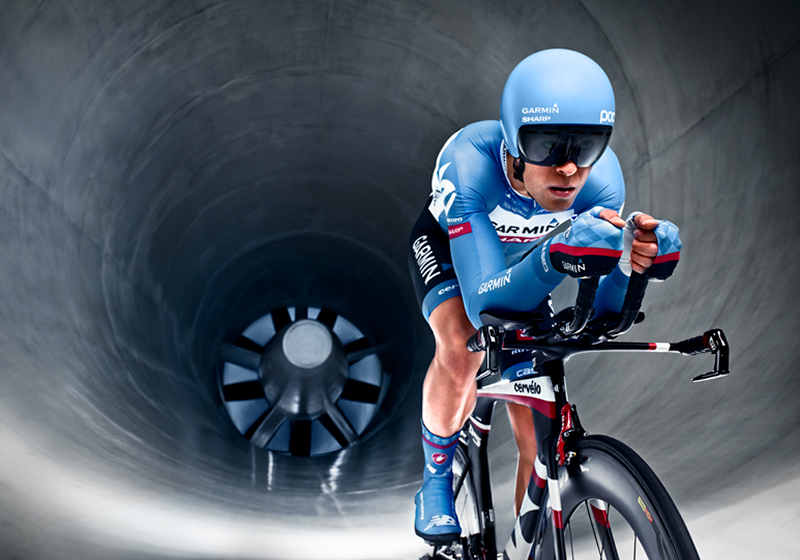 For more help, please visit www.exampaperspractice.co.uk
© 2025 Exams Papers Practice. All Rights Reserved
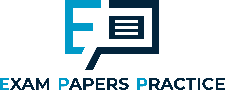 Enhancing performance
Technology
https://www.youtube.com/watch?v=8COaMKbNrX0
Technological advances are continuing to improve performance

Watch the video and note the technologies that have led to improvements in athletic performance over time

Did you manage to come up with the following?
Starting blocks, synthetic running tracks, faster skis, running shoes, swimming pool guttering, low friction swim suits, aerodynamic bicycles
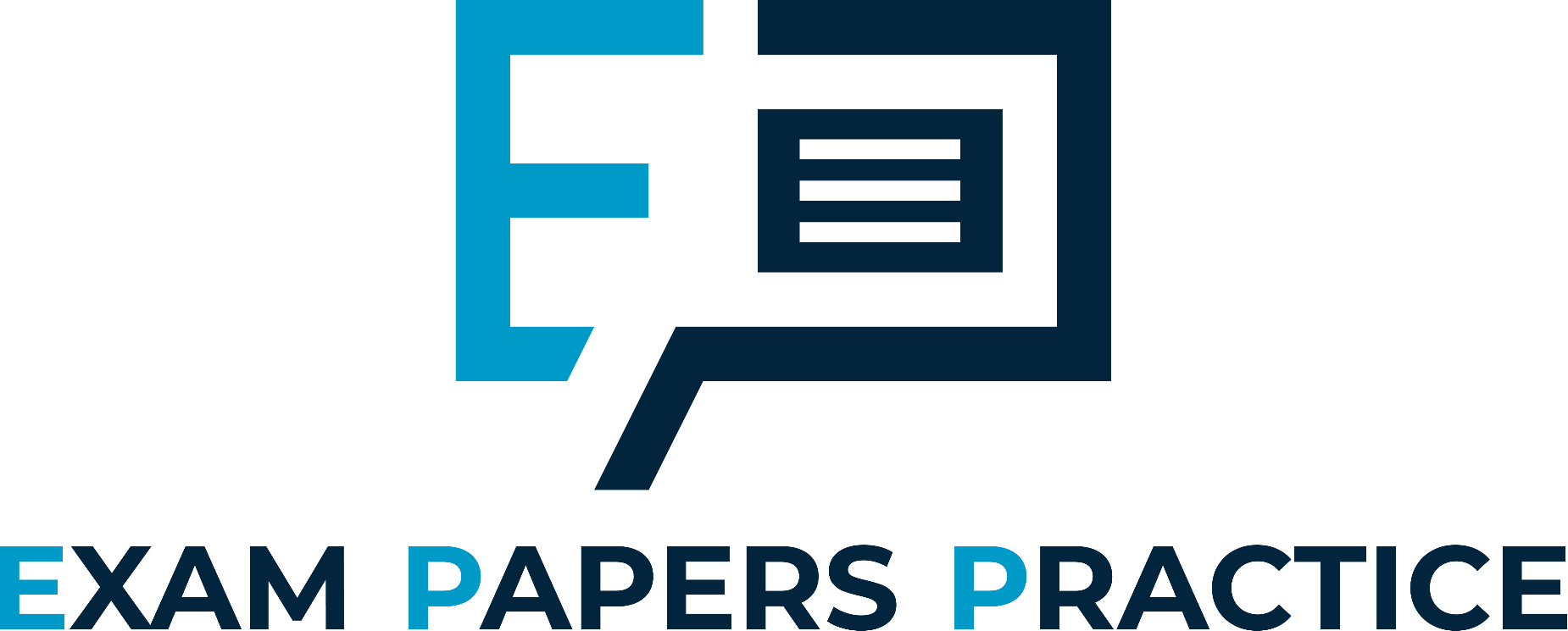 Equipment has improved over time, but so have technologies associated with training, sports medicine and analysis of performance
For more help, please visit www.exampaperspractice.co.uk
© 2025 Exams Papers Practice. All Rights Reserved
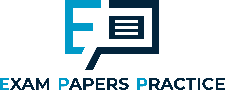 Enhancing performance
Technology
Altitude tents – 
Used to enhance performance in endurance athletes
Recreates living and training at altitude
Expose performers to low oxygen (hypoxic) conditions simulating living and training at high altitude
Leads to an increase in red blood cell concentration
Increasing the oxygen carrying capacity of the blood
And improving aerobic performance
Beneficial for marathon runners
The technology is expensive however and therefore may not be available to all giving higher profile/professional athletes an unfair advantage
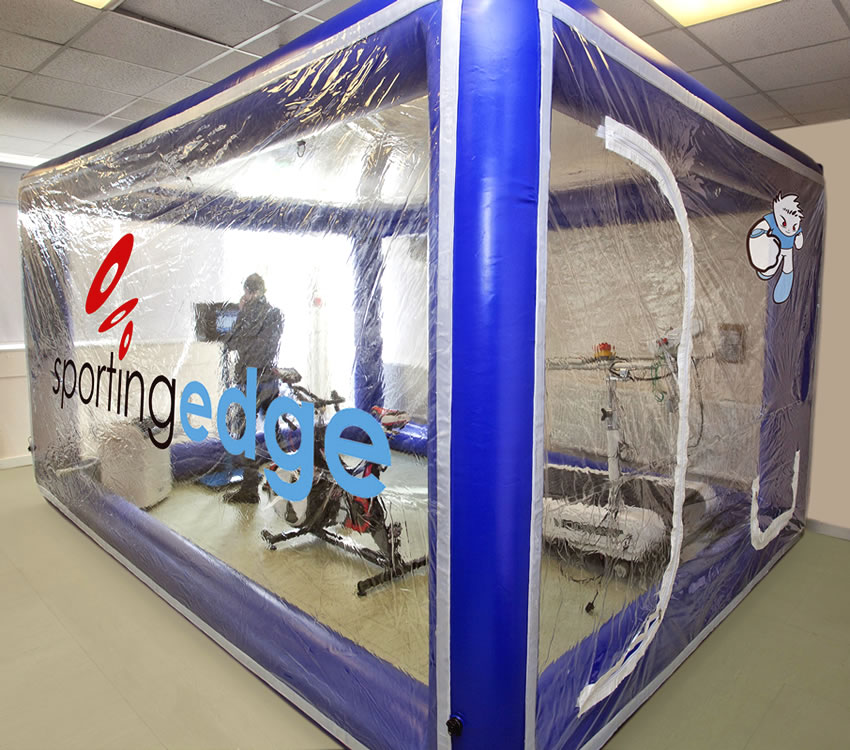 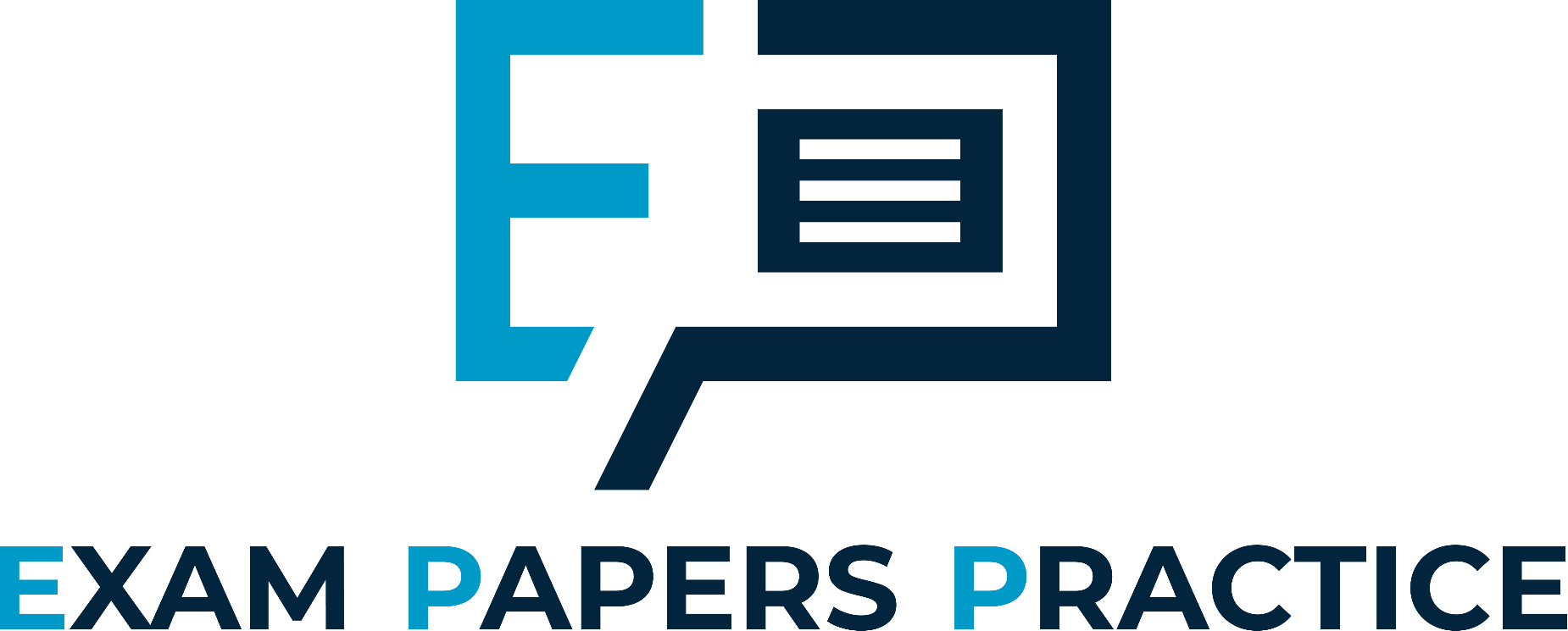 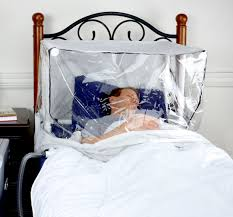 For more help, please visit www.exampaperspractice.co.uk
© 2025 Exams Papers Practice. All Rights Reserved
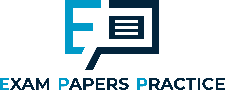 Enhancing performance
Technology
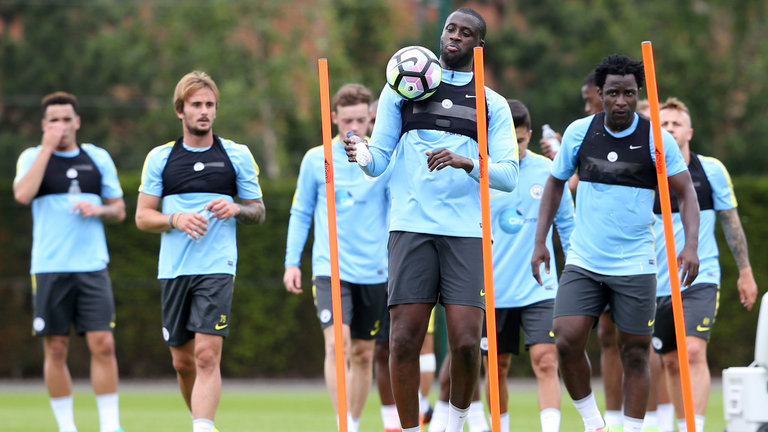 Multisensor monitoring (‘Viper Pod’)
Sensor is worn in a vest and used for data analysis of an athlete’s physical performance
Measures heart rate, distance covered, intensity & speed
Detailed feedback can be provided and training methods adapted to address weaknesses
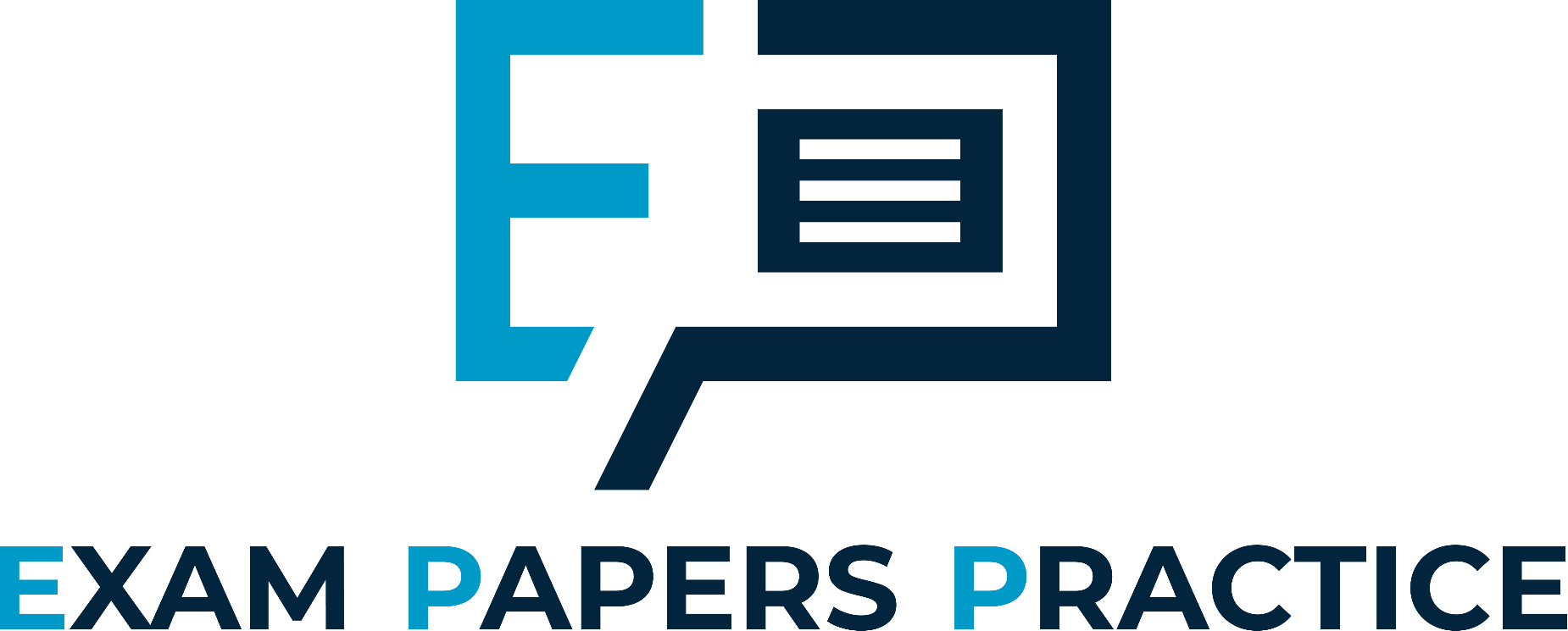 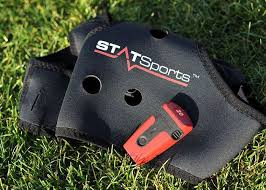 For more help, please visit www.exampaperspractice.co.uk
© 2025 Exams Papers Practice. All Rights Reserved
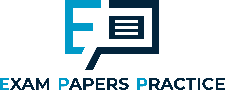 Enhancing performance
Technology
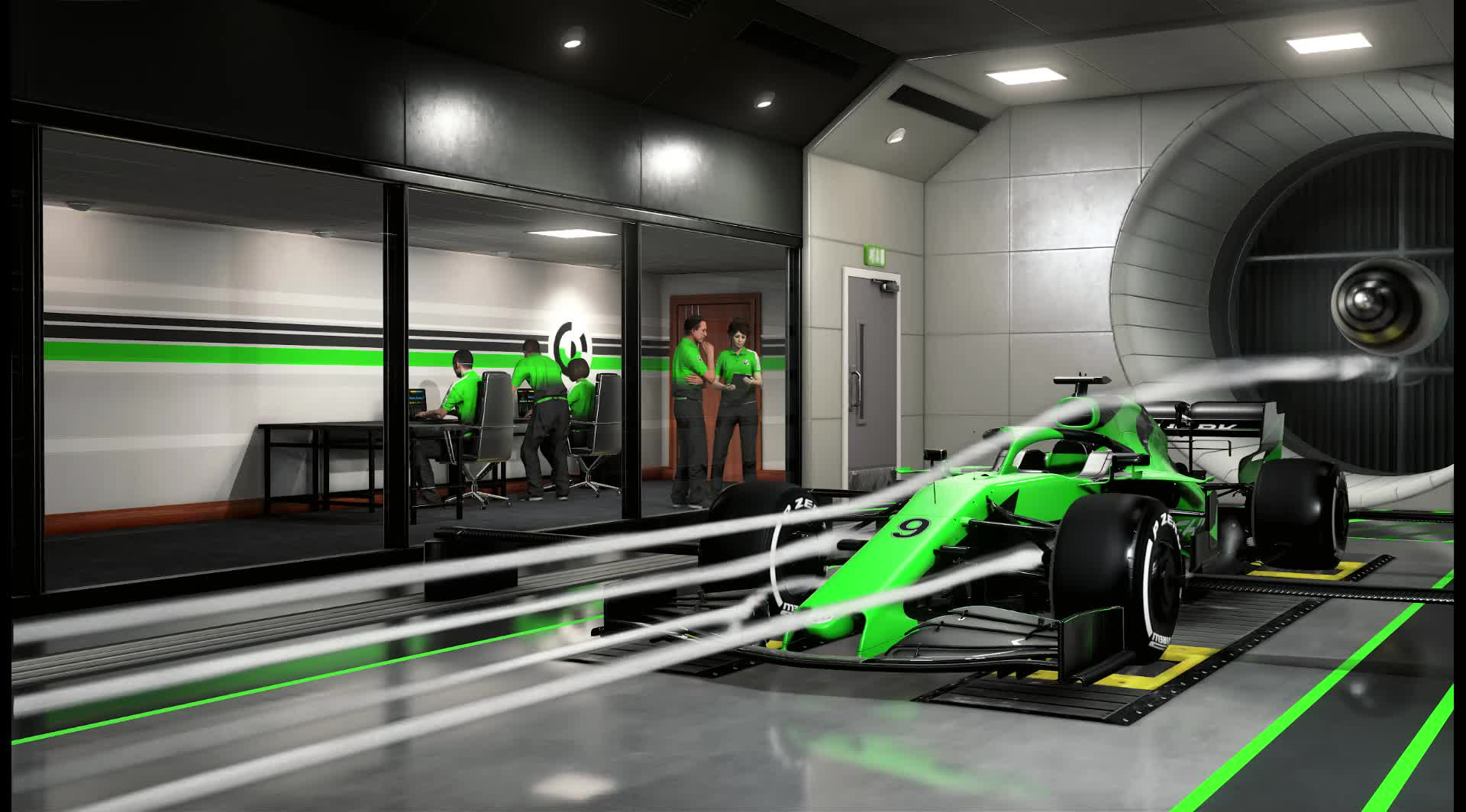 Wind tunnels – 
High speed fans are used to show how equipment and body position are affected by air resistance
Techniques and equipment (such as bicycles and helmets) are adapted to reduce the impact of air resistance
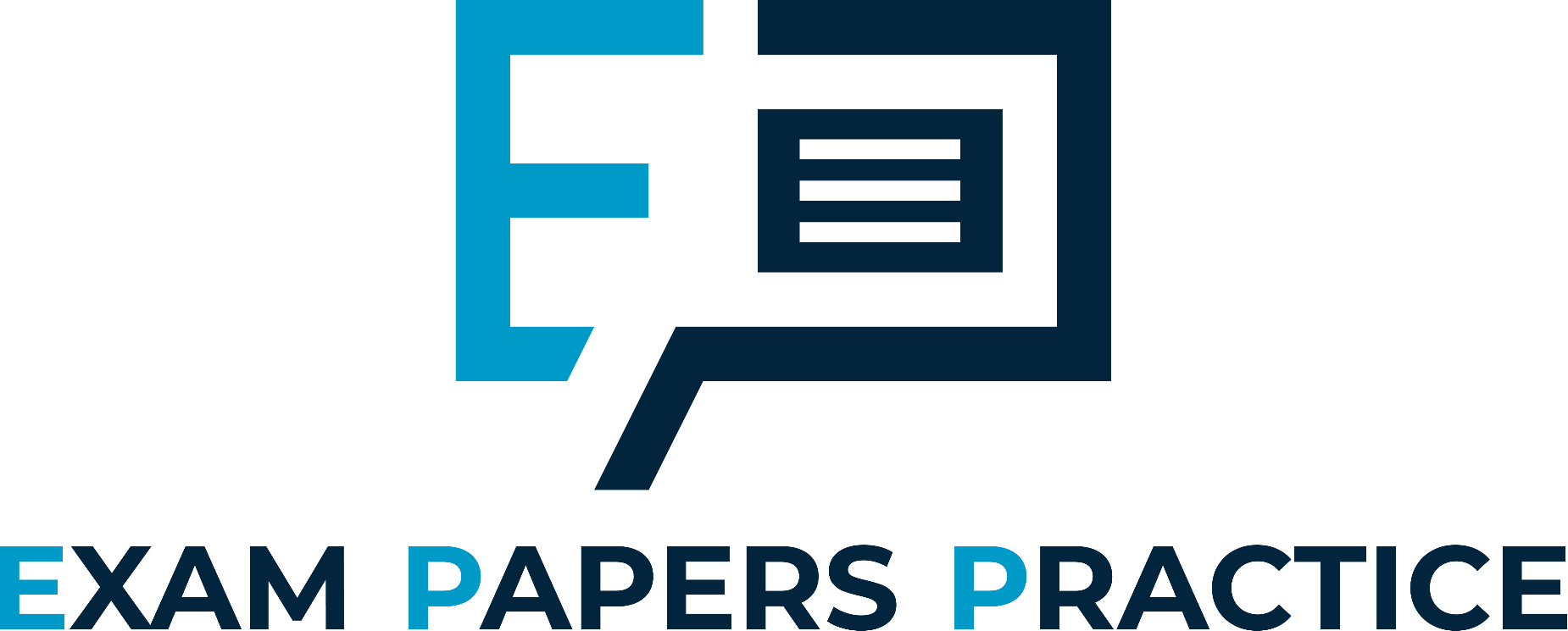 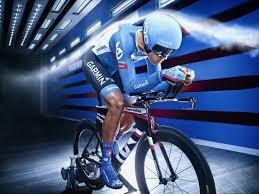 For more help, please visit www.exampaperspractice.co.uk
© 2025 Exams Papers Practice. All Rights Reserved
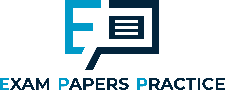 Enhancing performance
Technology
Equipment
New materials and design used in tennis rackets, skis, footballs, javelins and bicycles improving control, speed and distance
Specialist clothing and footwear, including heat-reducing and lightweight materials and hydrodynamic full-body swimming suits improving speed and endurance
Facilities
All-weather surfaces, better drainage and roofed stadiums produce better playing conditions
Safety improvements in gymnastics training, including landing areas and harnesses, encourage greater skill development
ICT in training and coaching
Use of video and statistical analysis helps identify areas for improvement and focuses coaching to improve performance more effectively
Fitness monitoring equipment analyses key physiological factors and helps with the planning of effective training
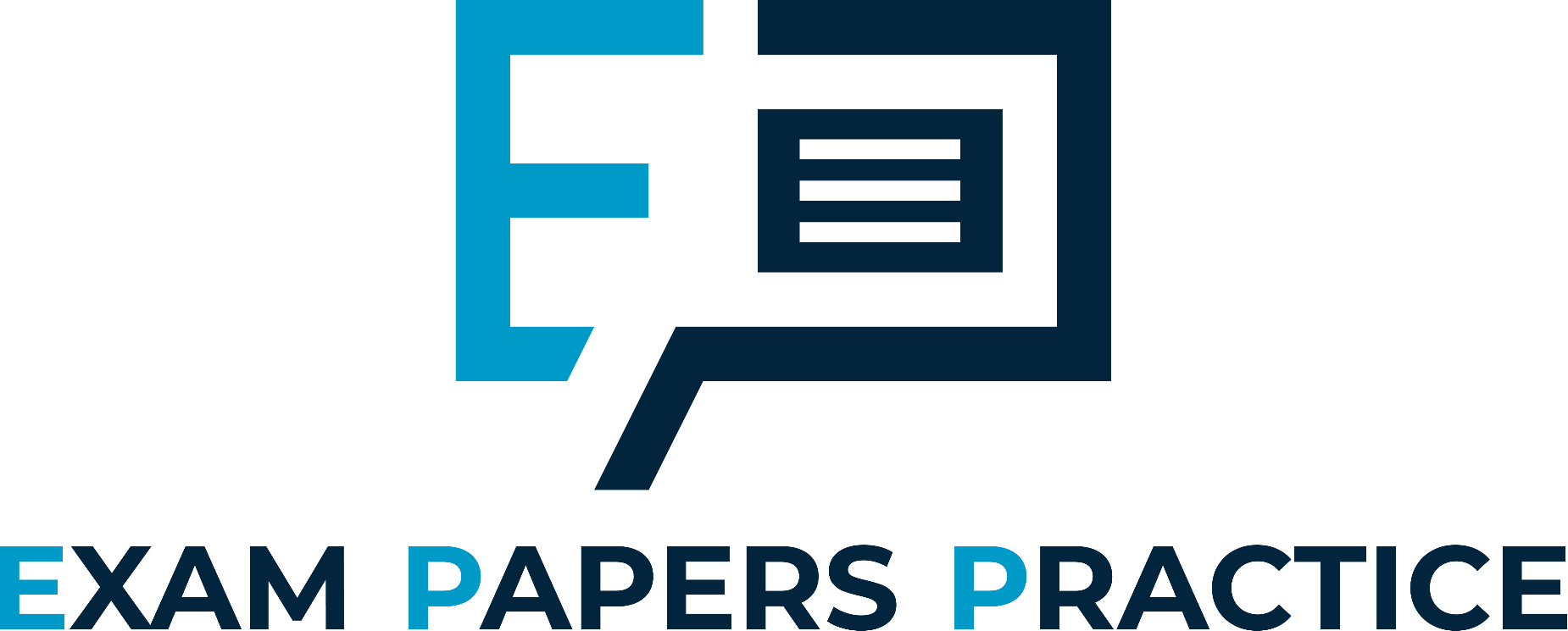 Are their any downsides of these technologies for performers?
For more help, please visit www.exampaperspractice.co.uk
© 2025 Exams Papers Practice. All Rights Reserved
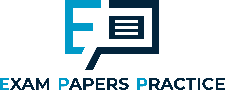 Technology
Decision making by officials
Correct decision making by officials has become increasingly important with investments from sponsors and the media
A wrong decision in the Championship play-off final could cost a club hundreds of millions, as this is the money clubs receive directly and indirectly for reaching the premier league
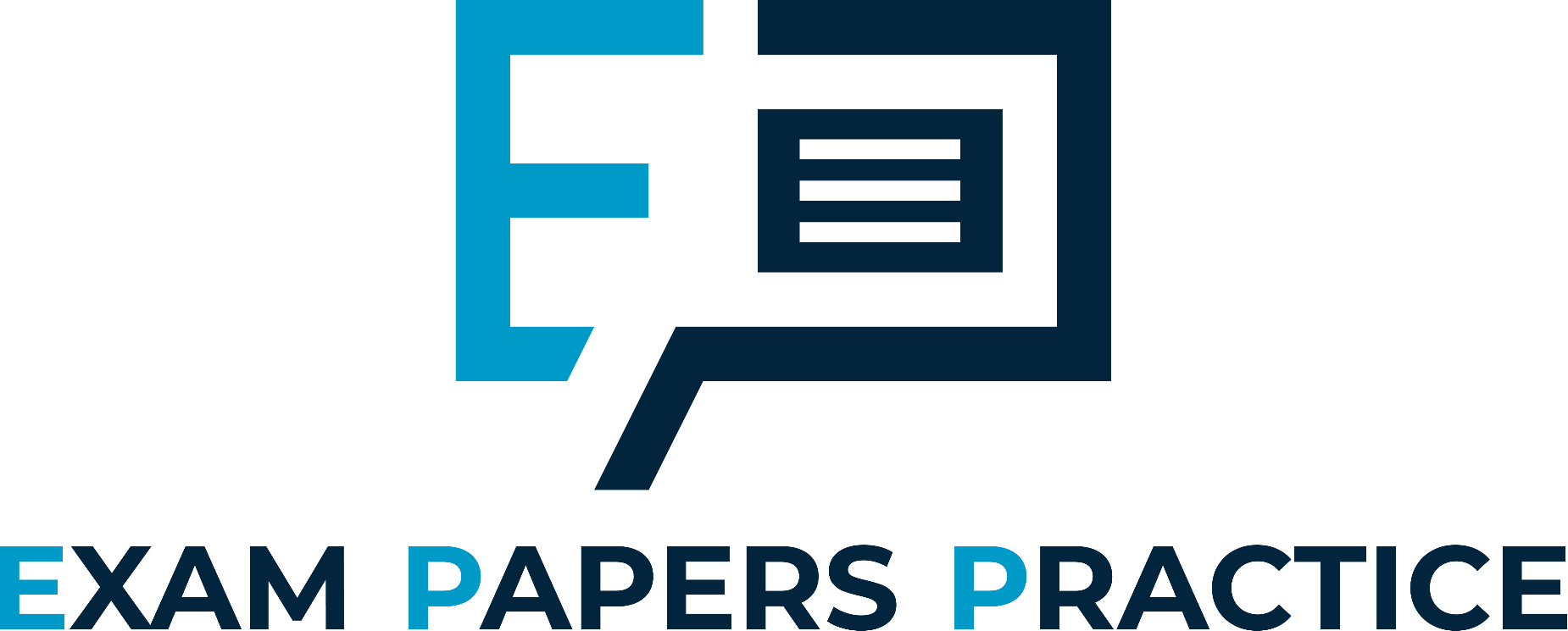 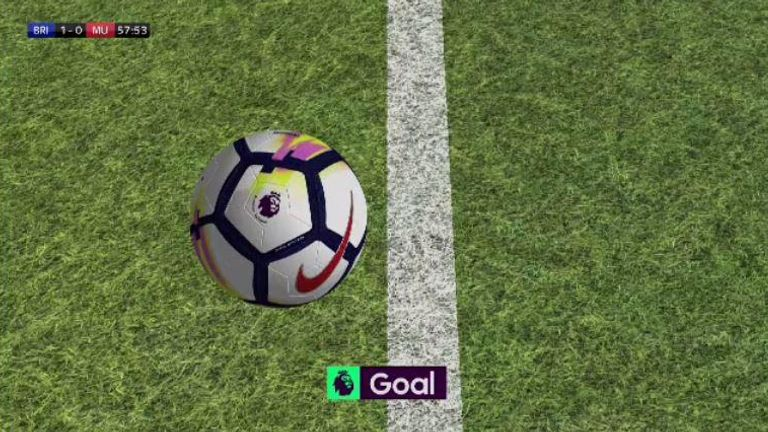 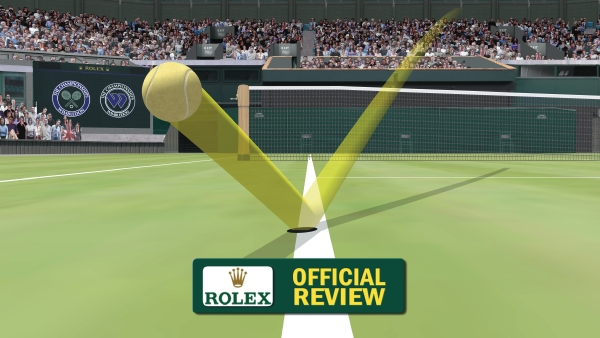 Cricket review system - https://www.youtube.com/watch?v=ecjKhf-TC0k
Hawkeye - https://www.youtube.com/watch?v=XhQyVnwBXBs
Goal line technology - https://www.youtube.com/watch?v=qOq0yqzp49E
For more help, please visit www.exampaperspractice.co.uk
© 2025 Exams Papers Practice. All Rights Reserved
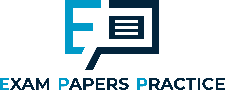 Technology
Decision making by officials
Basketball referees use replay systems to make sure players are shooting within the time allotted by the shot clock
In international cricket, the third umpire who has access to TV replays is used to assist with contentious decisions such as disputed catches and boundaries
Goal-line technology in football is used to determine whether the ball has fully crossed the line and a goal can be awarded
Off-field umpires with access to multiple TV replay angles communicate with referees to help them make correct decisions (TMO – television match official in rugby union and VAR – video assistant referee in football)
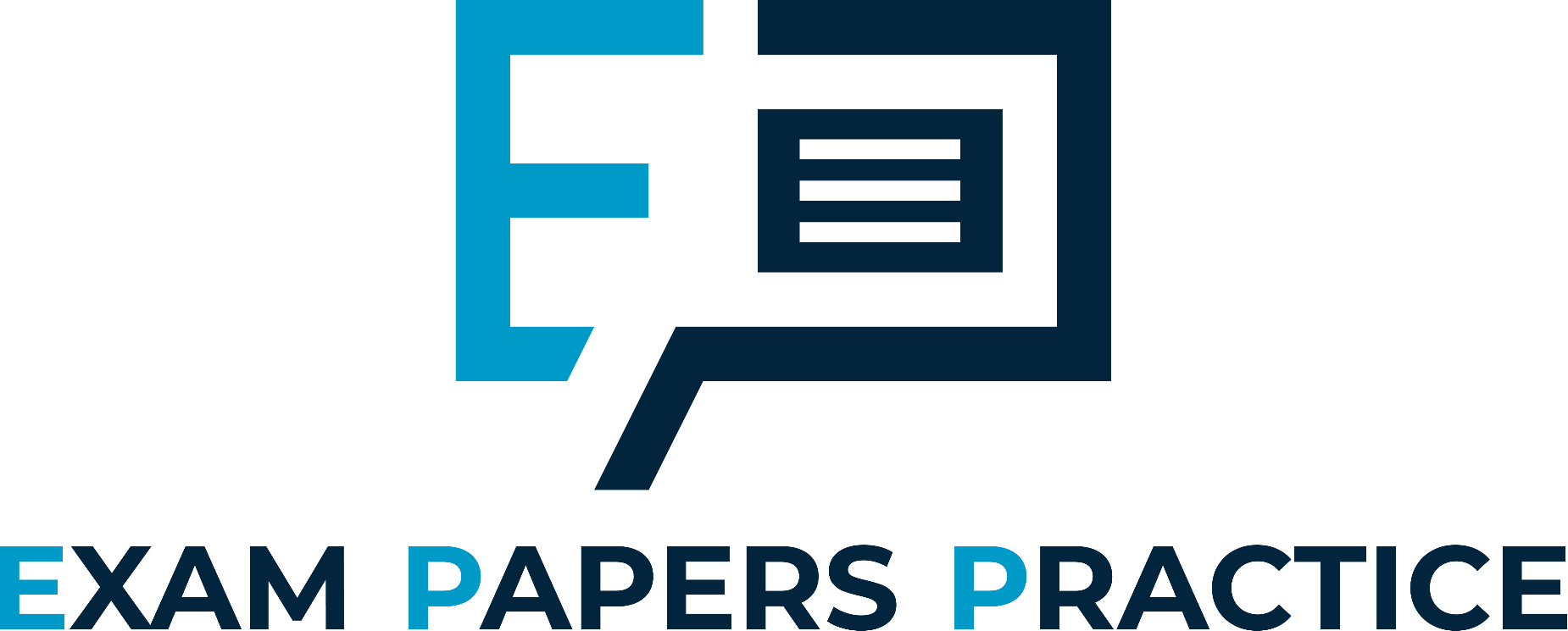 Are their any downsides of these technologies for officials, performers, the sport and the audience/spectators?
Summarise one of the following technologies: Hawkeye, goal-line technology
For more help, please visit www.exampaperspractice.co.uk
© 2025 Exams Papers Practice. All Rights Reserved
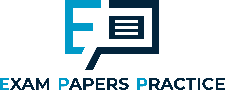 Technology
Recording times and distances
Fully automatic time (FAT)
Time measuring technology is used in swimming, where the clock is activated by the starting buzzer and stopped when the swimmer makes contact with a touch pad on the pool wall
Laser measurement (LaserLynx)
Laser-based distance measurement devices can produce accurate, computer-generated measurements for field events (e.g. long jump)
The accuracy of time and distance measurements are extremely important as margins of victory are often small and new records are at stake
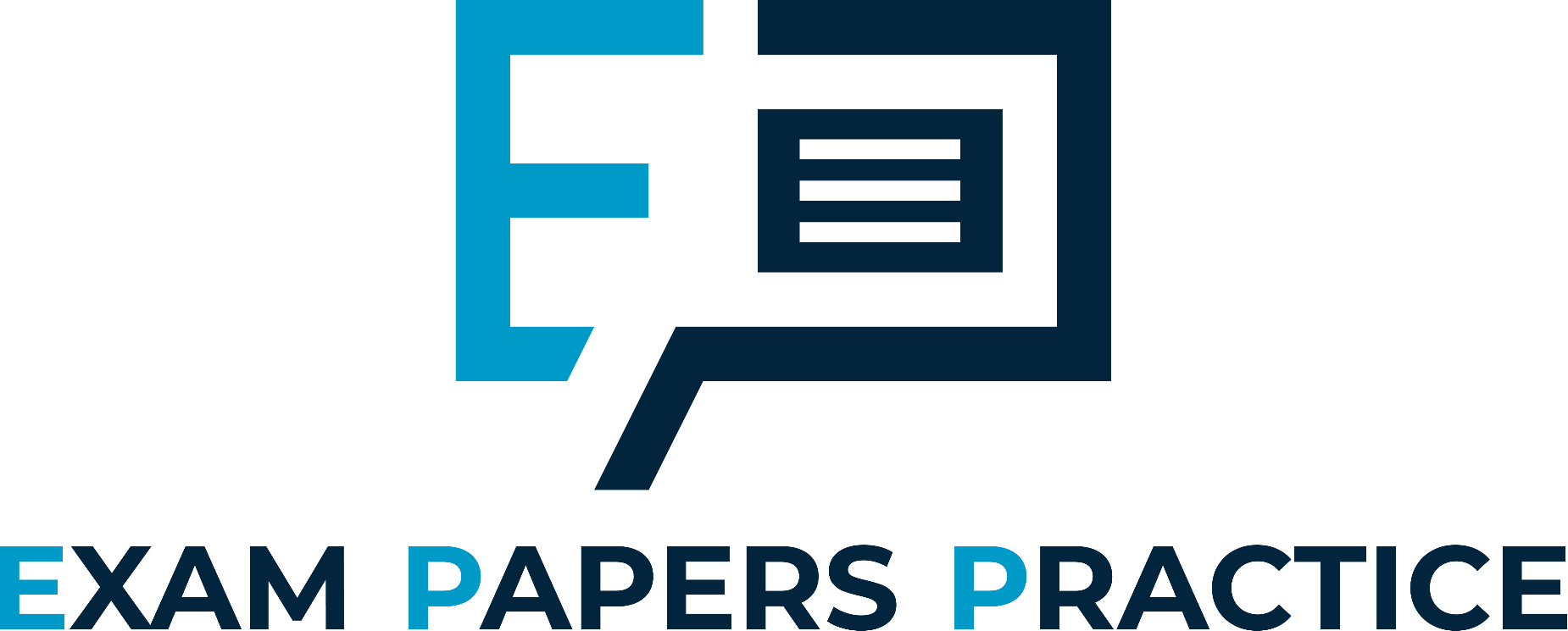 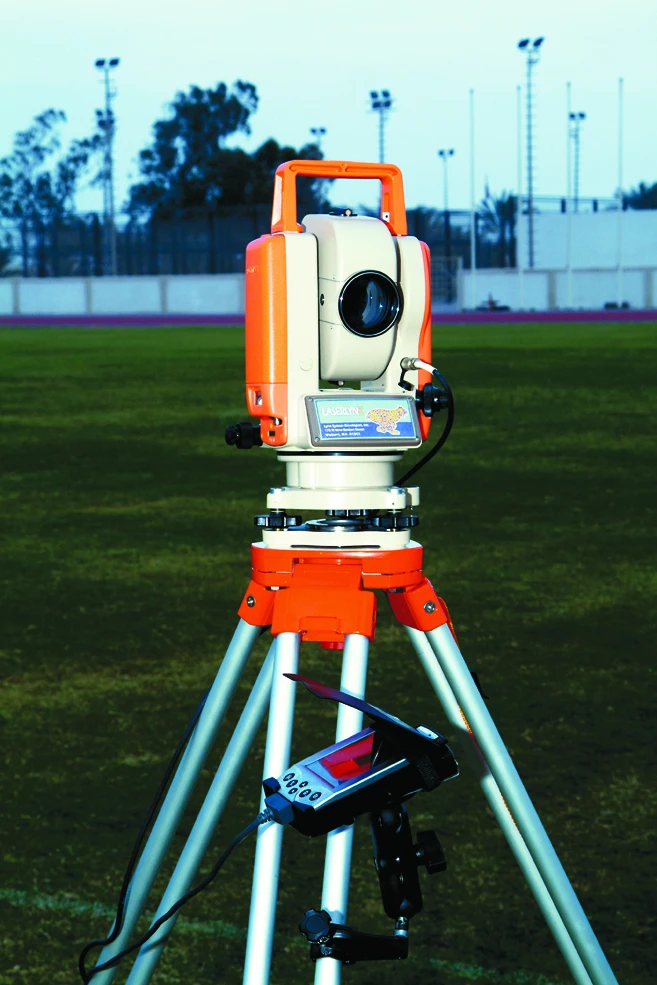 For more help, please visit www.exampaperspractice.co.uk
© 2025 Exams Papers Practice. All Rights Reserved
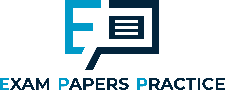 Technology
Advantages and disadvantages
Task – discuss potential advantages and disadvantages of technology for one of the following parties – 
Performers, the sport, audience/spectators, officials
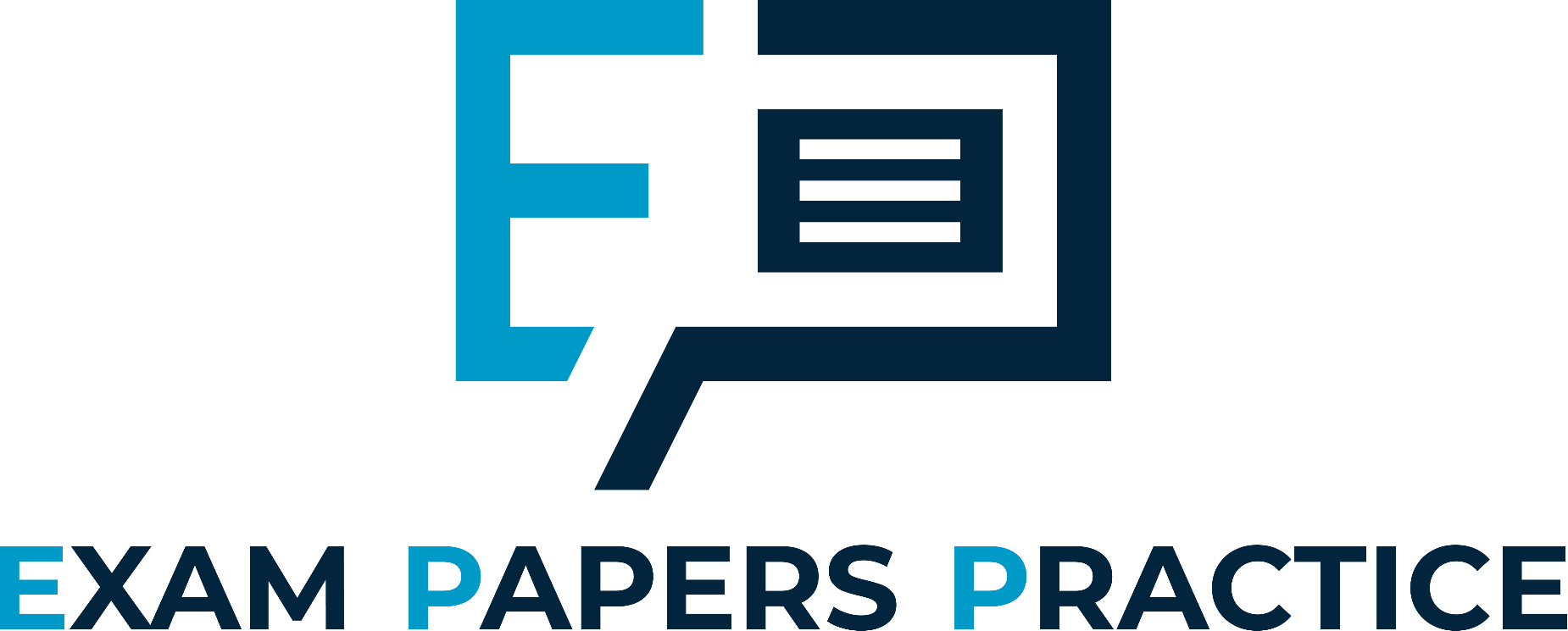 For more help, please visit www.exampaperspractice.co.uk
© 2025 Exams Papers Practice. All Rights Reserved
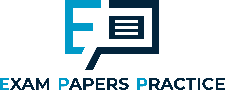 Technology
Advantages and disadvantages
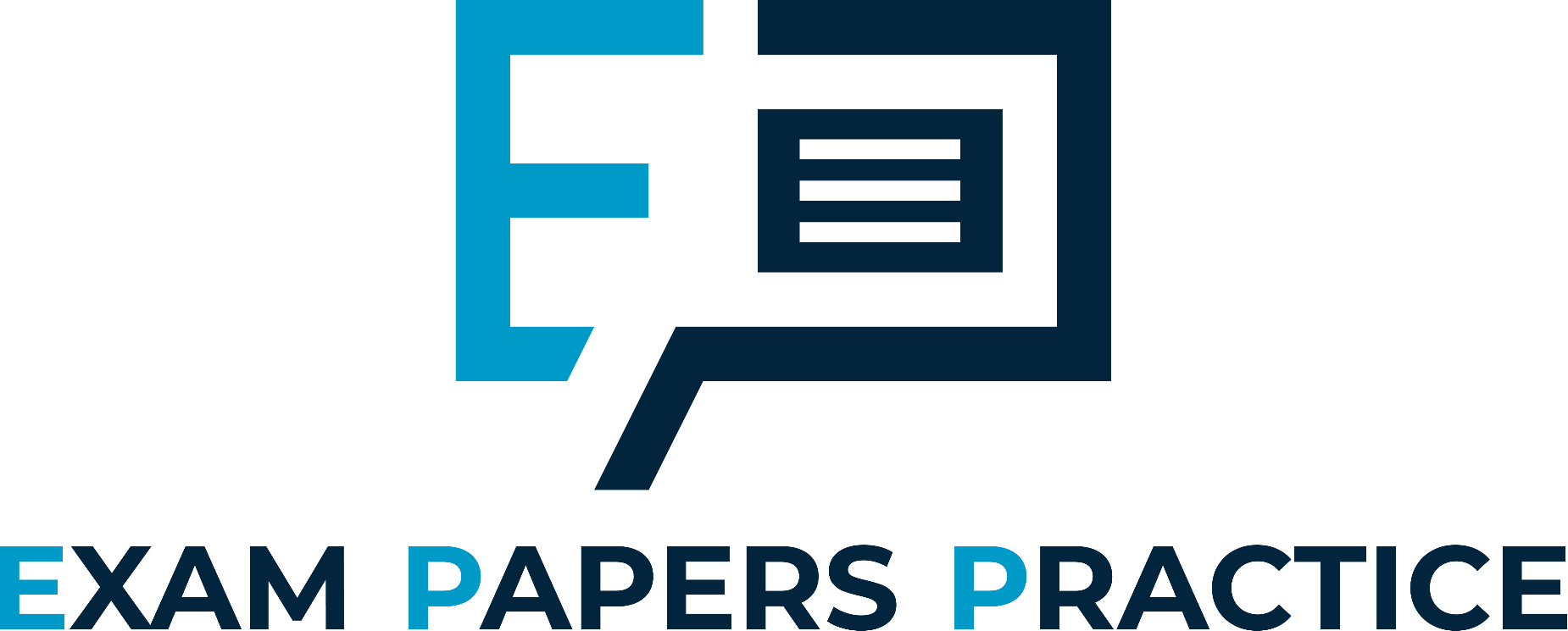 For more help, please visit www.exampaperspractice.co.uk
© 2025 Exams Papers Practice. All Rights Reserved
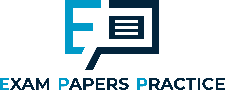 Past exam questions
Describe technologies that help officials to make decisions in sport	(3)
Describe the impact of technological advances for sports performers	(3)
Hawkeye is used in tennis to make judgements on whether the ball landed in or out of the court. Explain the advantages and disadvantages of this technology (3)
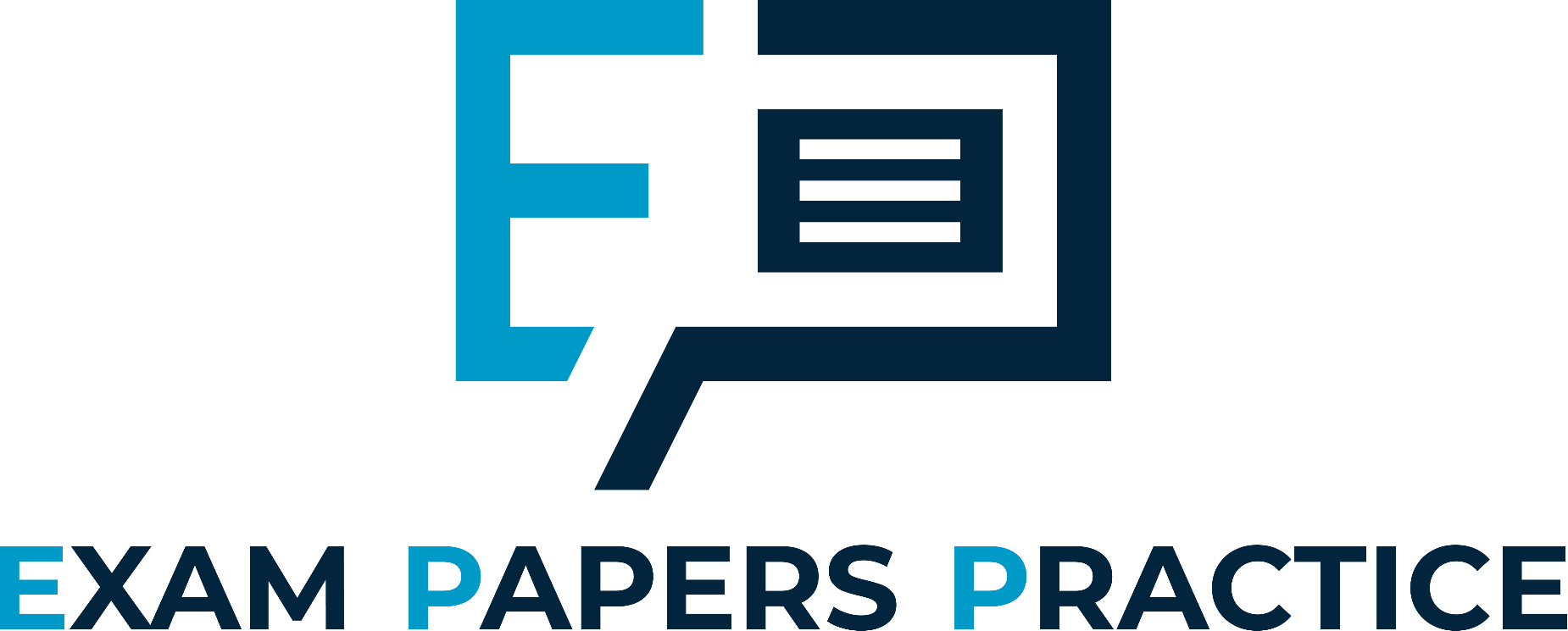 For more help, please visit www.exampaperspractice.co.uk
© 2025 Exams Papers Practice. All Rights Reserved